Tornado Climatology
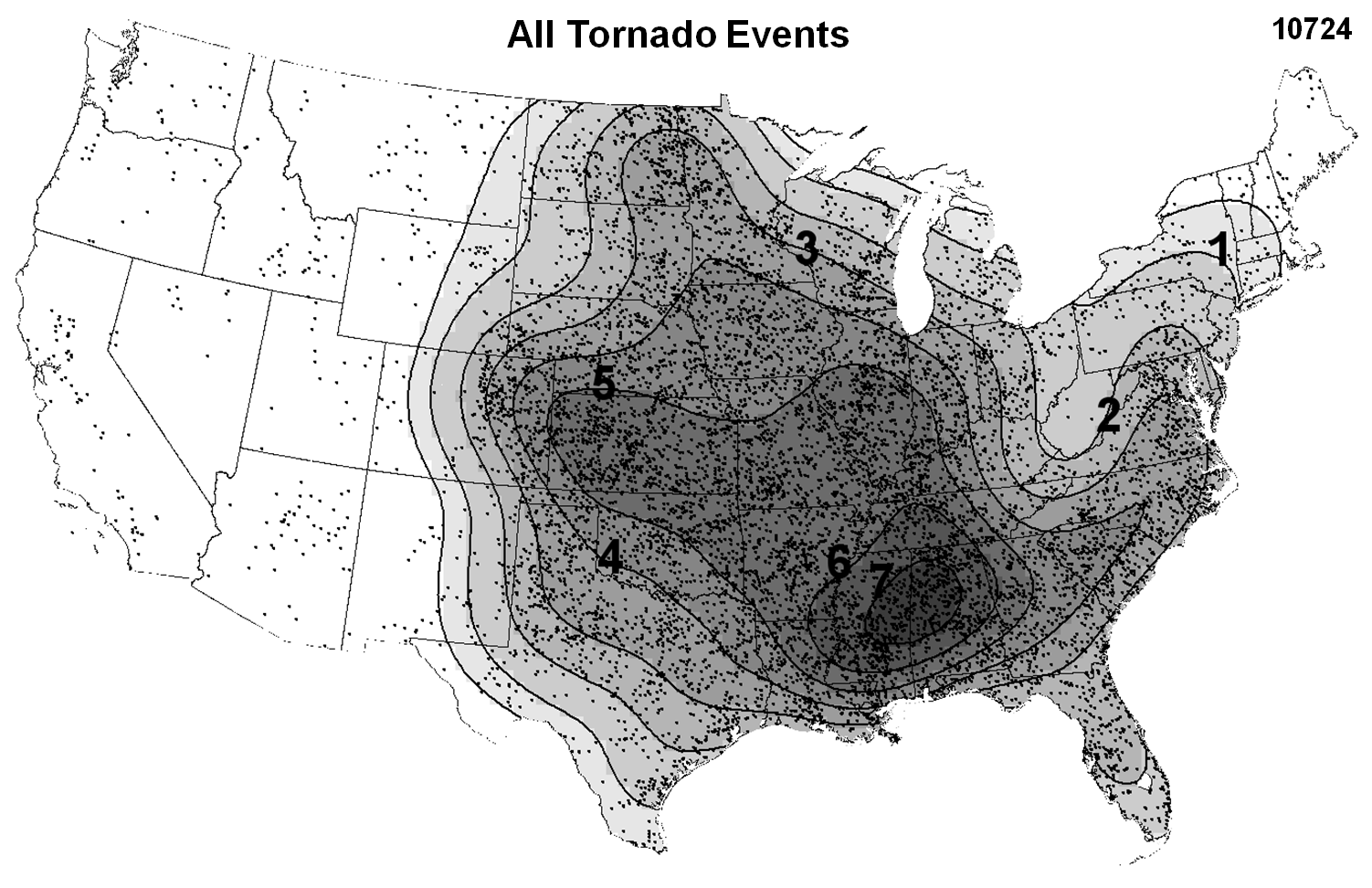 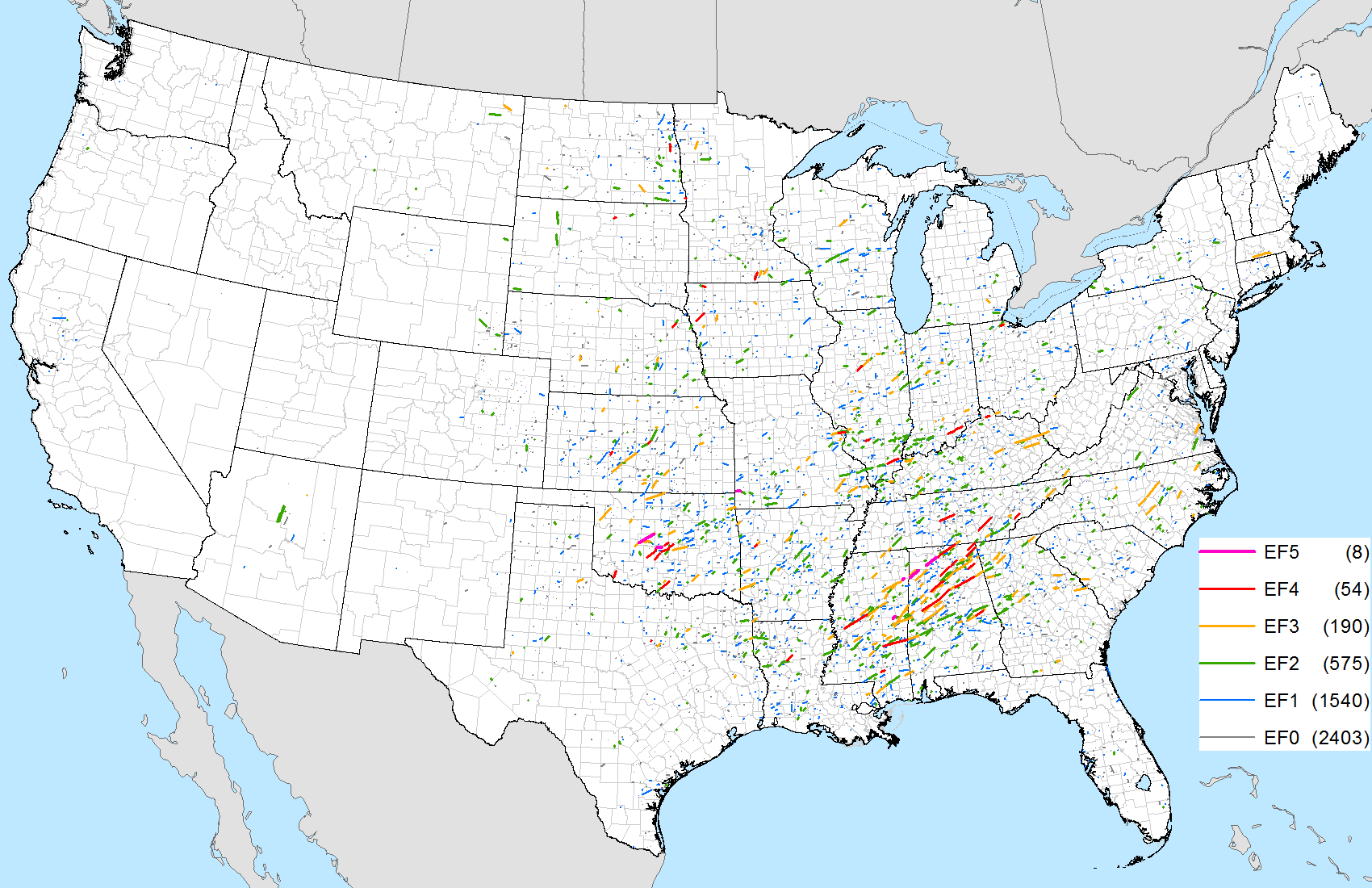 To answer in-class questions go to: pollev.com/severeclass641
[Speaker Notes: Data from: Thompson et al. 2013, Grams et al. 2012, Thompson et al. 2010]
Climatology: Why Should We Care?
I’m here to learn about tornadoes! 

What do I care about climatology?!
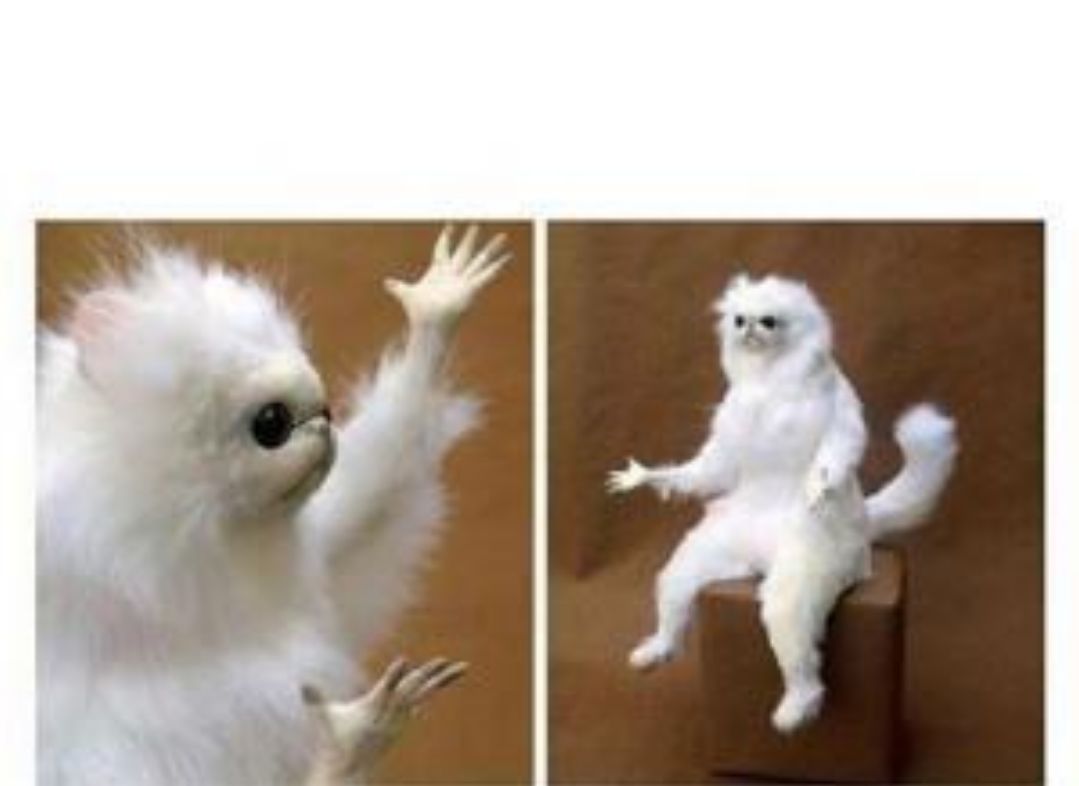 Being aware of severe weather climatology helps us establish a baseline of what’s “normal”.

In turn, this allows us to identify 
anomalous environments 
(whether anomalously low or high).
[Speaker Notes: Based on parameter space alone, the 2% tornado threat appears appropriate.]
MLCAPE = 2000 J/kg
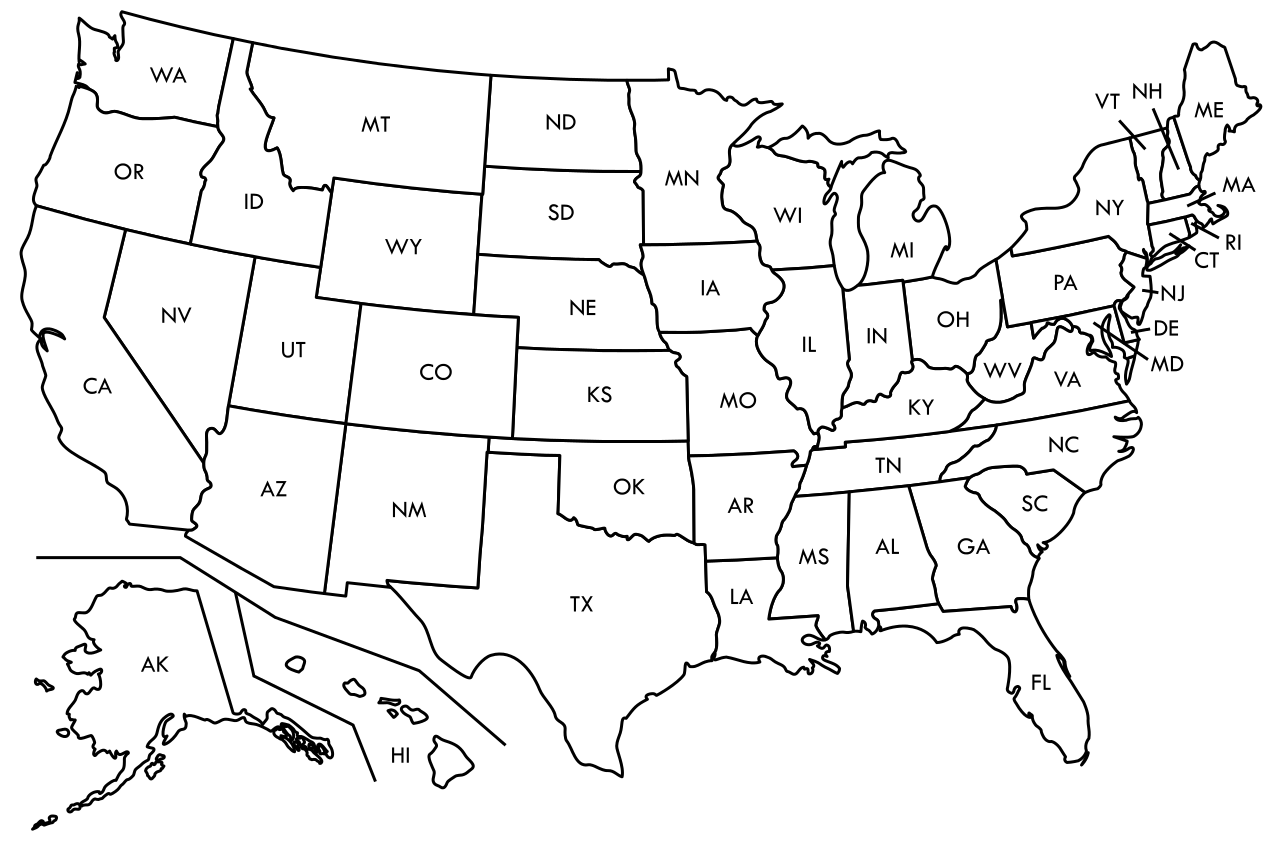 MLCAPE of 2000 J/kg is most 
common for which location? 

Is it common for this time of year?

Is it common for environments associated with tornadoes?
A
C
B
D
[Speaker Notes: Based on parameter space alone, the 2% tornado threat appears appropriate.]
MLCAPE = 3000 J/kg
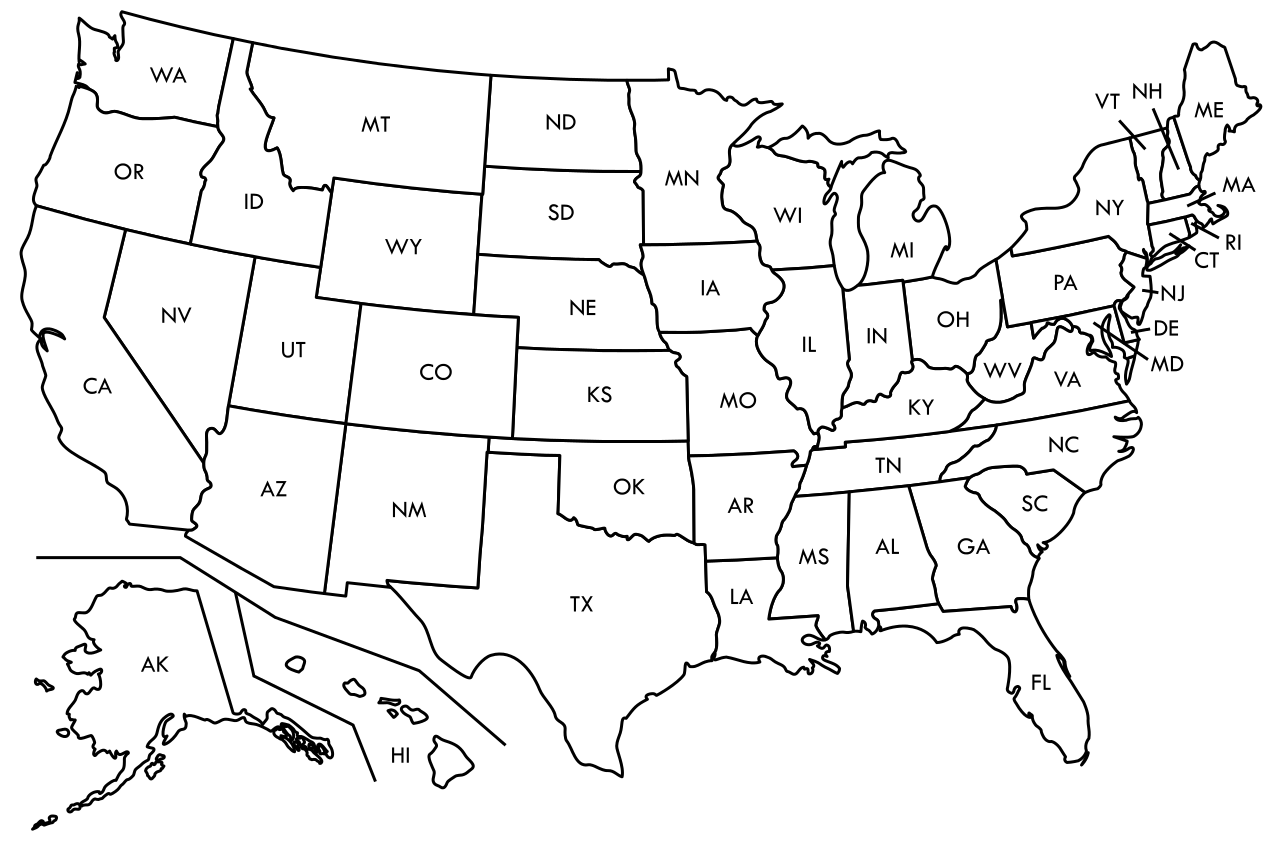 It’s mid-May with an
MLCAPE of 3000 J/kg and a dryline across western OK.

Is this a higher than normal risk for severe thunderstorms?
[Speaker Notes: Based on parameter space alone, the 2% tornado threat appears appropriate.]
MLCAPE = 3000 J/kg
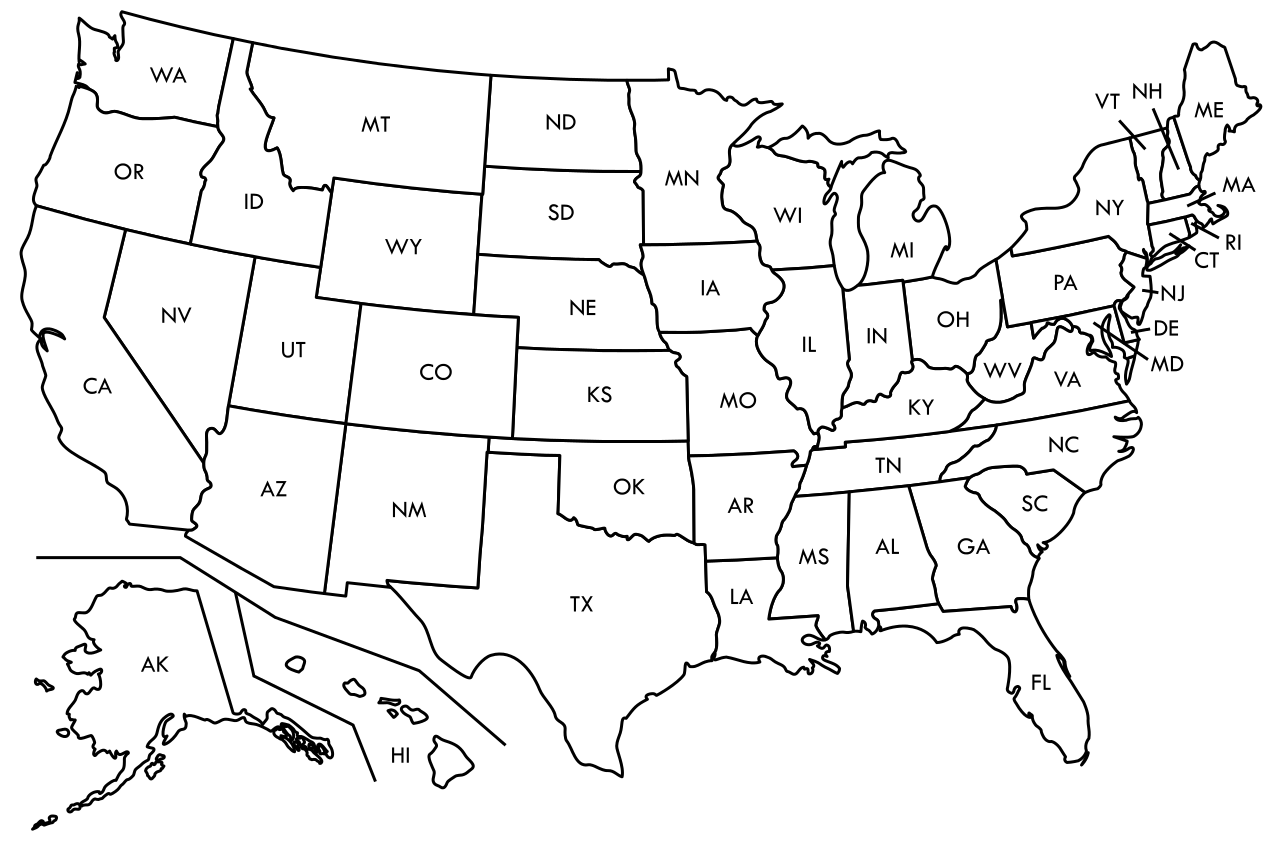 Understanding climatology can help answer these questions!
[Speaker Notes: Based on parameter space alone, the 2% tornado threat appears appropriate.]
Tornado Climatology
Work done by SPC forecasters to identify tornado/ingredient climatologies 
Smith et al. 2012 (Weather and Forecasting)
Thompson et al. 2012 (Weather and Forecasting)
Grams et al. 2012 (Weather and Forecasting)

Looked at ~10,000 tornado cases
Period: 2003-2011
Considered Supercell EF-2+ and QLCS EF-1+

Assigned storm mode based on WSR-88D data
Ex: discrete supercell, QLCS, cluster supercell, etc… 

Collected SPC Mesoanalysis data for each instance at the nearest grid point

Created plots of tornado events and ingredients based on:
Seasonal (spring, summer, fall, winter)
Convective mode
[Speaker Notes: Based on parameter space alone, the 2% tornado threat appears appropriate.]
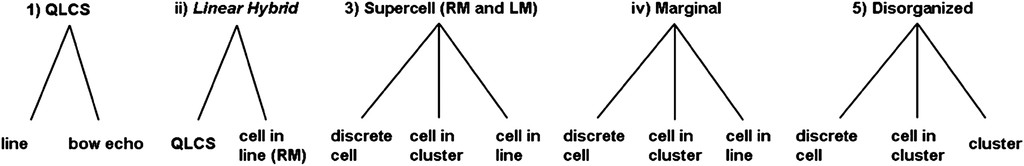 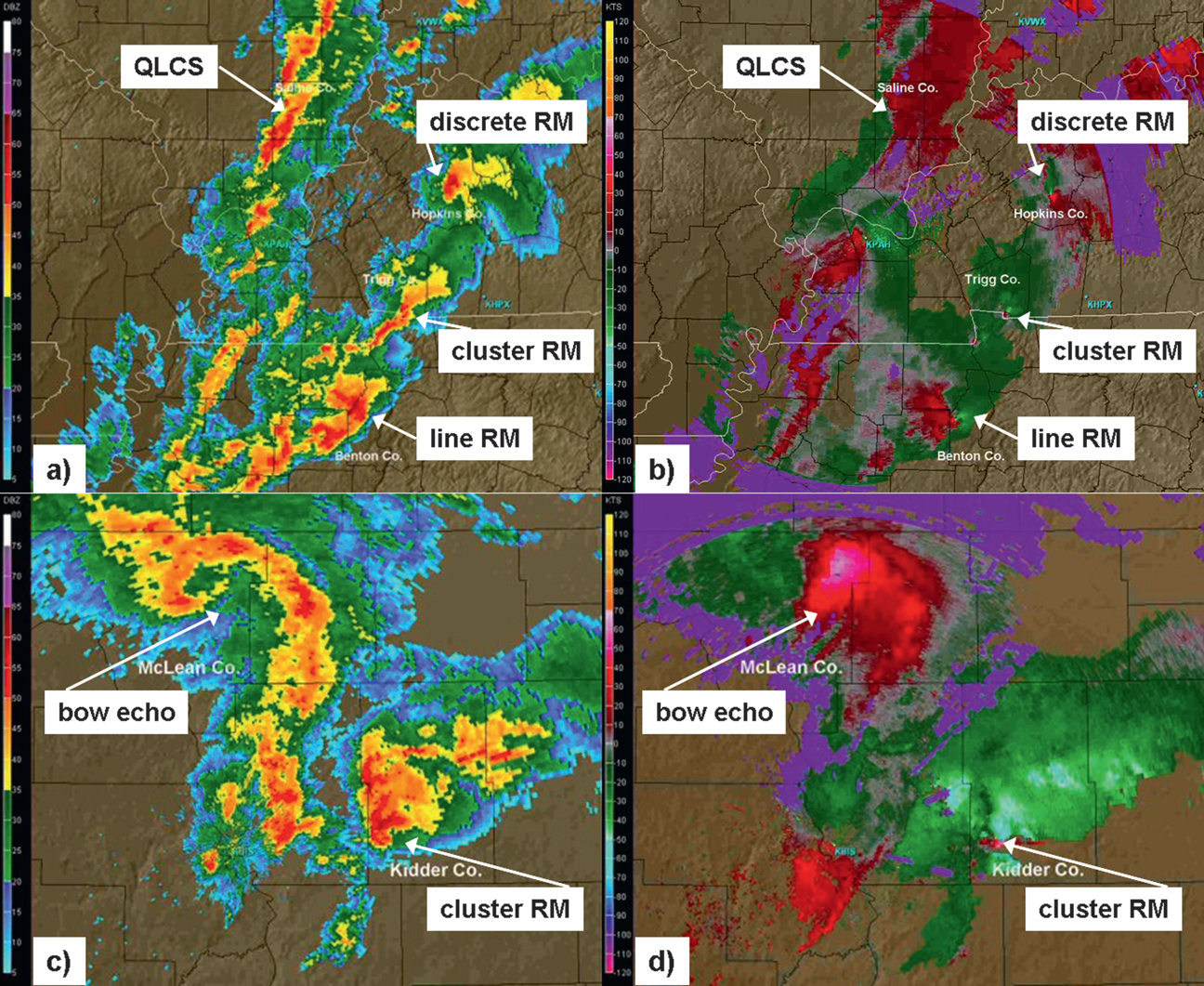 Fig 2. Smith et al. 2012
Fig 3. Smith et al. 2012
[Speaker Notes: Based on parameter space alone, the 2% tornado threat appears appropriate.]
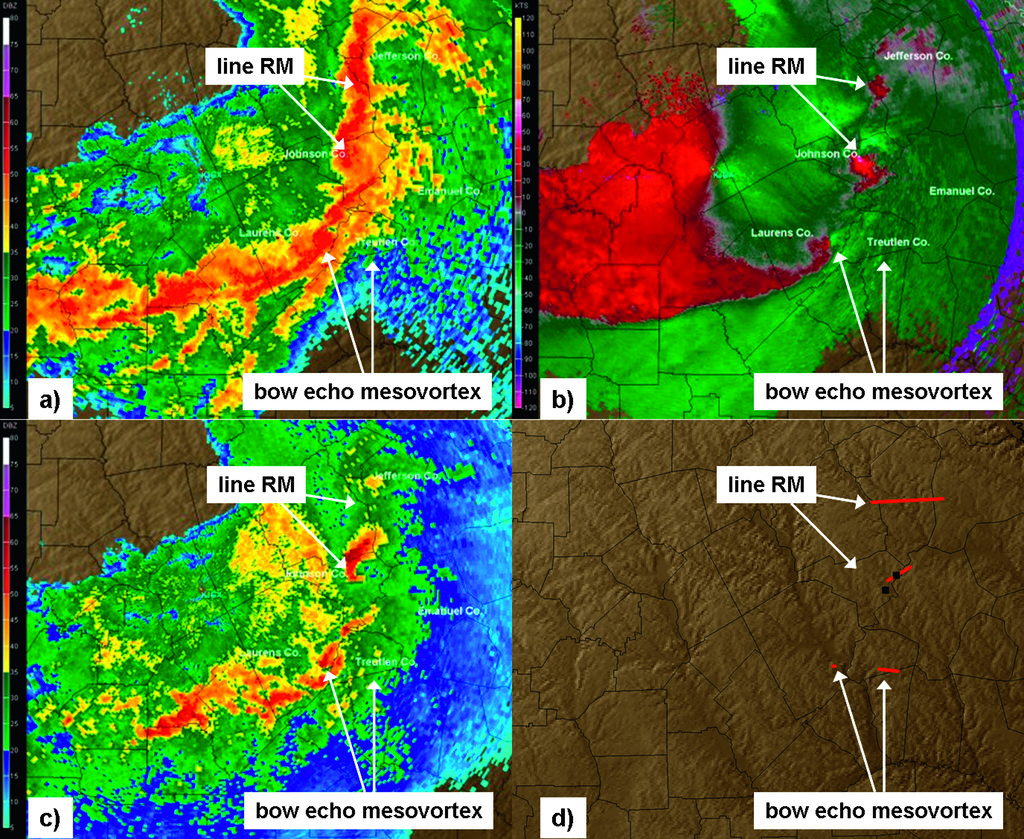 Fig 4. Smith et al. 2012
[Speaker Notes: Based on parameter space alone, the 2% tornado threat appears appropriate.]
Ingredient Climatology
Considered tornado environments for right-moving supercell and QLCS tornado events

Considered seasonal variations in:
MLCAPE
MLCIN
Effective BWD
Effective SRH
MLLCL
STP
[Speaker Notes: Based on parameter space alone, the 2% tornado threat appears appropriate.]
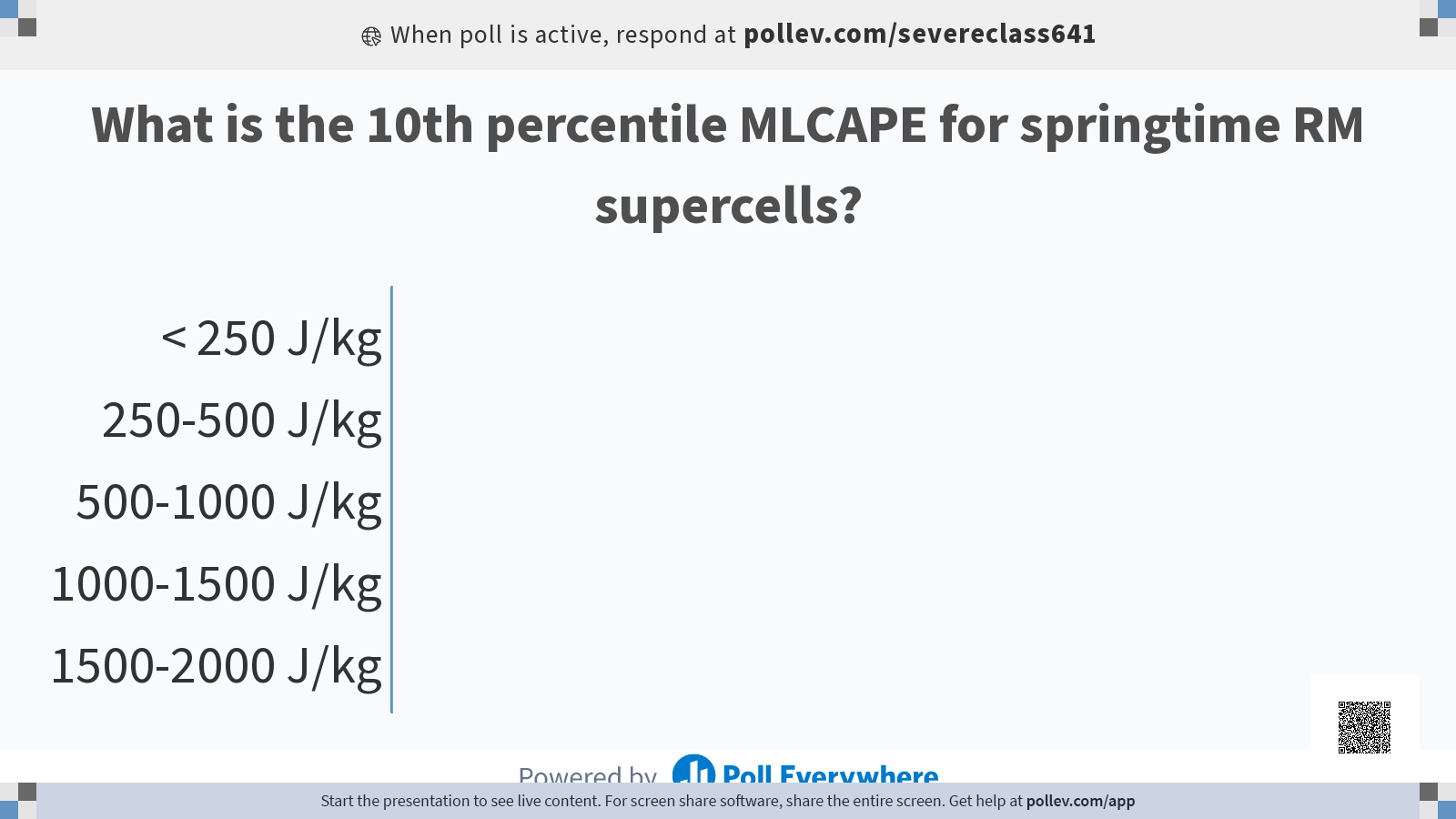 MLCAPE
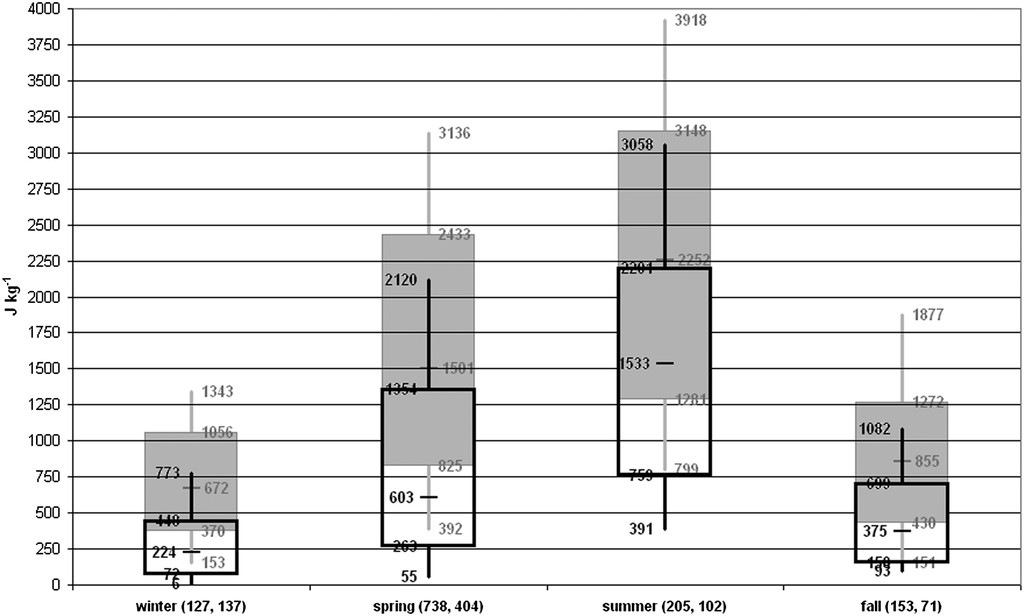 Consider low-level moisture availability in summer vs. winter.
RM Supercell EF-2+
QLCS EF-1+
[Speaker Notes: Based on parameter space alone, the 2% tornado threat appears appropriate.]
MLCIN
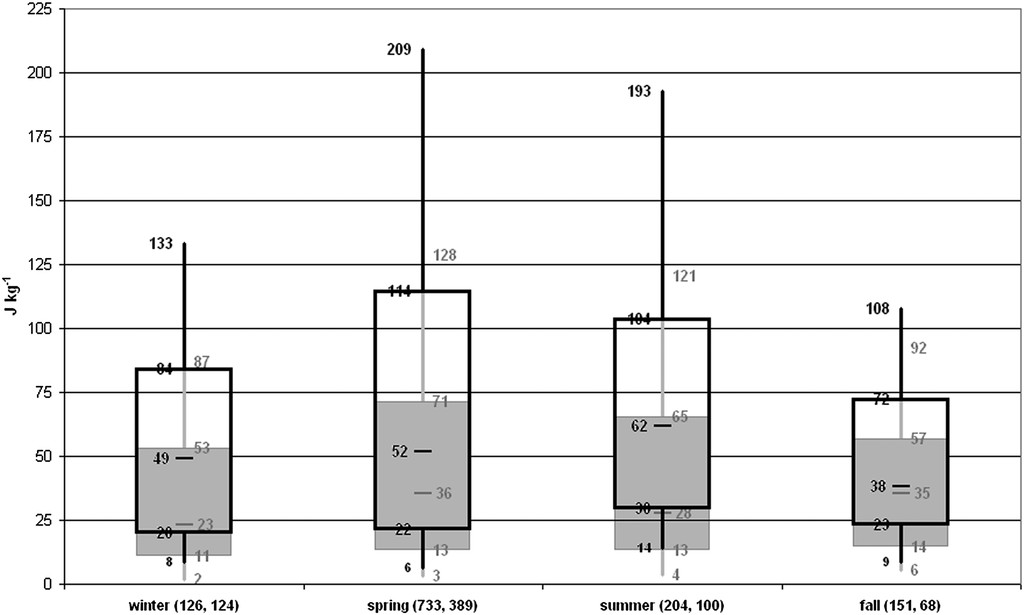 RM Supercell EF-2+
QLCS EF-1+
[Speaker Notes: Based on parameter space alone, the 2% tornado threat appears appropriate.]
MLLCL
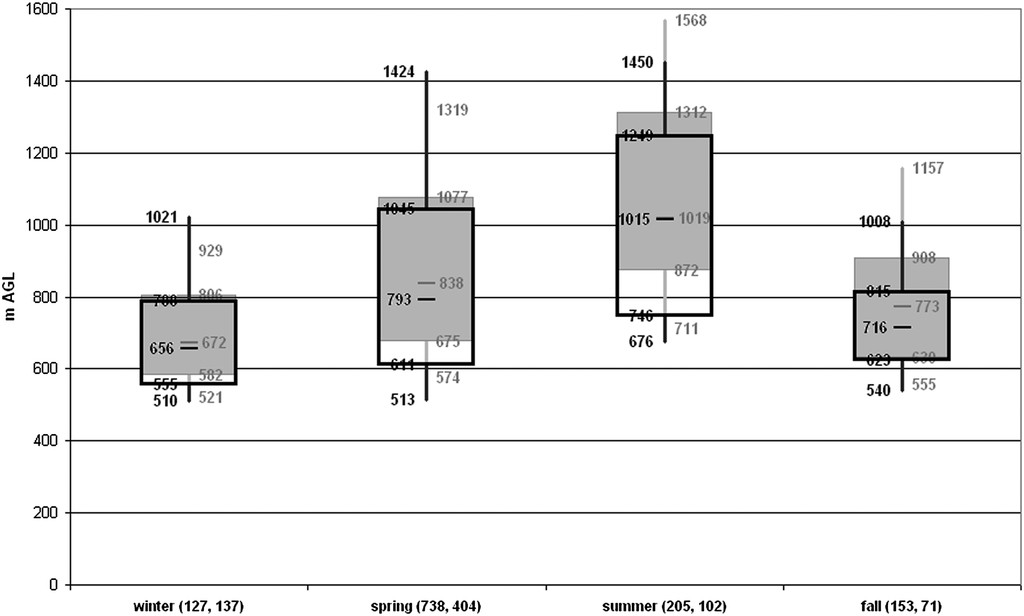 RM Supercell EF-2+
QLCS EF-1+
Consider seasonal temperature trends.
[Speaker Notes: Based on parameter space alone, the 2% tornado threat appears appropriate.]
Eff. Bulk Wind Difference
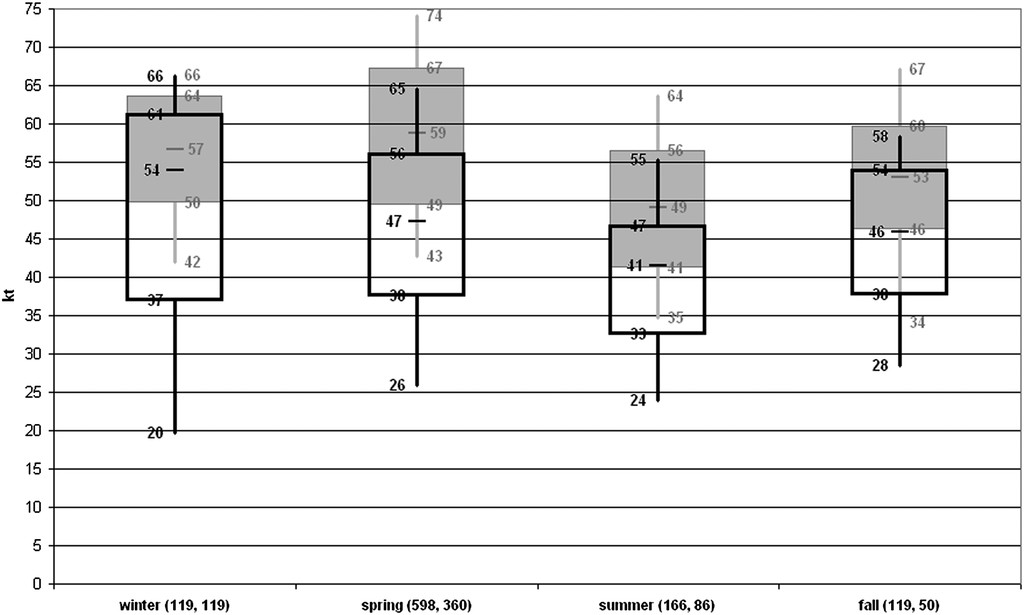 RM Supercell EF-2+
Consider seasonal patterns in the upper-level jet stream
QLCS EF-1+
[Speaker Notes: Based on parameter space alone, the 2% tornado threat appears appropriate.]
Eff. SRH
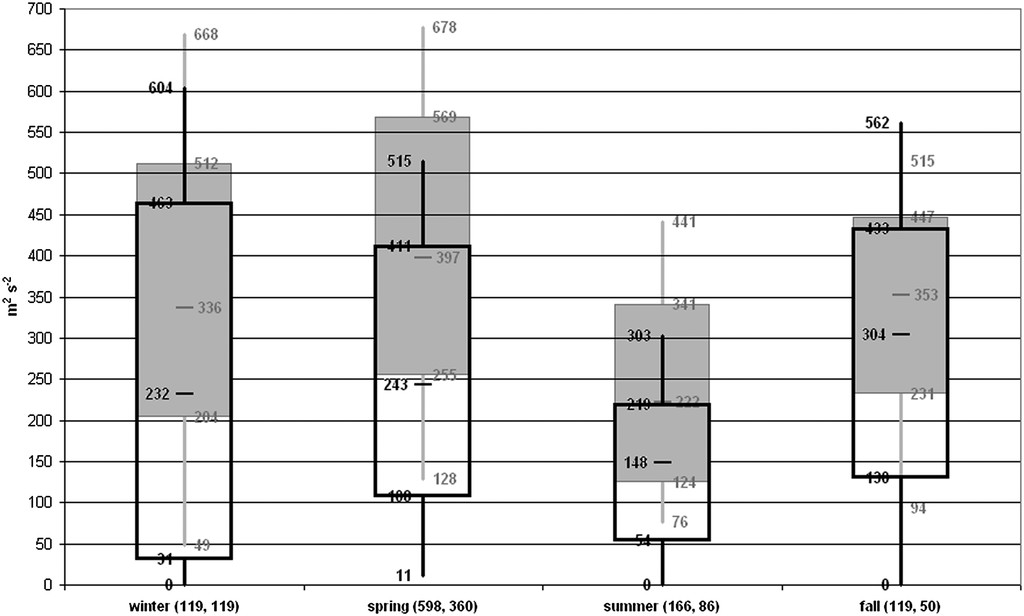 RM Supercell EF-2+
QLCS EF-1+
[Speaker Notes: Based on parameter space alone, the 2% tornado threat appears appropriate.]
Eff. STP
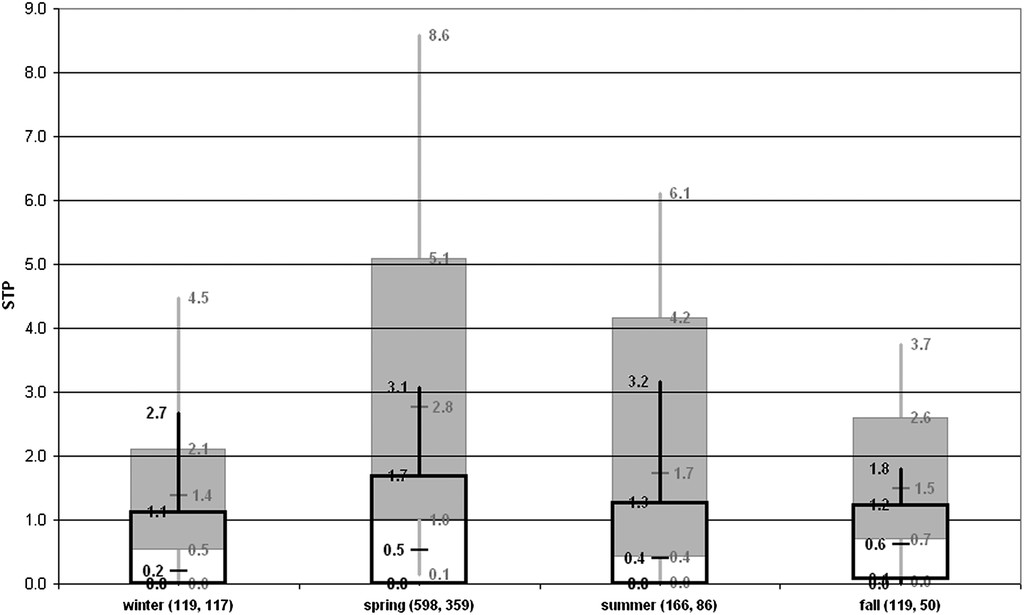 RM Supercell EF-2+
QLCS EF-1+
[Speaker Notes: Based on parameter space alone, the 2% tornado threat appears appropriate.]
MLCAPE (J/kg)
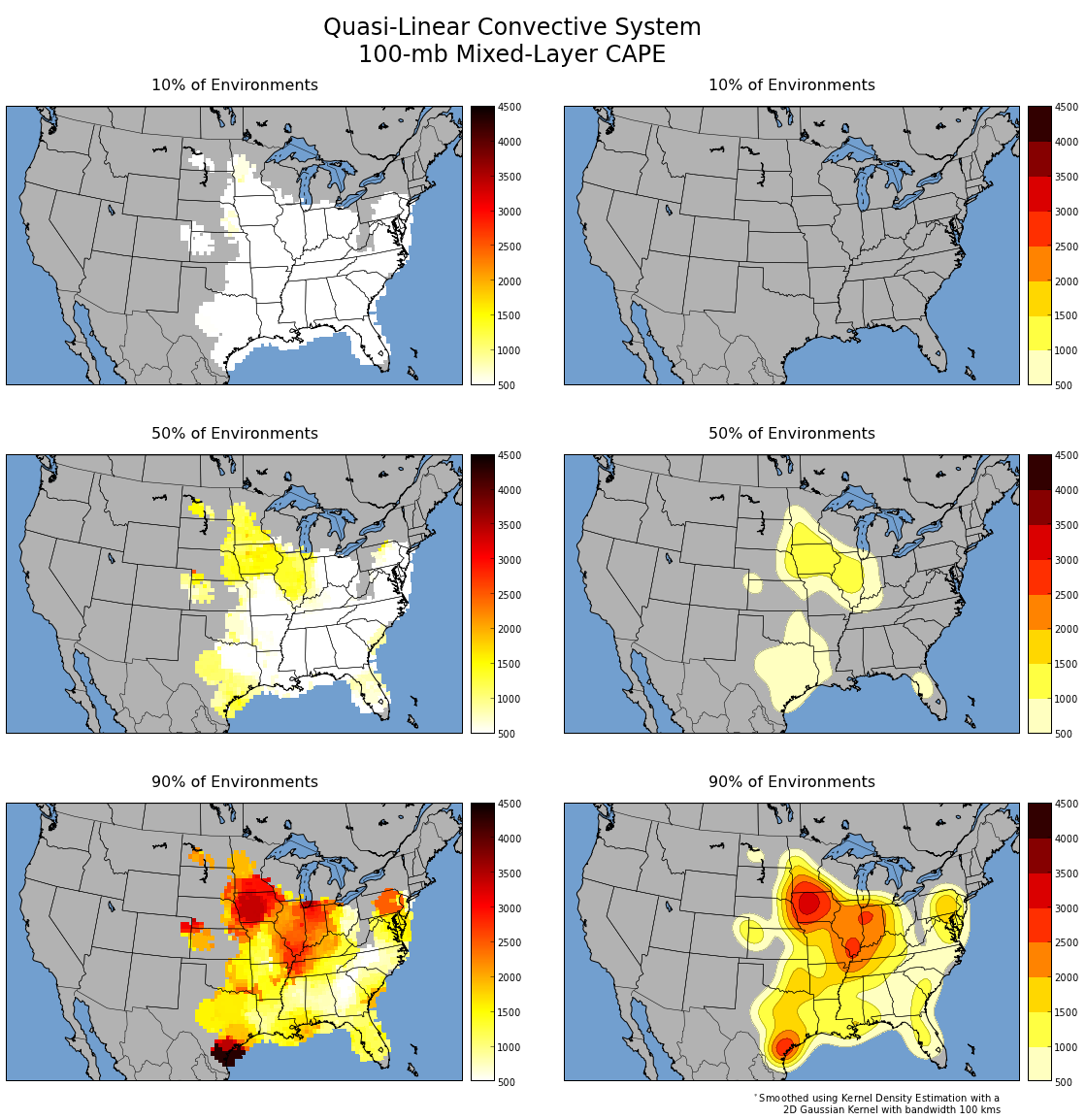 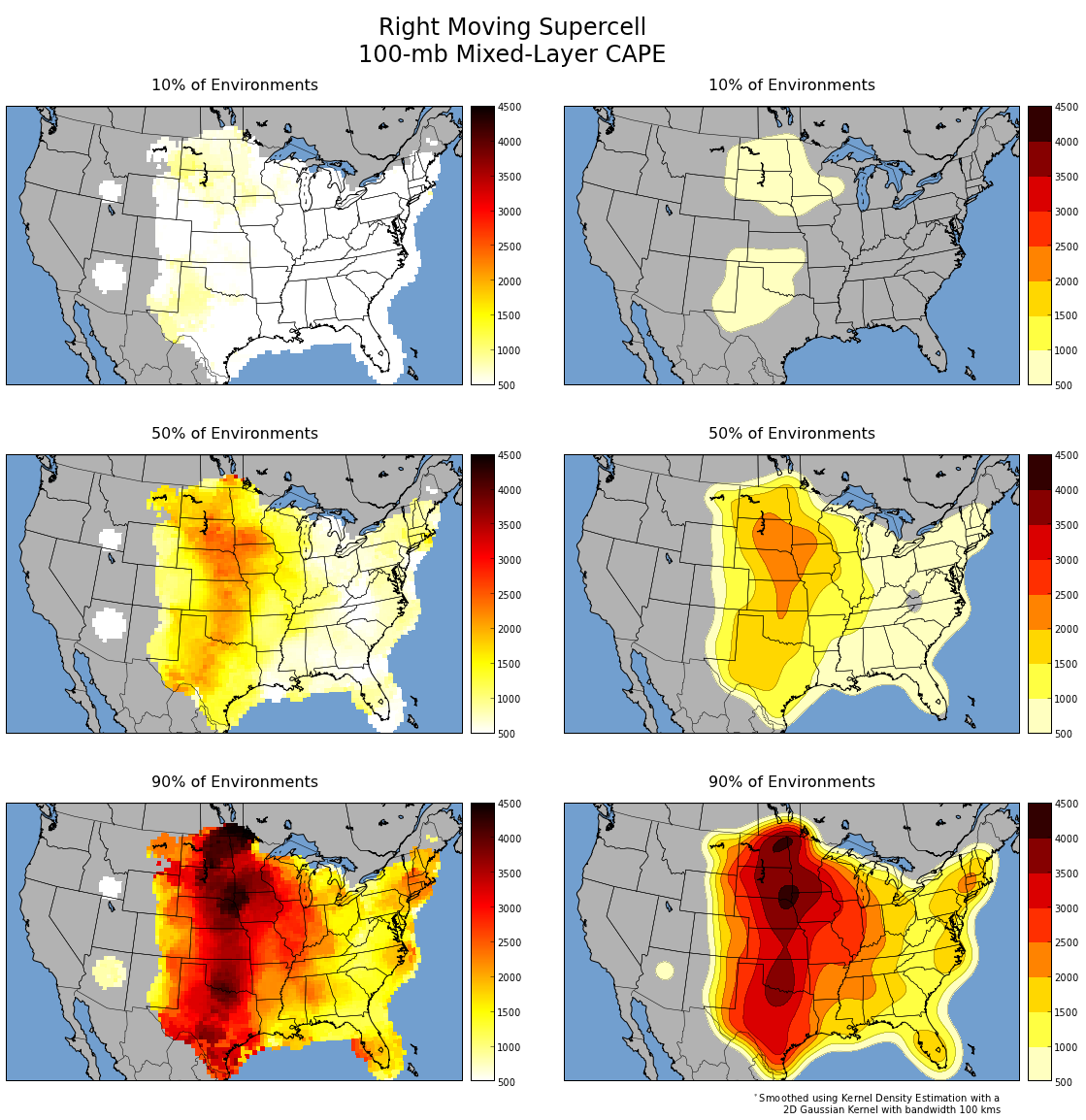 QLCS
RM Supercell
10th
50th
90th
[Speaker Notes: Based on parameter space alone, the 2% tornado threat appears appropriate.]
MLLCL (m)
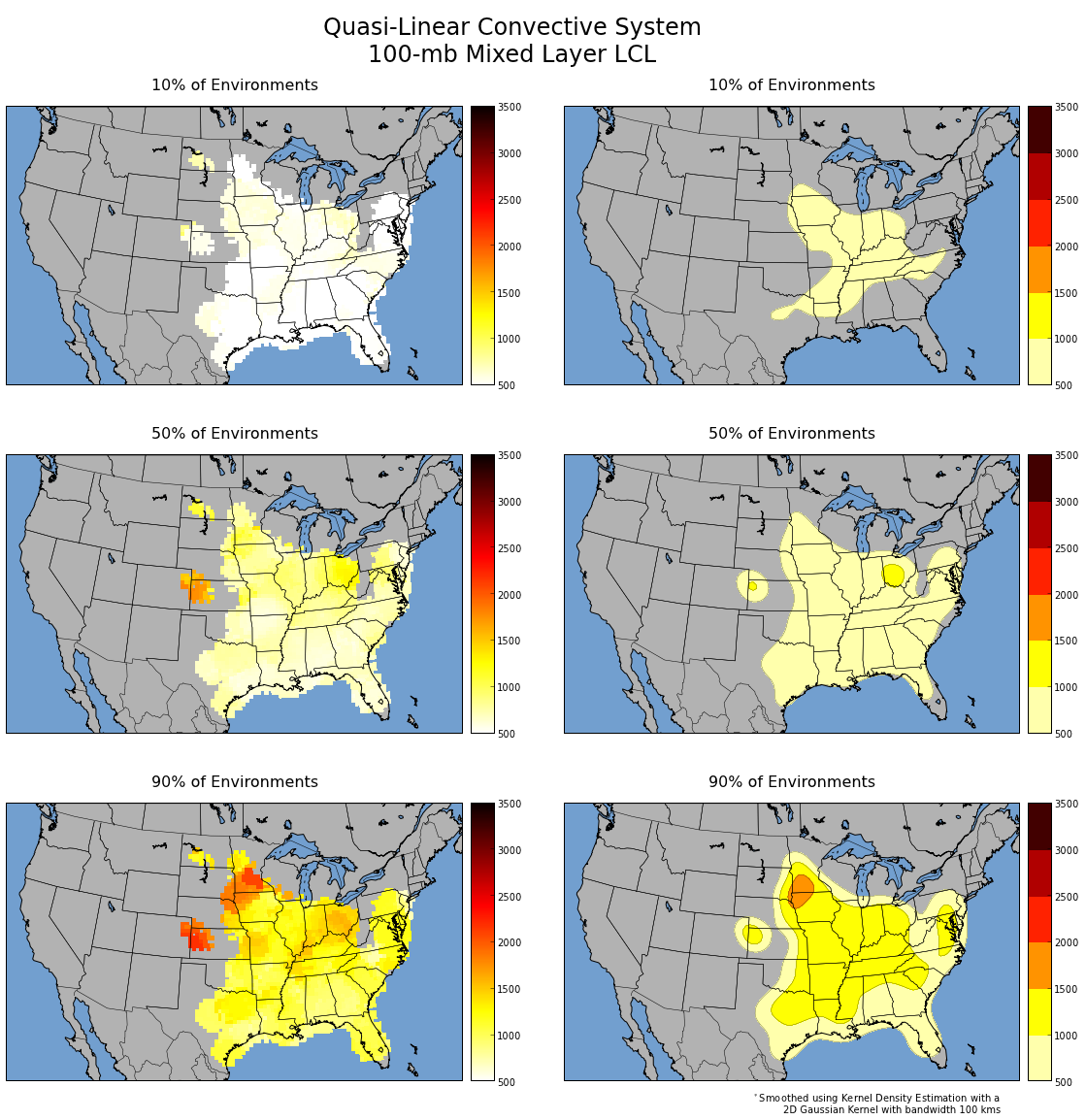 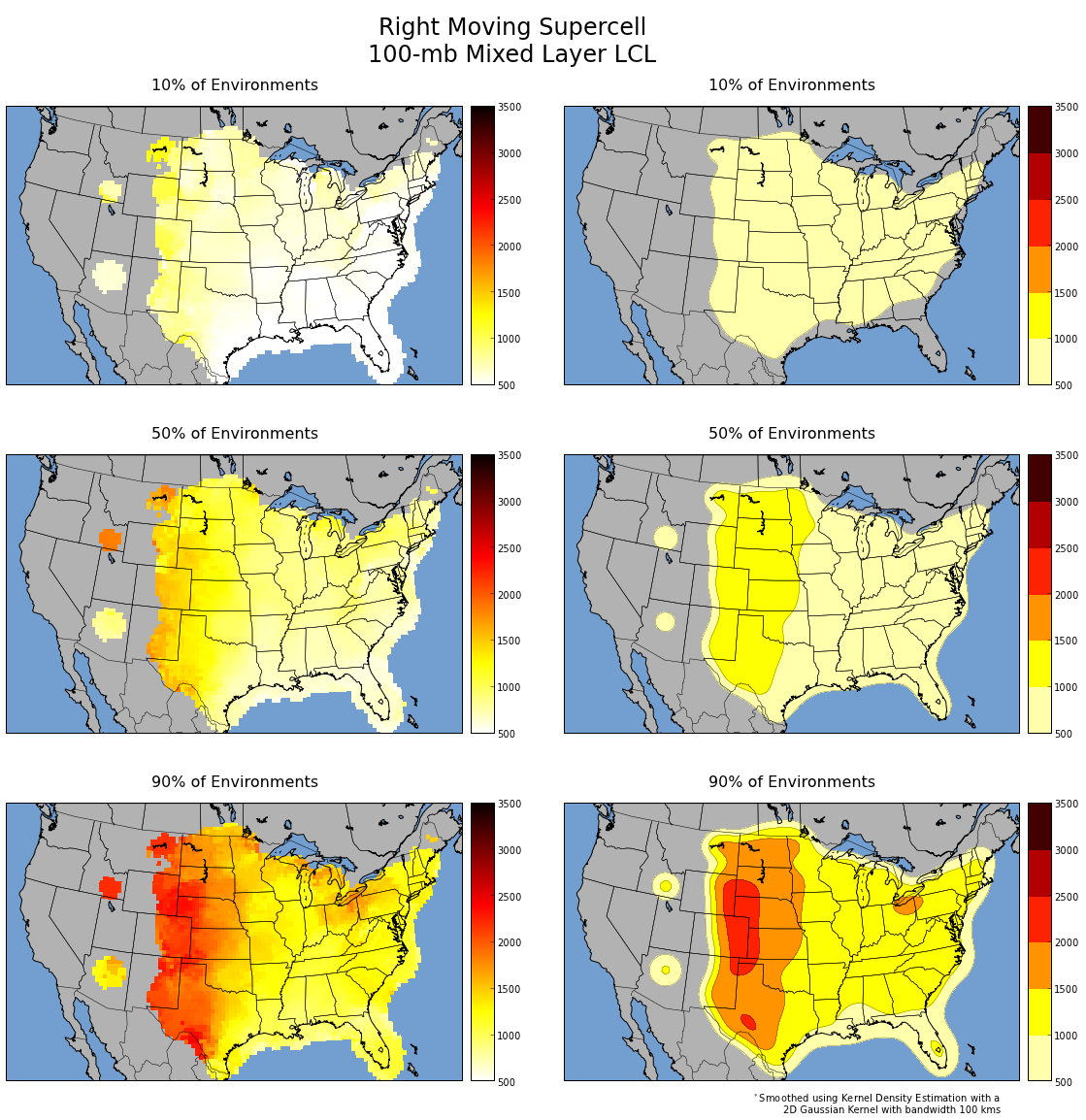 QLCS
RM Supercell
10th
50th
90th
[Speaker Notes: Based on parameter space alone, the 2% tornado threat appears appropriate.]
0-6 km Bulk Wind Difference (kt)
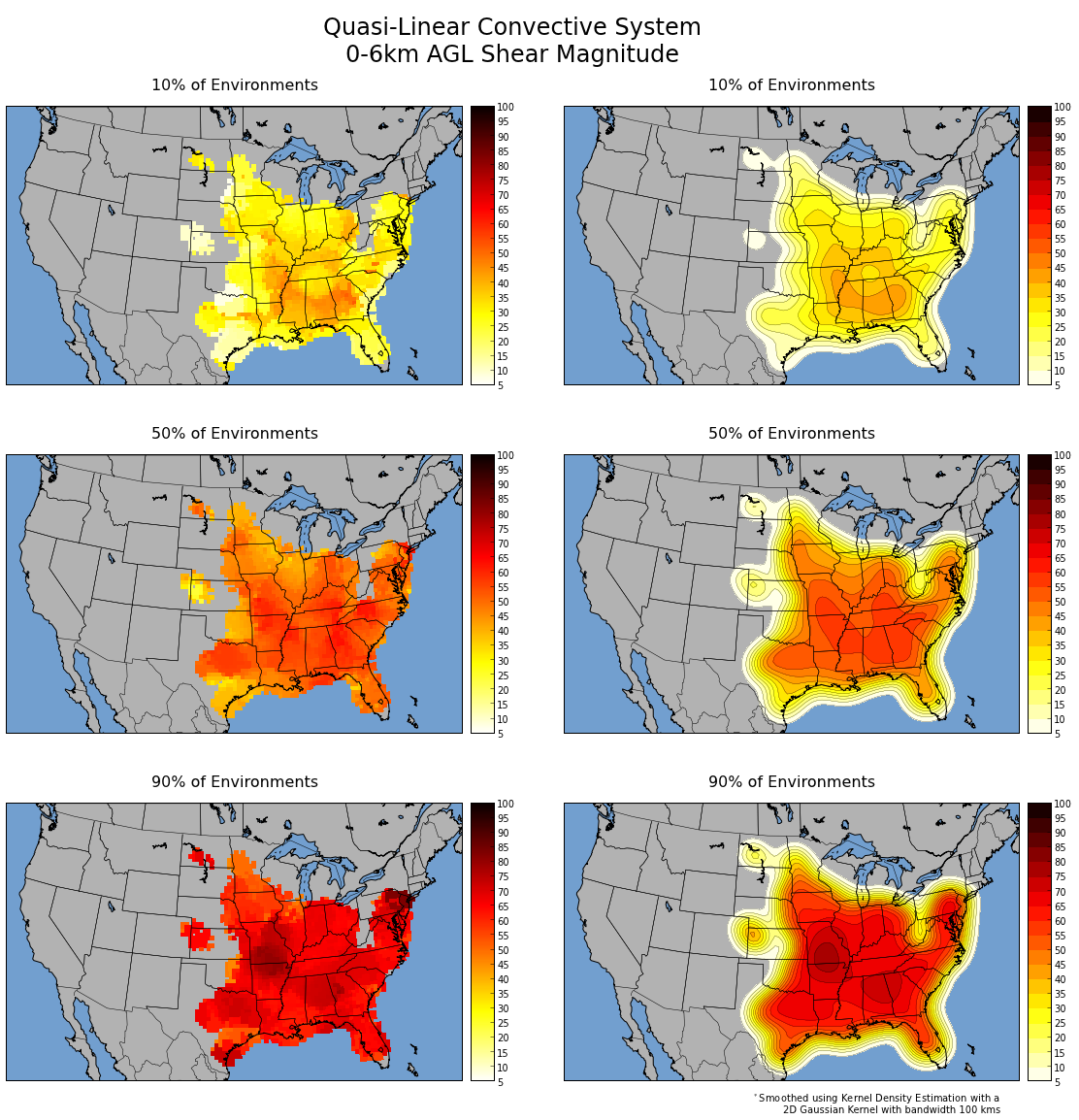 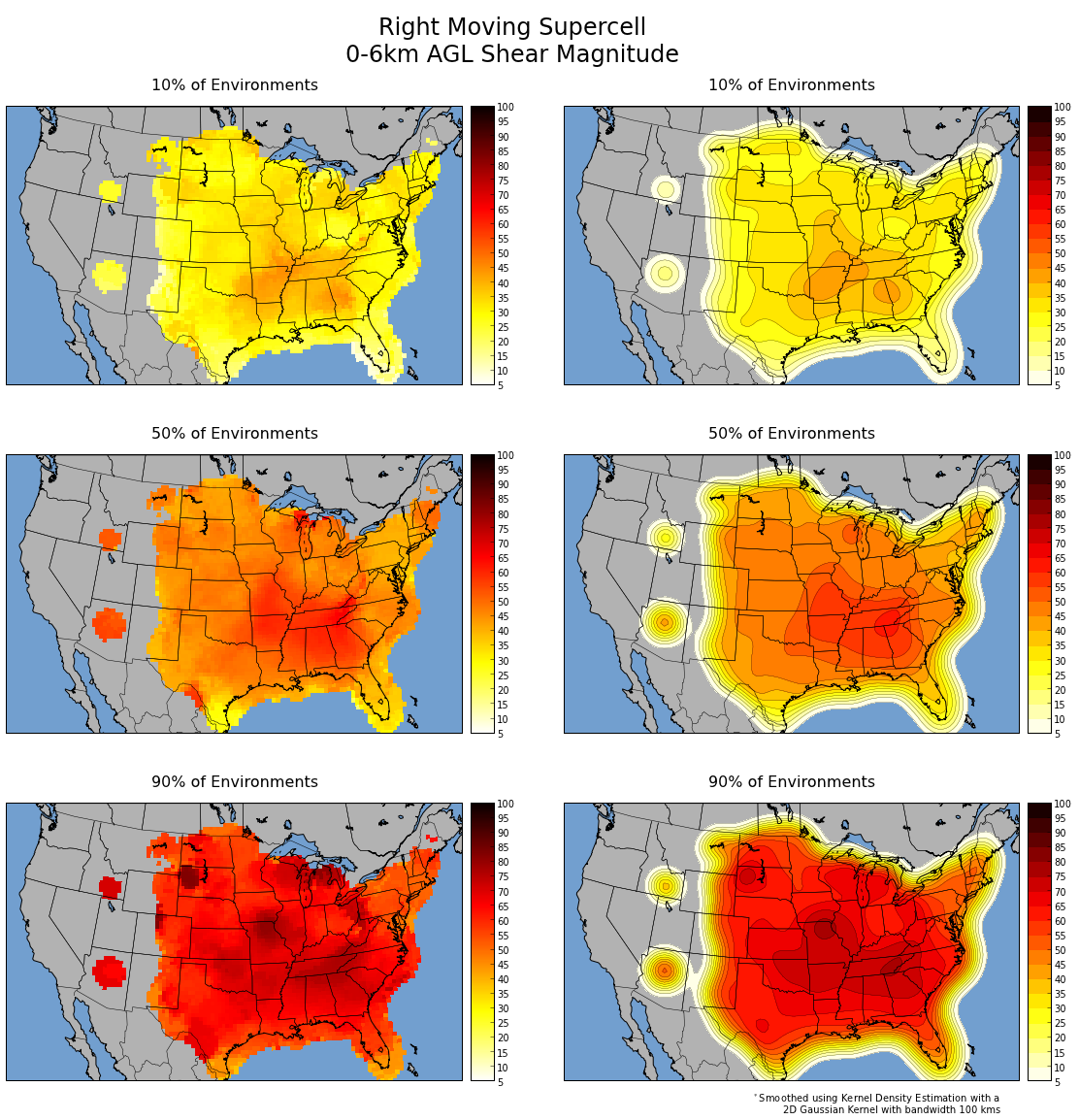 QLCS
RM Supercell
10th
50th
90th
[Speaker Notes: Based on parameter space alone, the 2% tornado threat appears appropriate.]
0-1 km SRH (m2/s2)
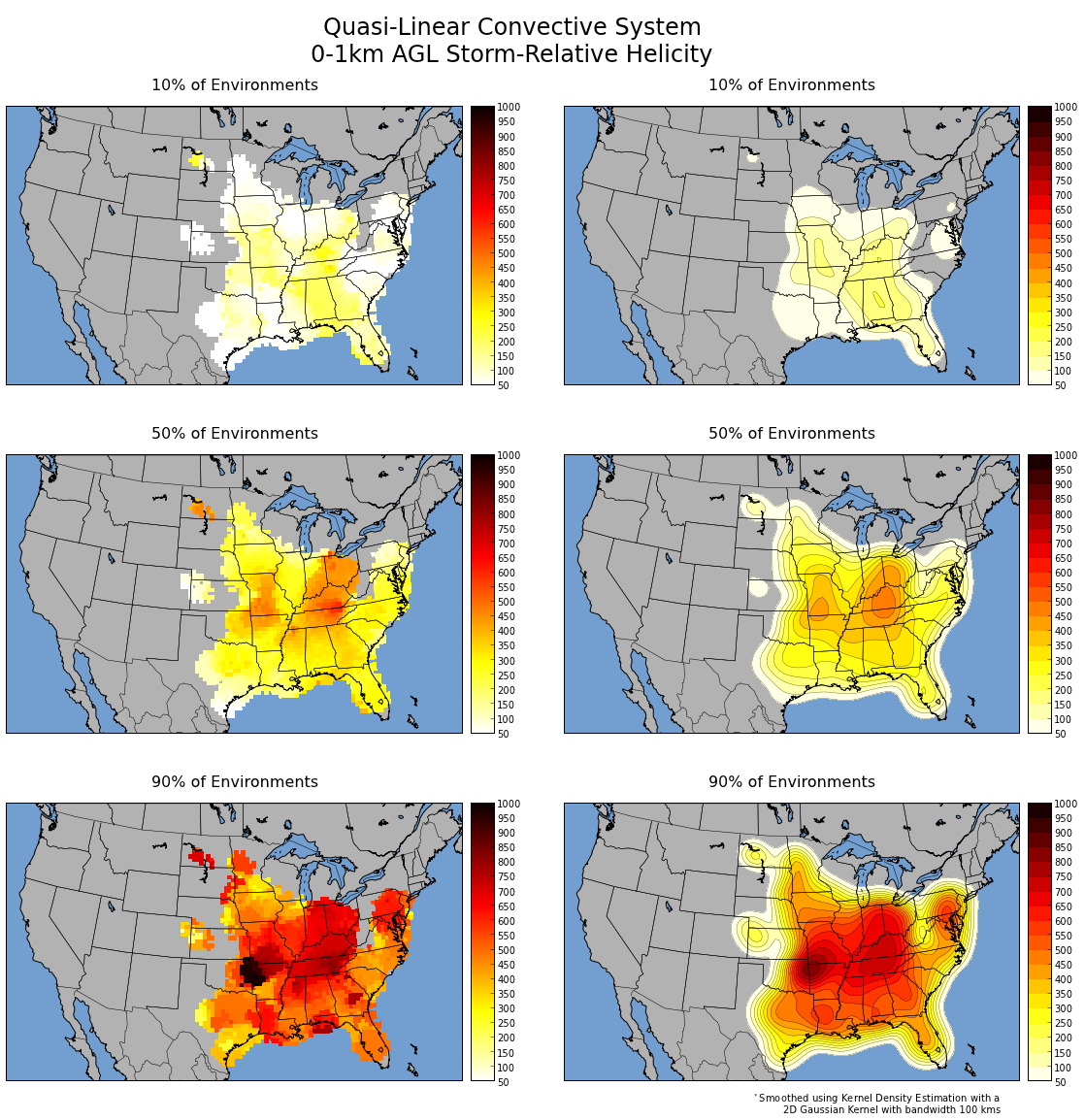 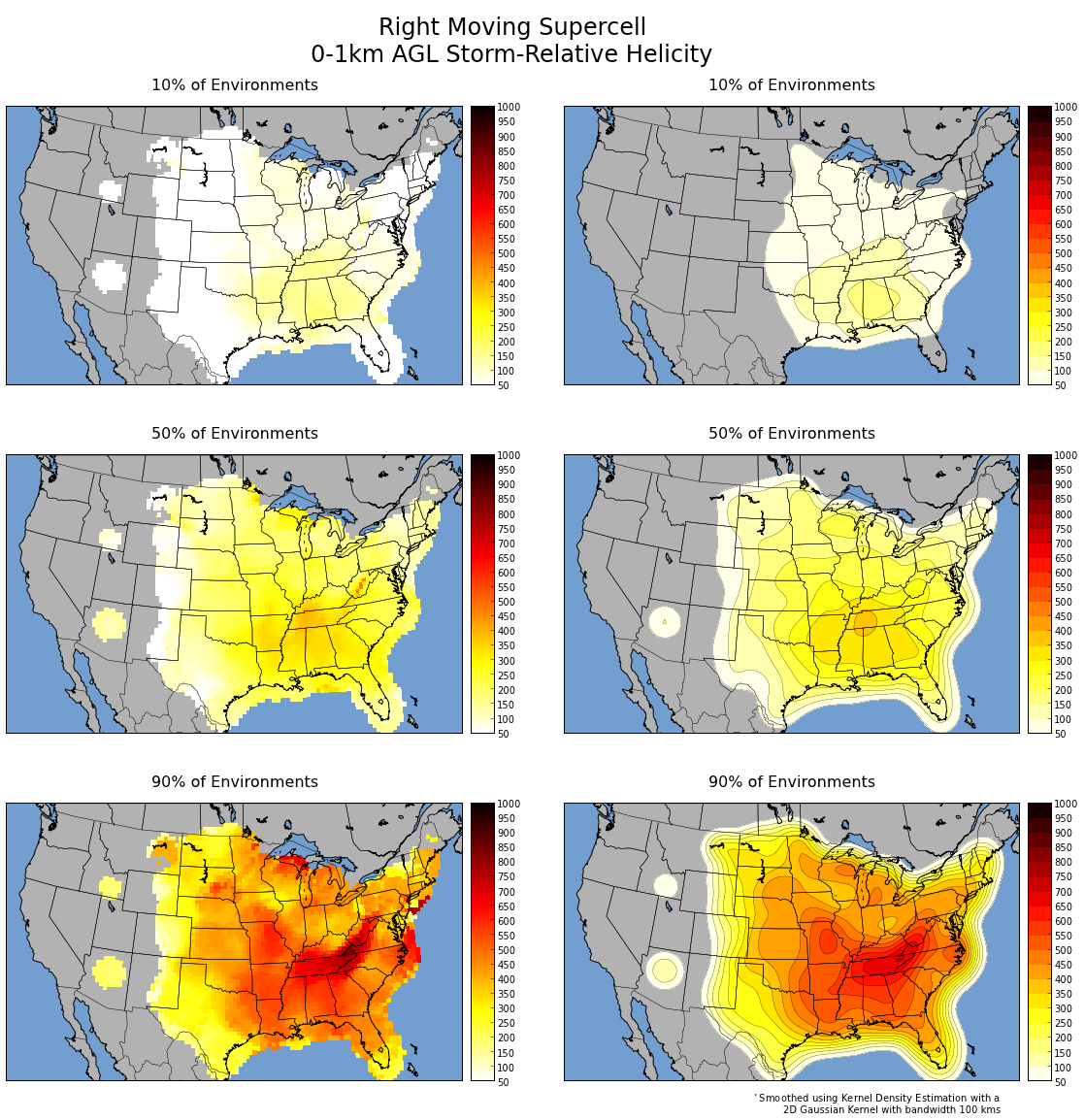 QLCS
RM Supercell
10th
50th
90th
[Speaker Notes: Based on parameter space alone, the 2% tornado threat appears appropriate.]
Fixed-Layer STP
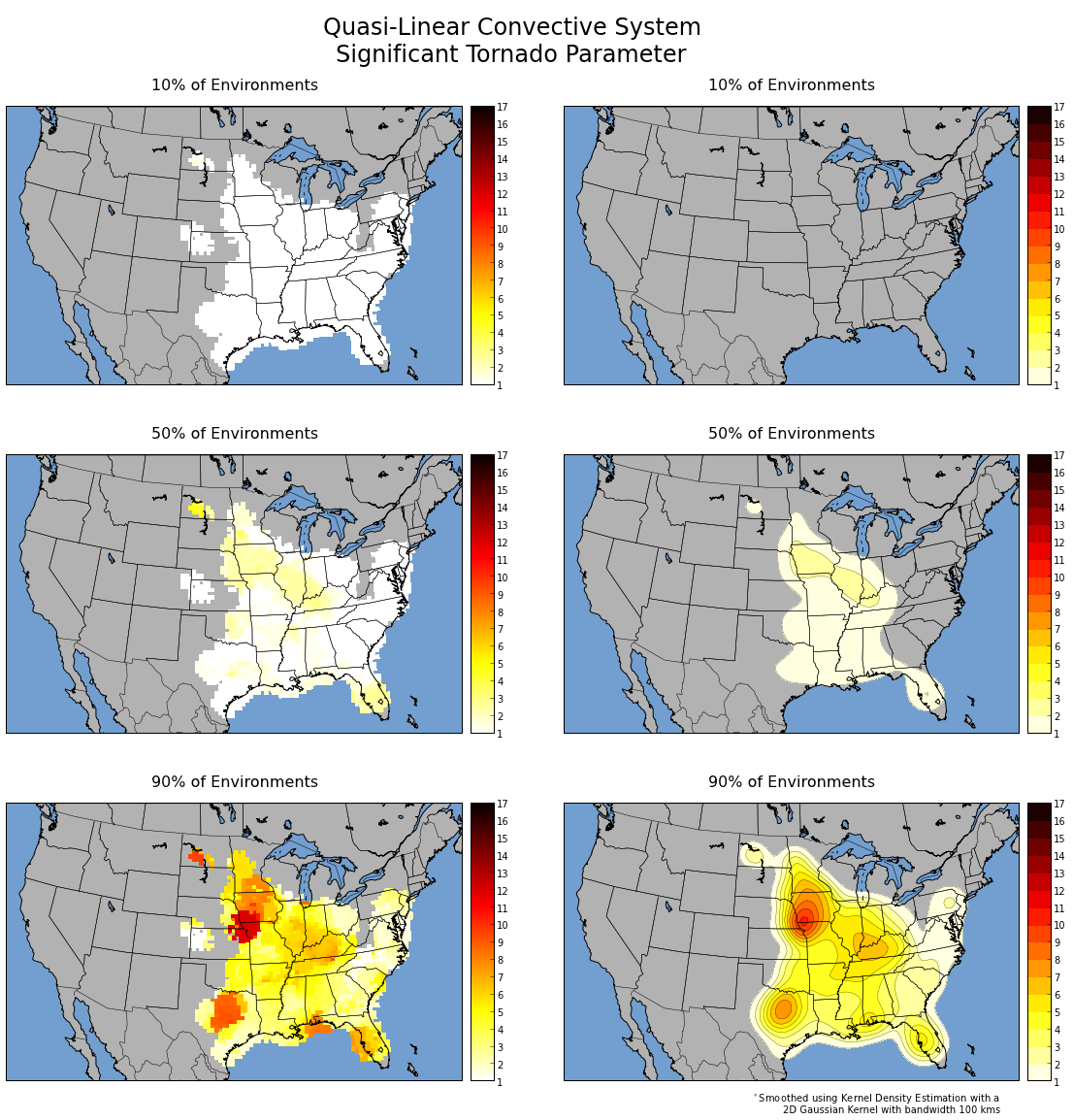 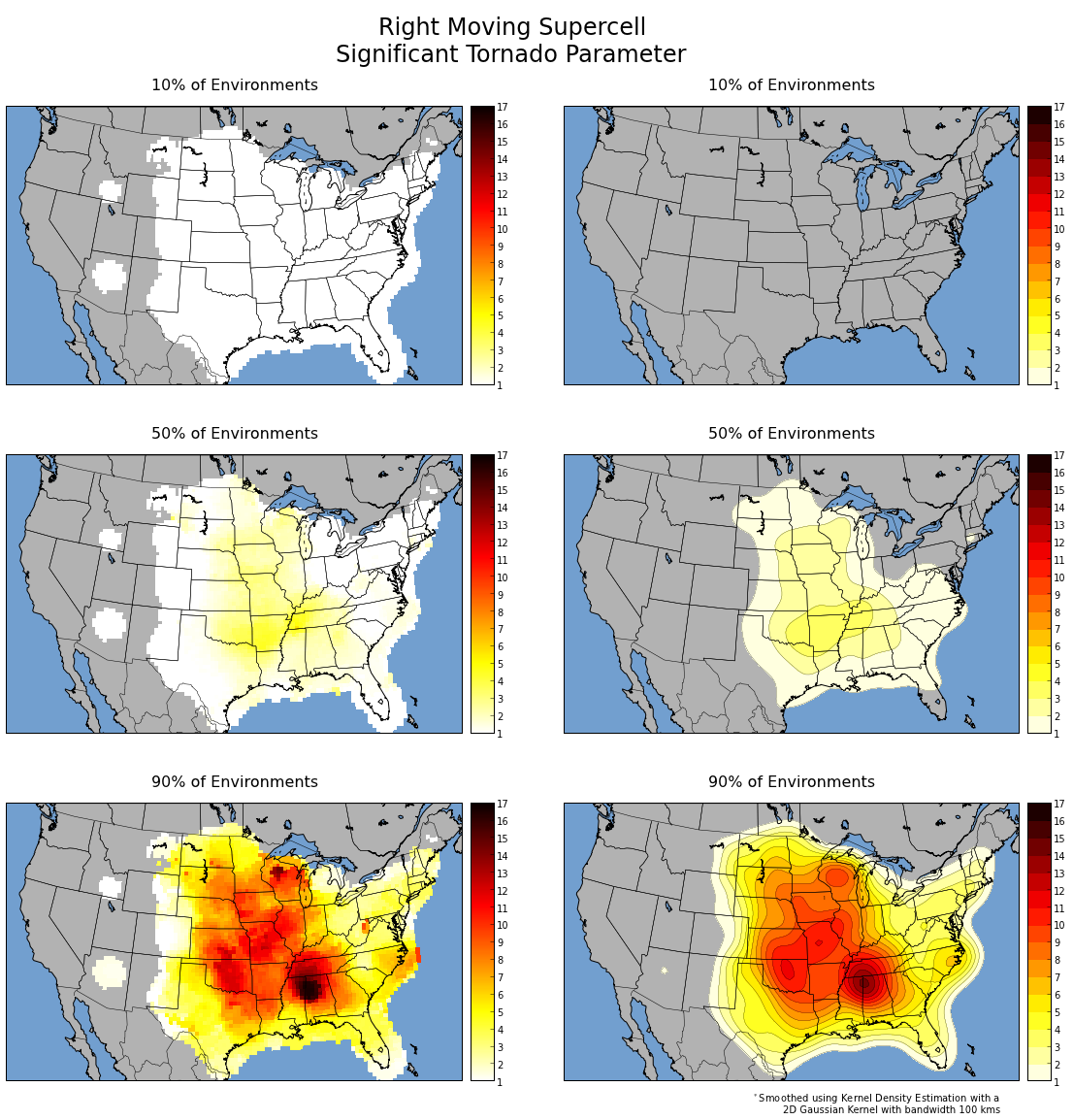 QLCS
RM Supercell
10th
50th
90th
[Speaker Notes: Based on parameter space alone, the 2% tornado threat appears appropriate.]
STP distribution is largely driven by the overlap in MLCAPE and 0-1 km SRH
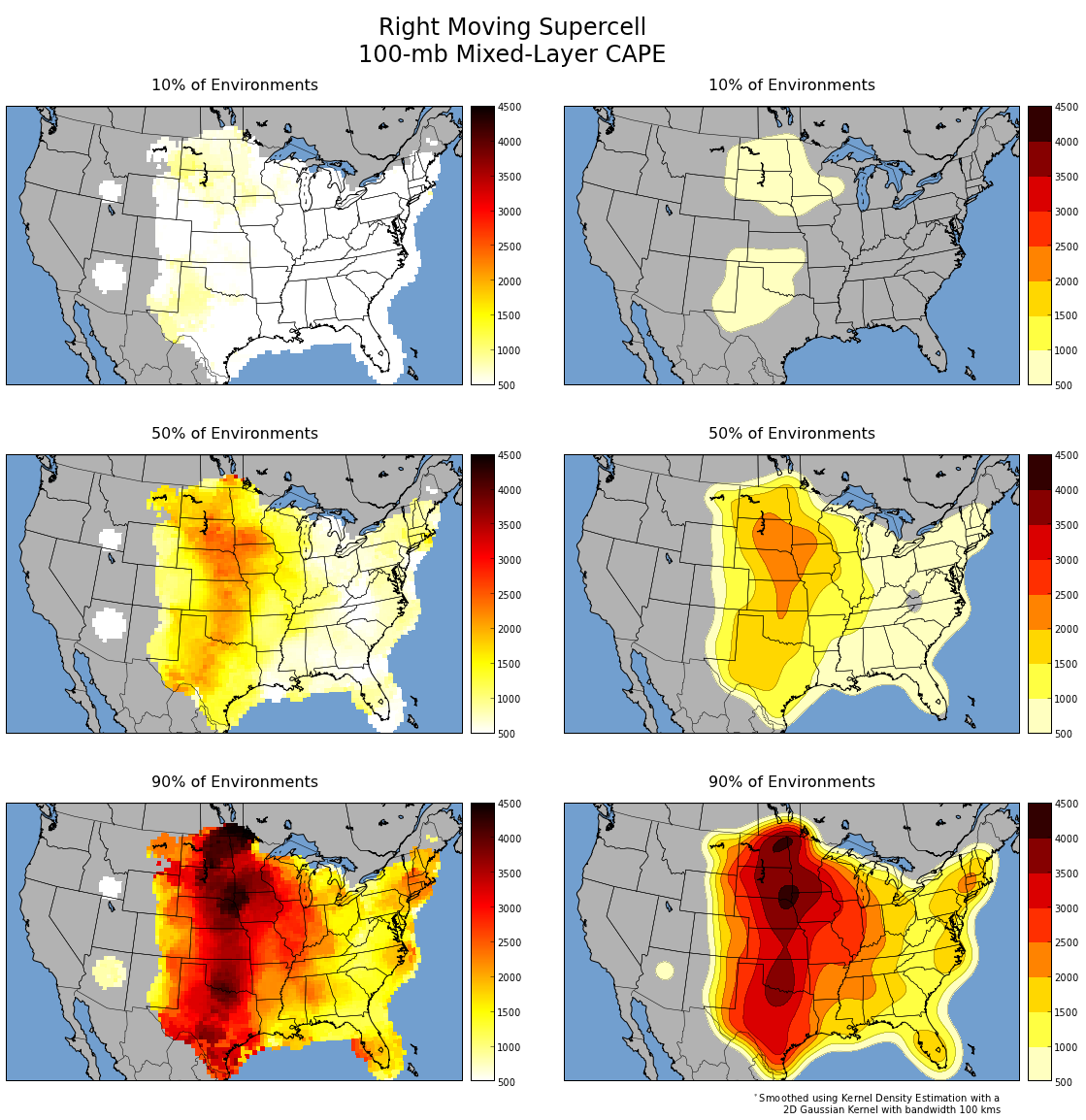 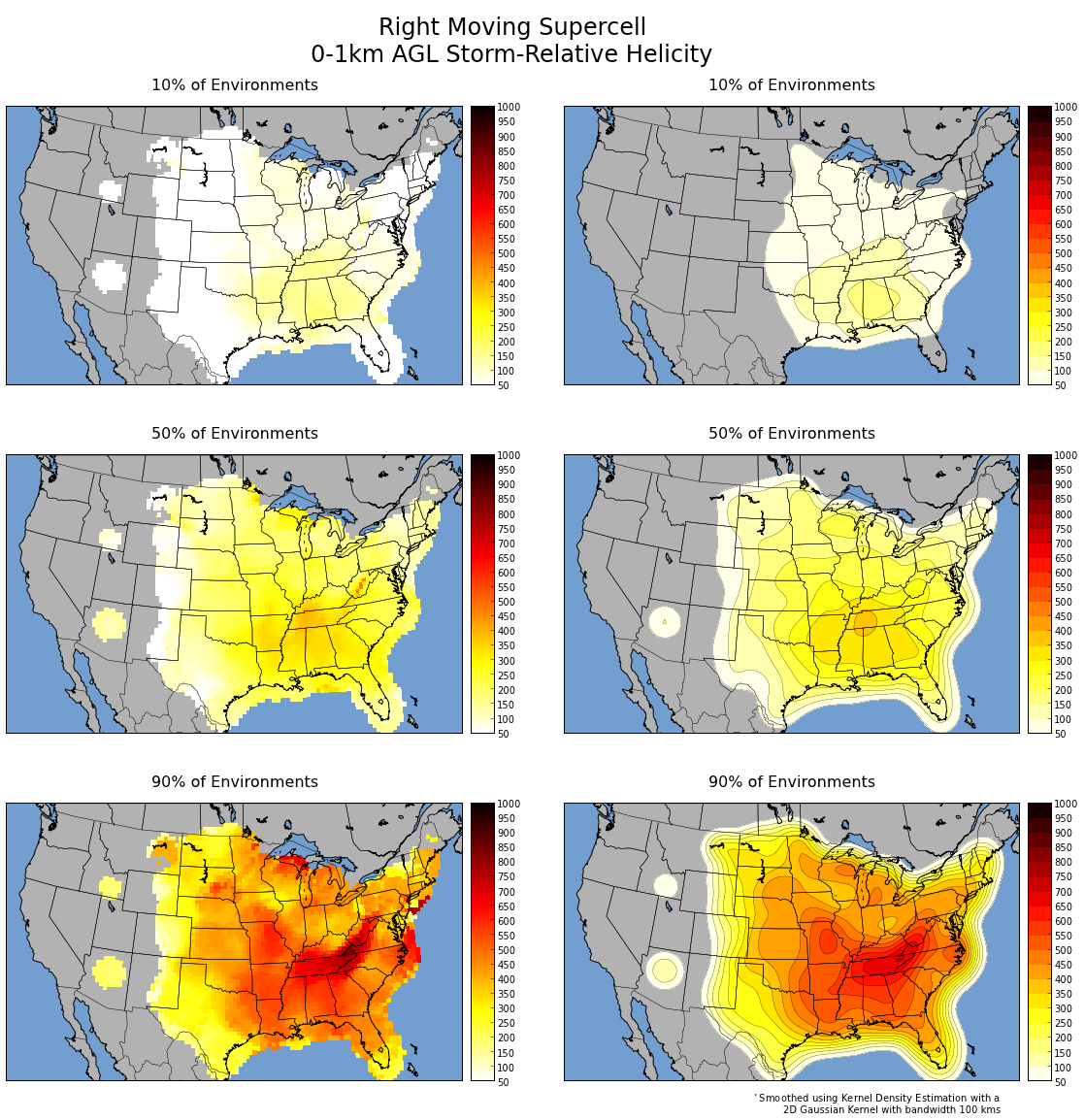 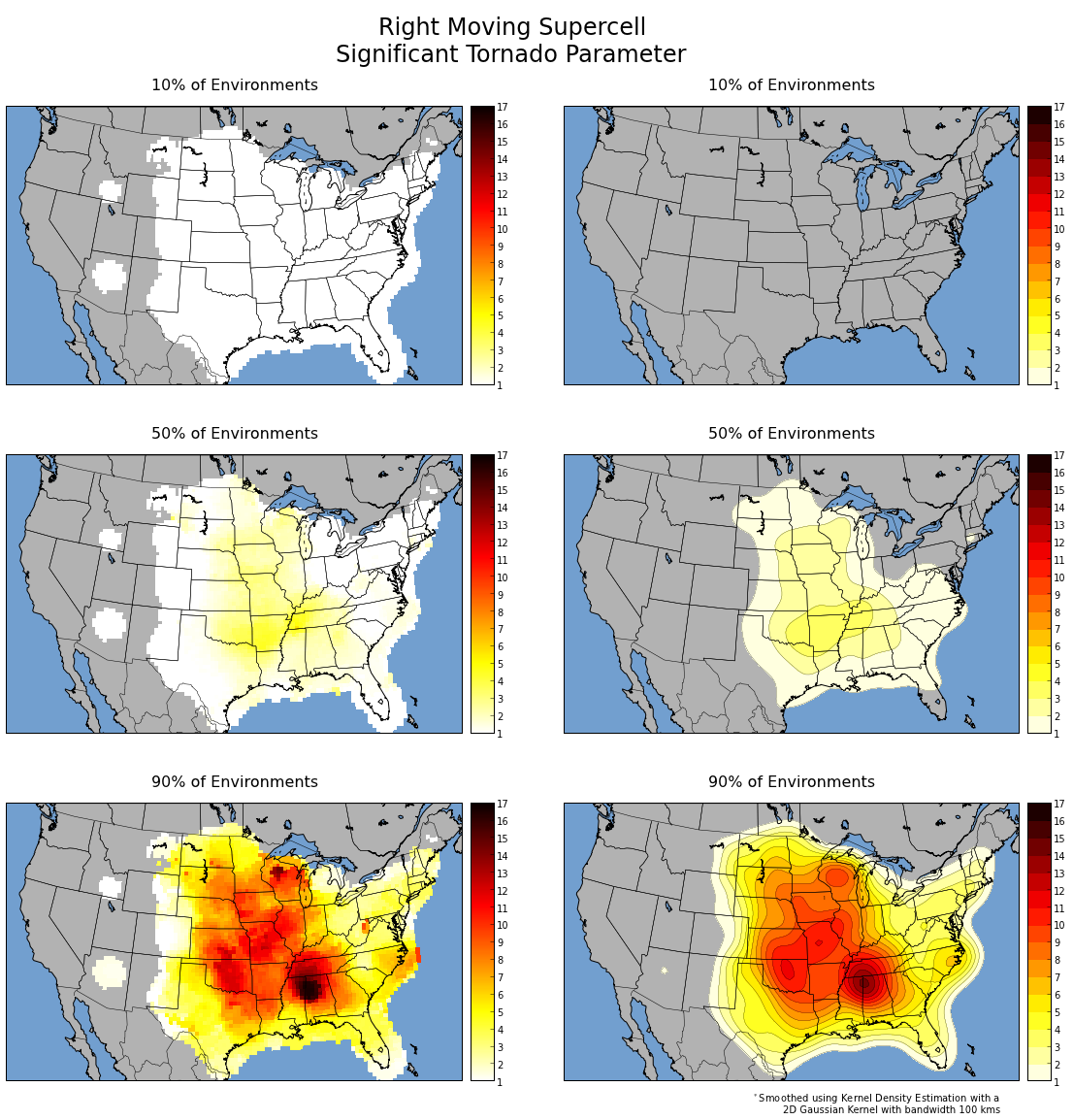 Supercell MLCAPE
Supercell 0-1 km SRH
Supercell STP
[Speaker Notes: Based on parameter space alone, the 2% tornado threat appears appropriate.]
STP distribution is largely driven by the overlap in MLCAPE and 0-1 km SRH
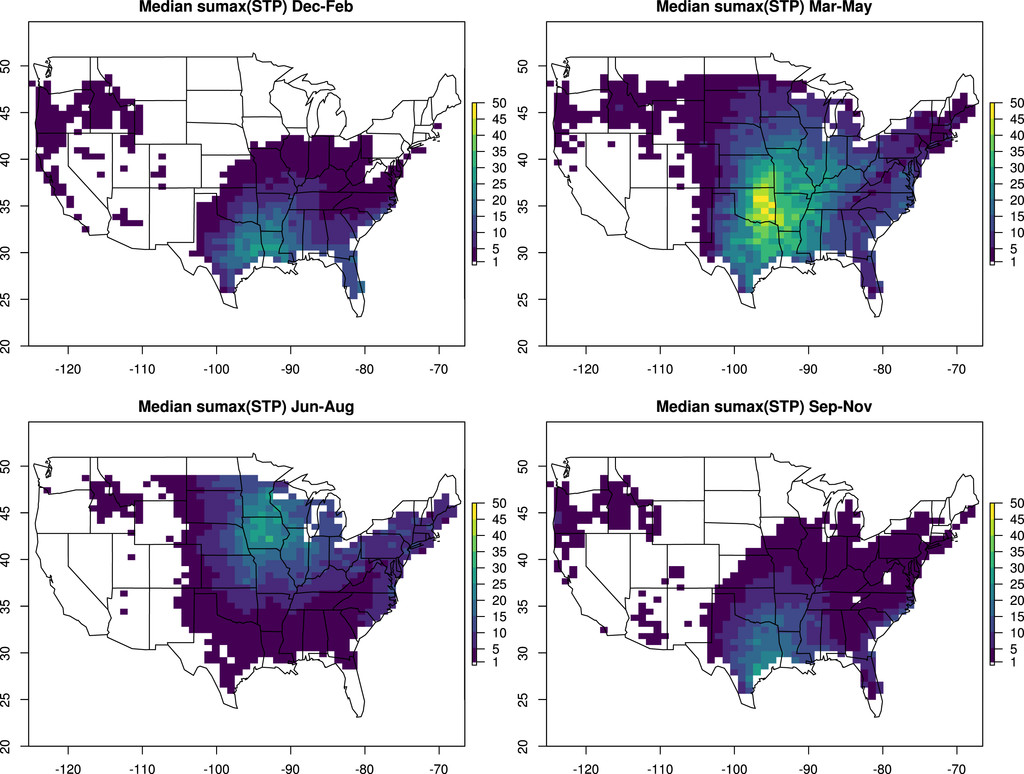 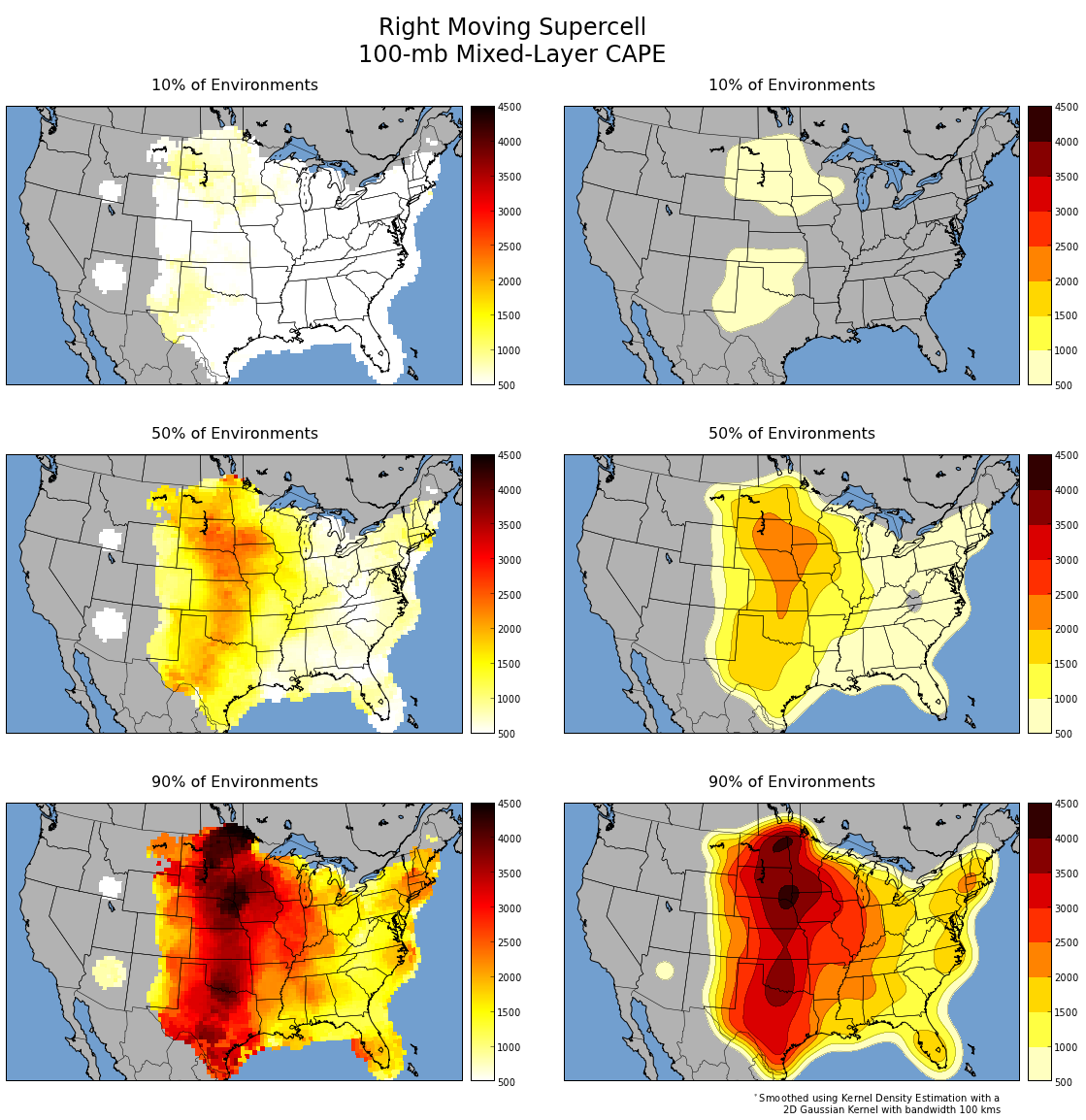 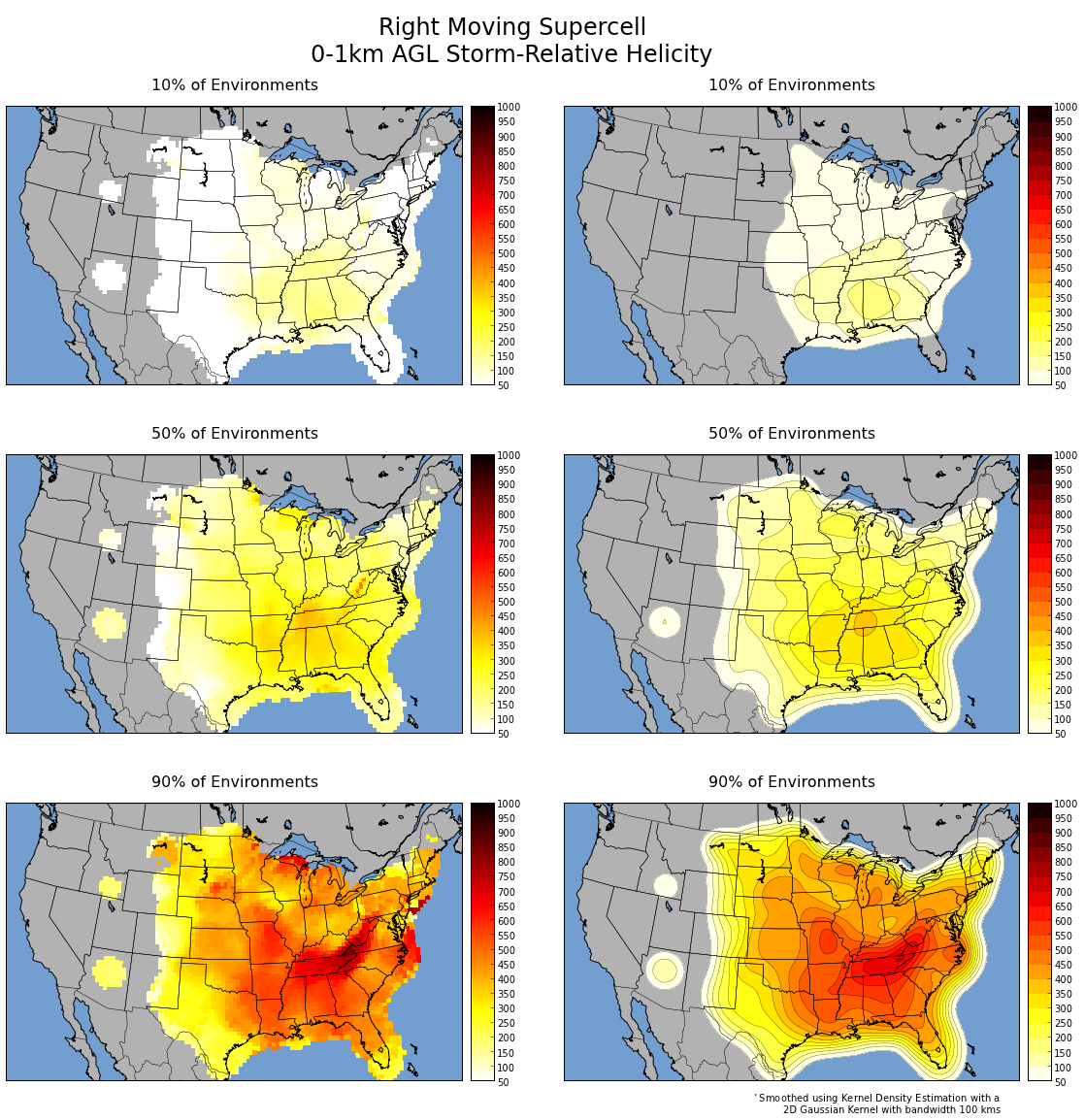 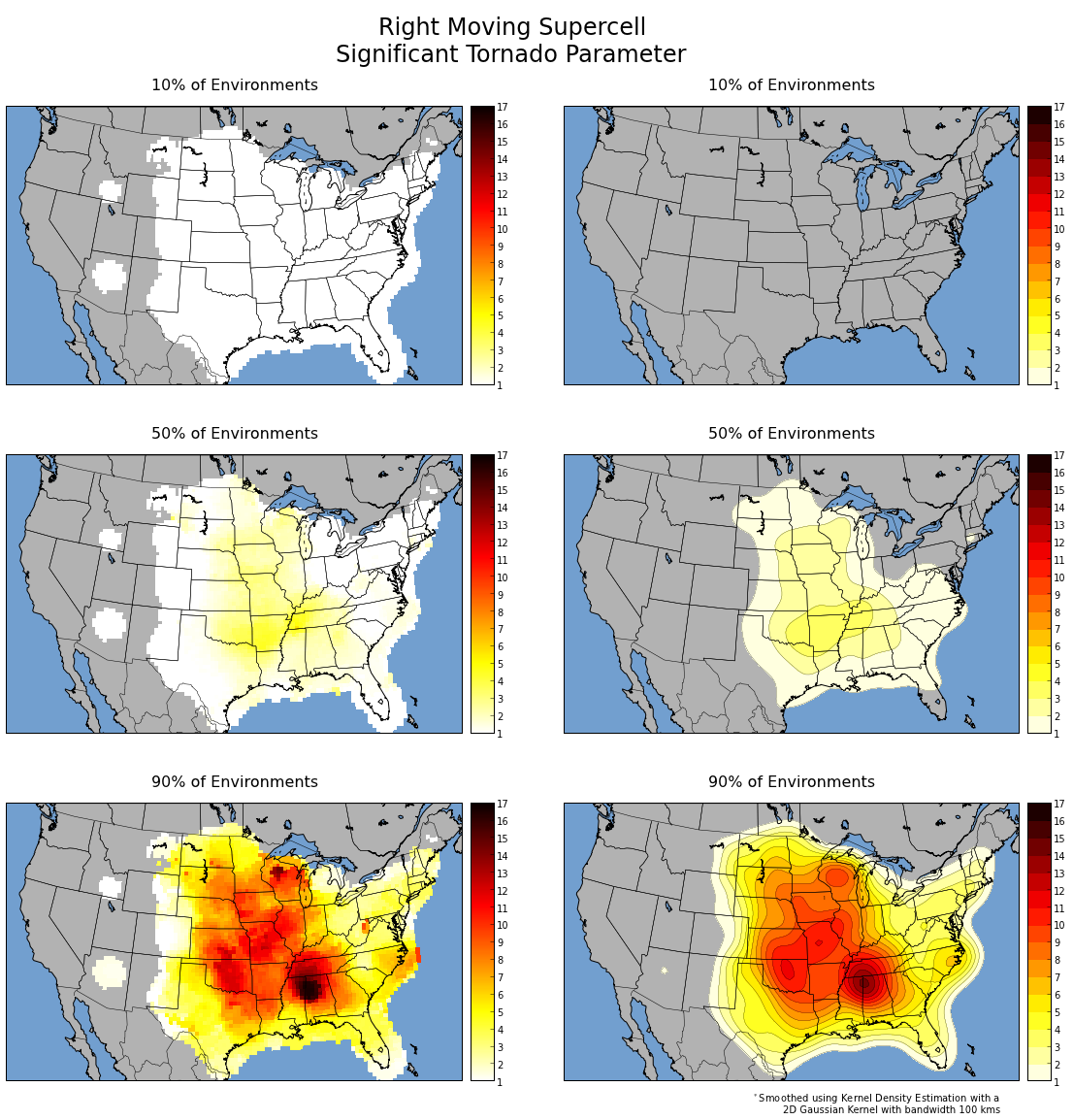 Supercell MLCAPE
Supercell 0-1 km SRH
Supercell STP
From Gensini and Bravo de Guenni 2019
[Speaker Notes: Based on parameter space alone, the 2% tornado threat appears appropriate.]
STP distribution is largely driven by the overlap in MLCAPE and 0-1 km SRH
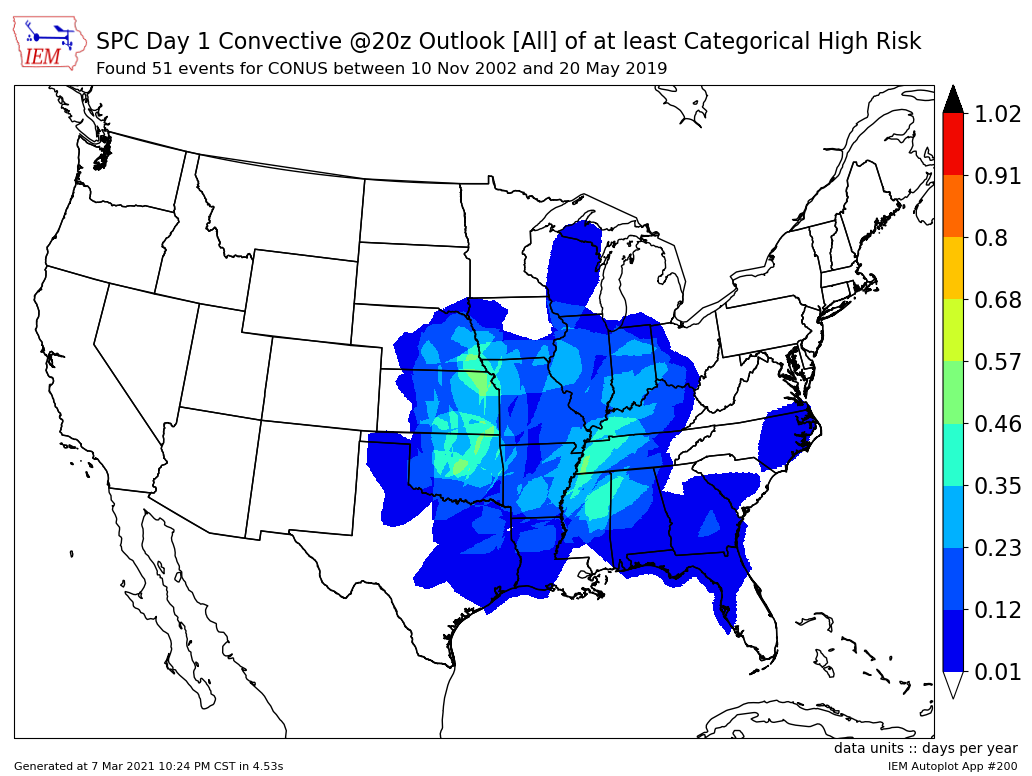 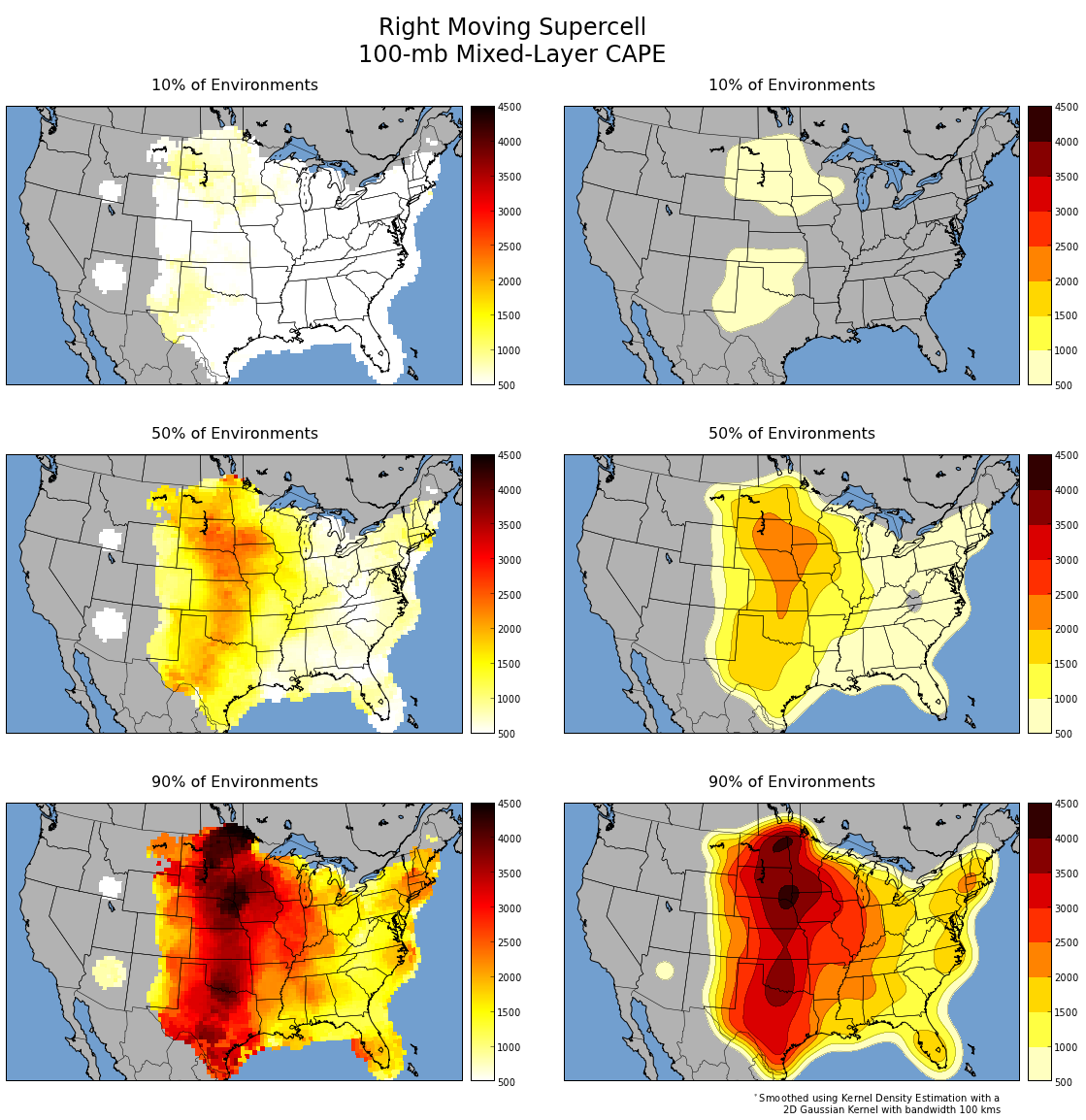 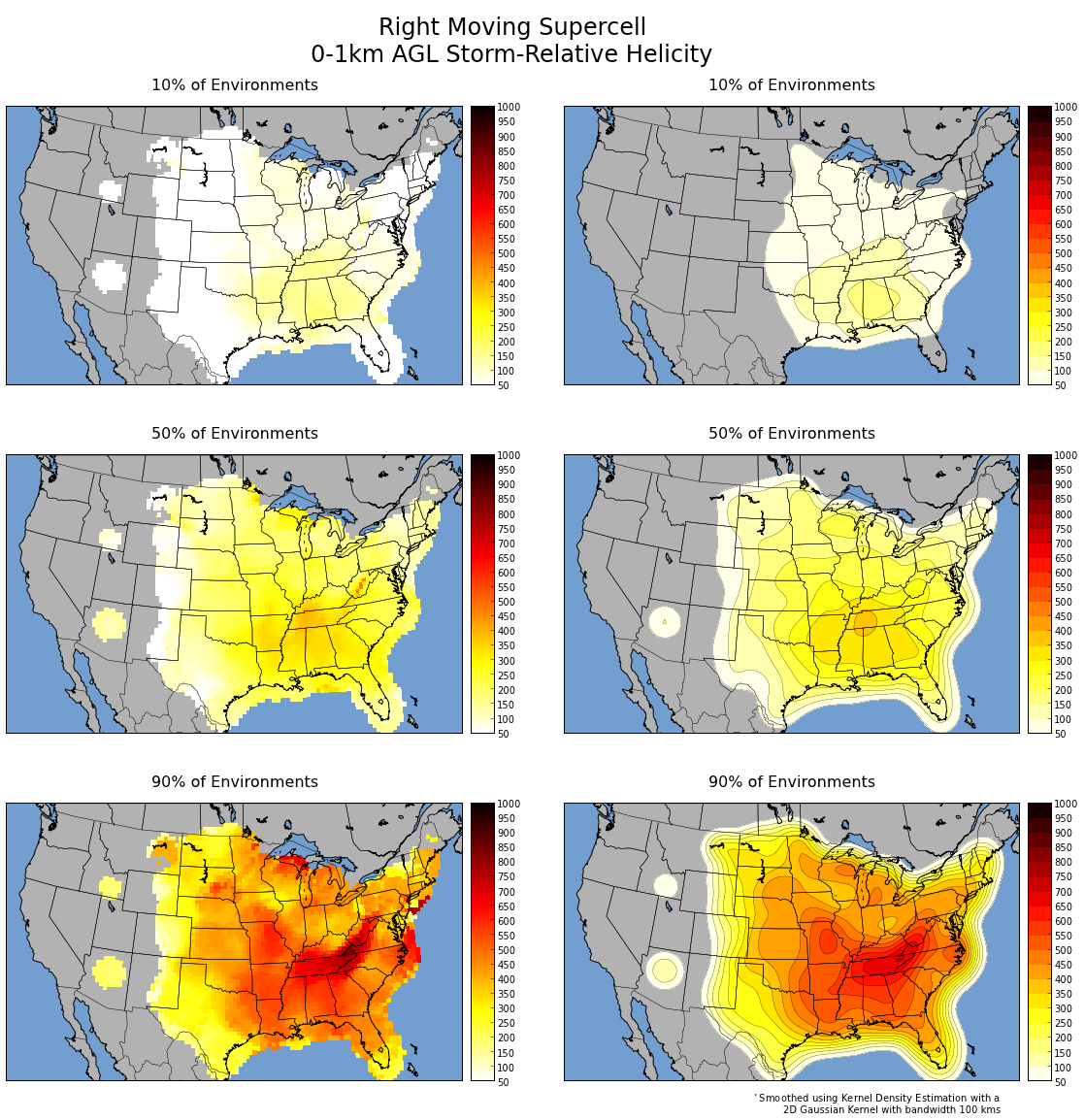 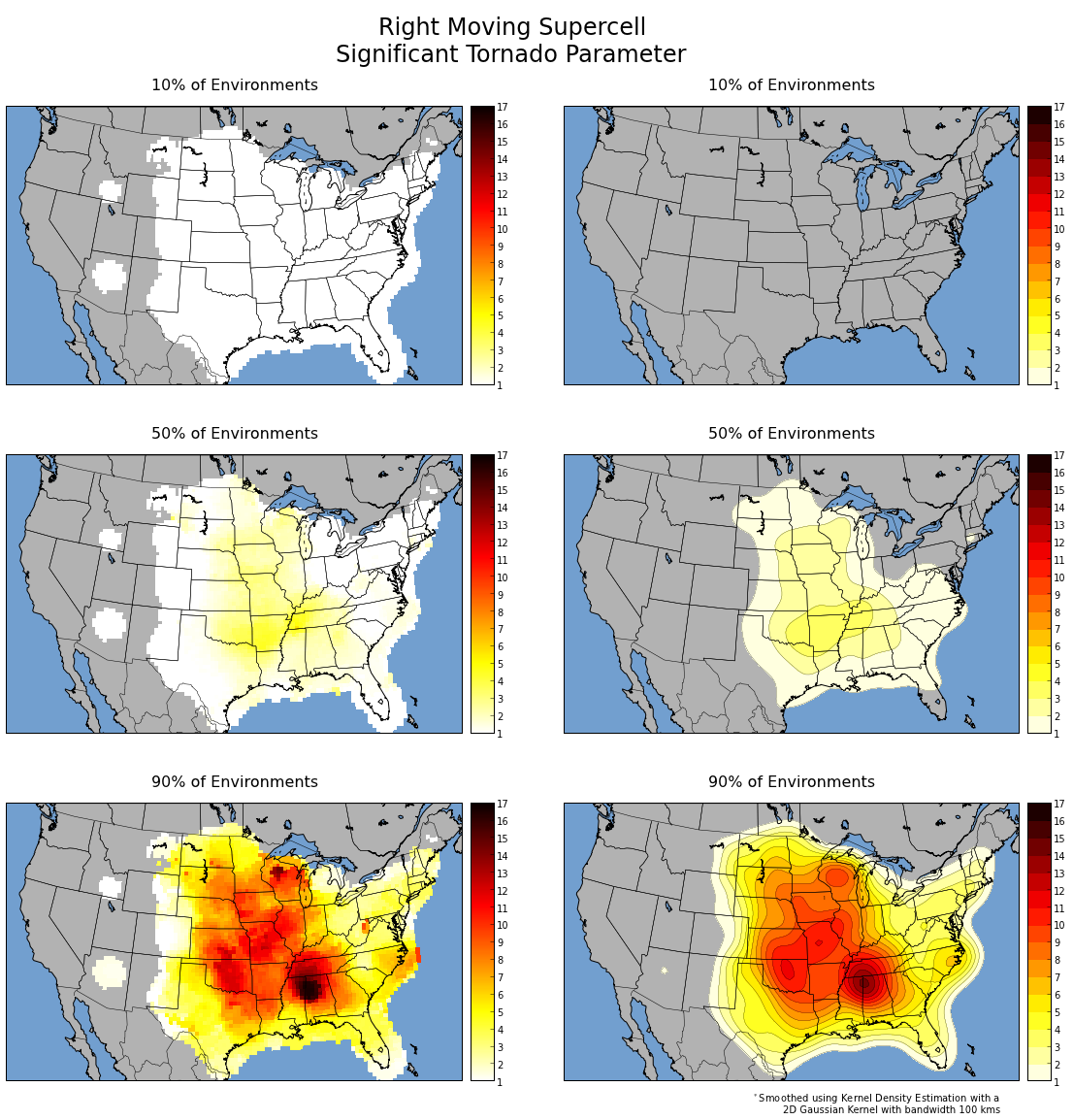 Supercell MLCAPE
Supercell 0-1 km SRH
Supercell STP
[Speaker Notes: Based on parameter space alone, the 2% tornado threat appears appropriate.]
Ingredients Summary
Clear regional and seasonal variations in tornado ingredients
Seasonal variations are physically tied to other seasonal trends (ex: temp)

Regional variations in thermodynamic parameters between Supercell and QLCS
Larger CAPE and higher LCL heights for supercells in the Plains

Vertical shear is similar spatially for Supercell and QLCS tornadoes
Slightly greater wind shear in MS/TN Valleys
[Speaker Notes: Based on parameter space alone, the 2% tornado threat appears appropriate.]
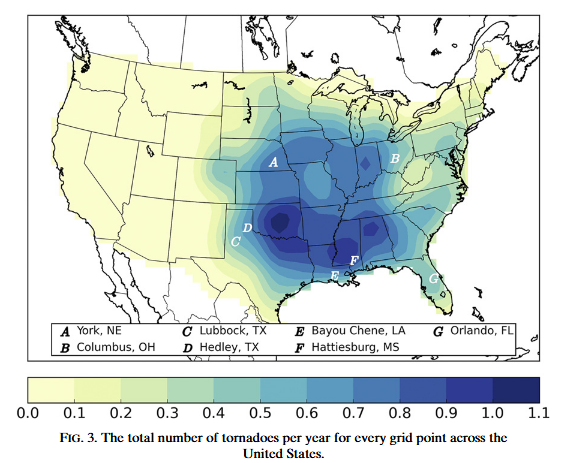 Overall Frequency:

Tornadoes/year
[Speaker Notes: Based on parameter space alone, the 2% tornado threat appears appropriate.]
Diurnal Trend
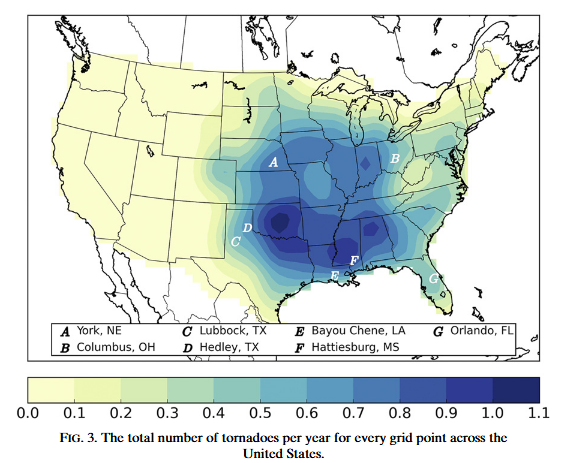 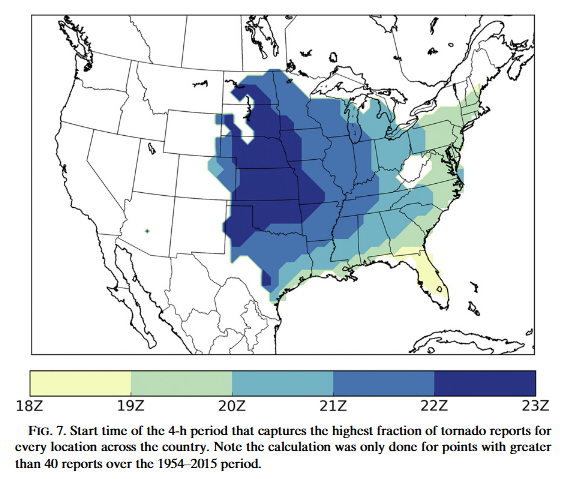 Start time of the 4-hour period that captures the highest fraction of tornado reports.

(Requires N > 40)

 See also:
Krocak and Brooks 2020 (WAF)
[Speaker Notes: Based on parameter space alone, the 2% tornado threat appears appropriate.]
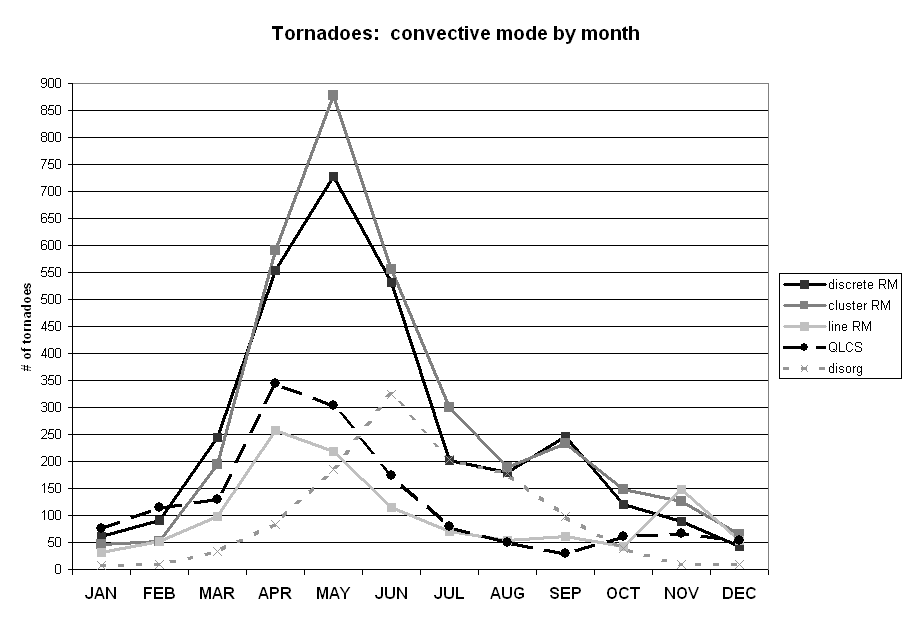 [Speaker Notes: Based on parameter space alone, the 2% tornado threat appears appropriate.]
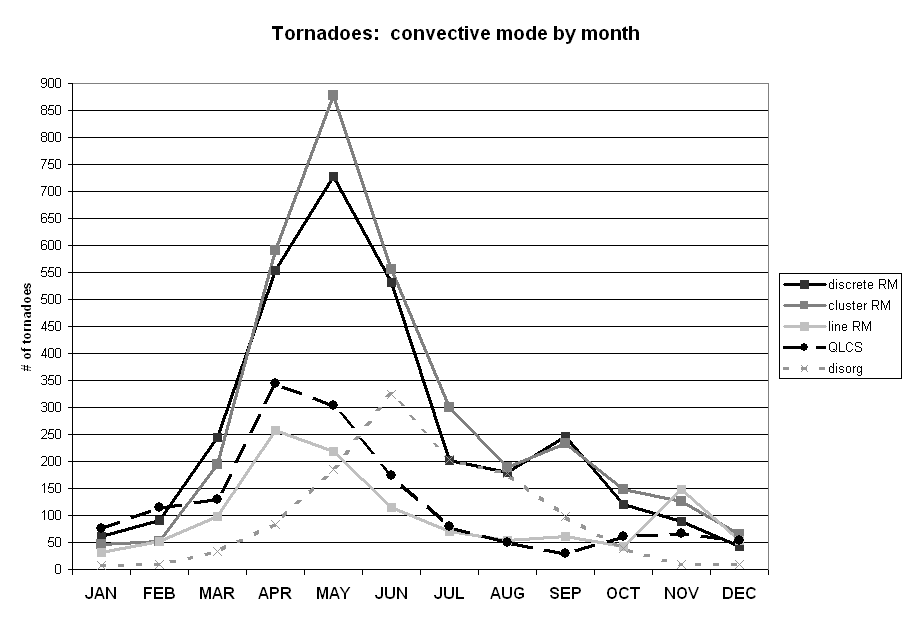 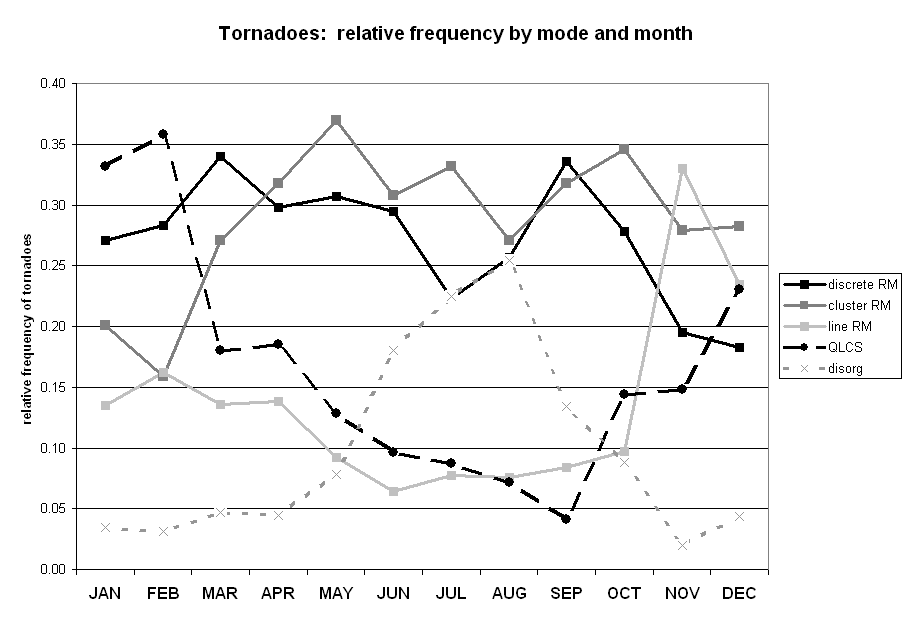 [Speaker Notes: Based on parameter space alone, the 2% tornado threat appears appropriate.]
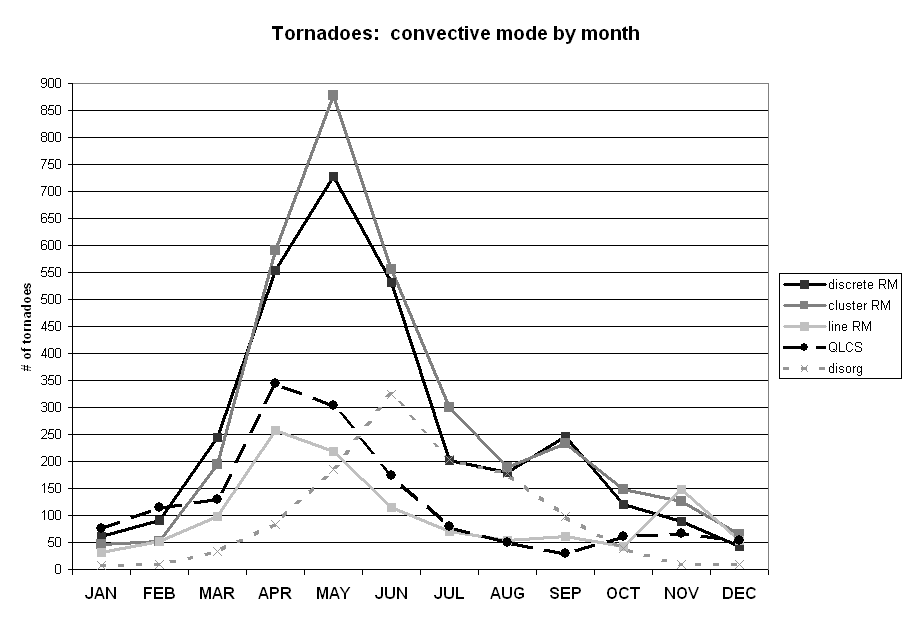 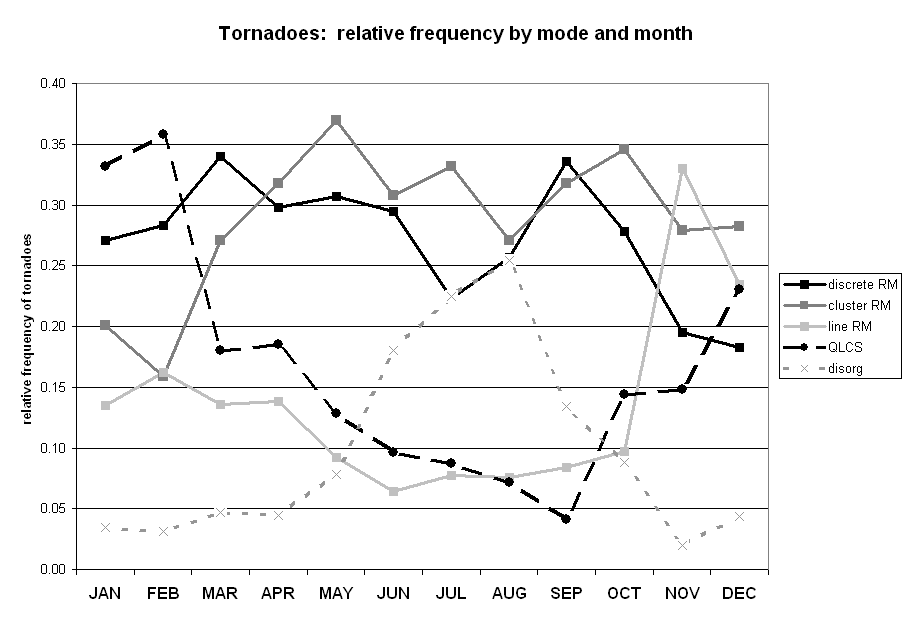 Supercell Tornadoes tend to dominate throughout the year
[Speaker Notes: Based on parameter space alone, the 2% tornado threat appears appropriate.]
Tornado Events per Decade
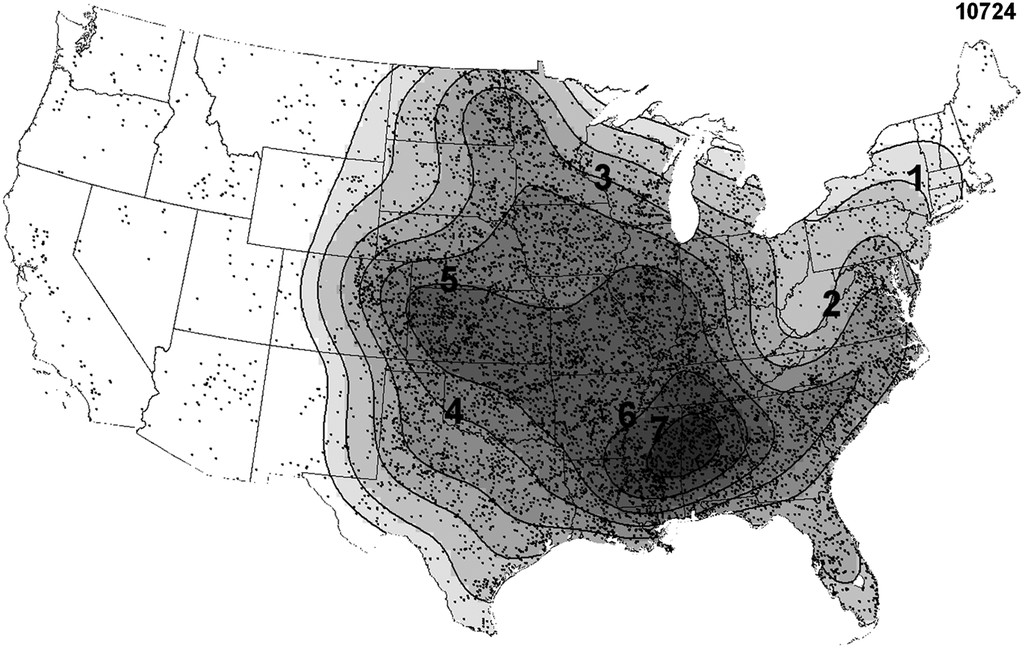 [Speaker Notes: Based on parameter space alone, the 2% tornado threat appears appropriate.]
Tornado Events per Decade
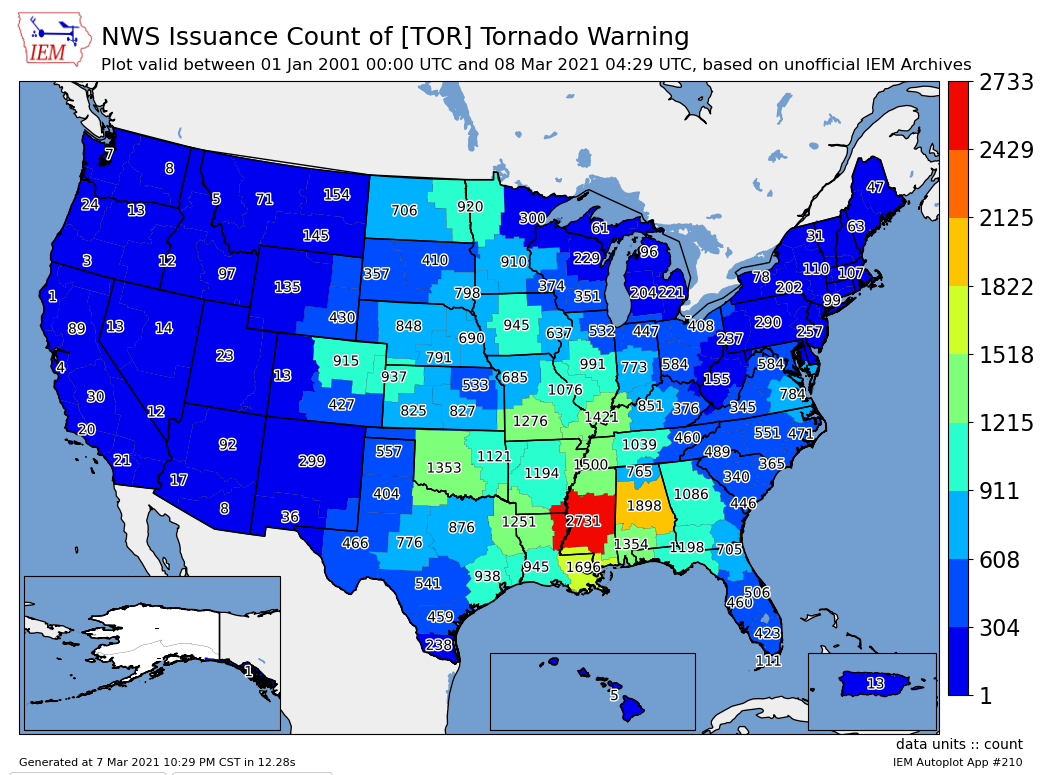 This result is supported well by the number of tornado warnings issued over the past 20 years
(Though these datasets are not entirely independent…)
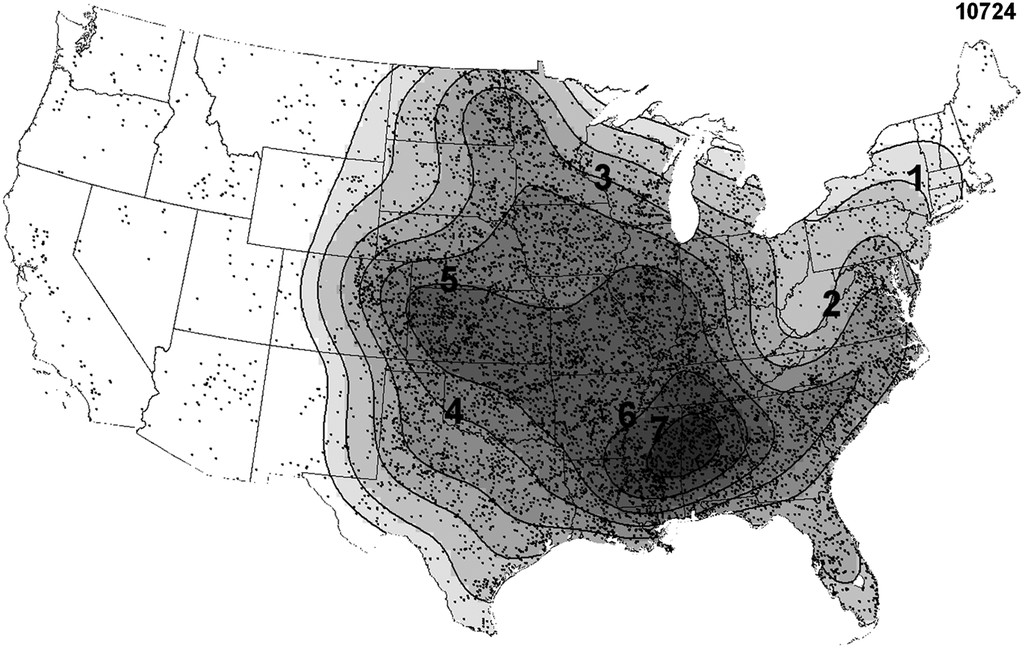 [Speaker Notes: Based on parameter space alone, the 2% tornado threat appears appropriate.]
Tornado Events per Decade
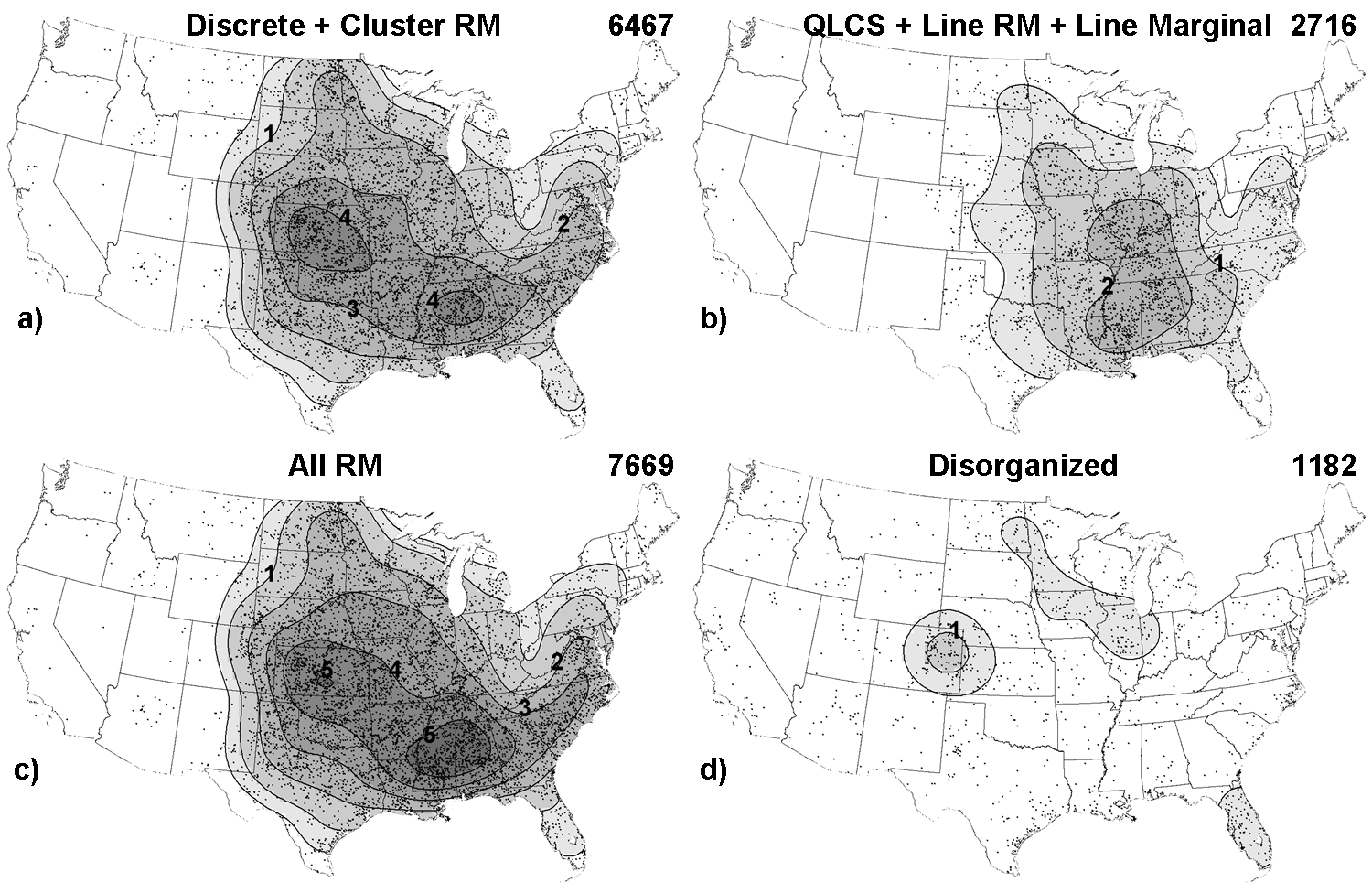 [Speaker Notes: Based on parameter space alone, the 2% tornado threat appears appropriate.]
Tornado Relative Frequency
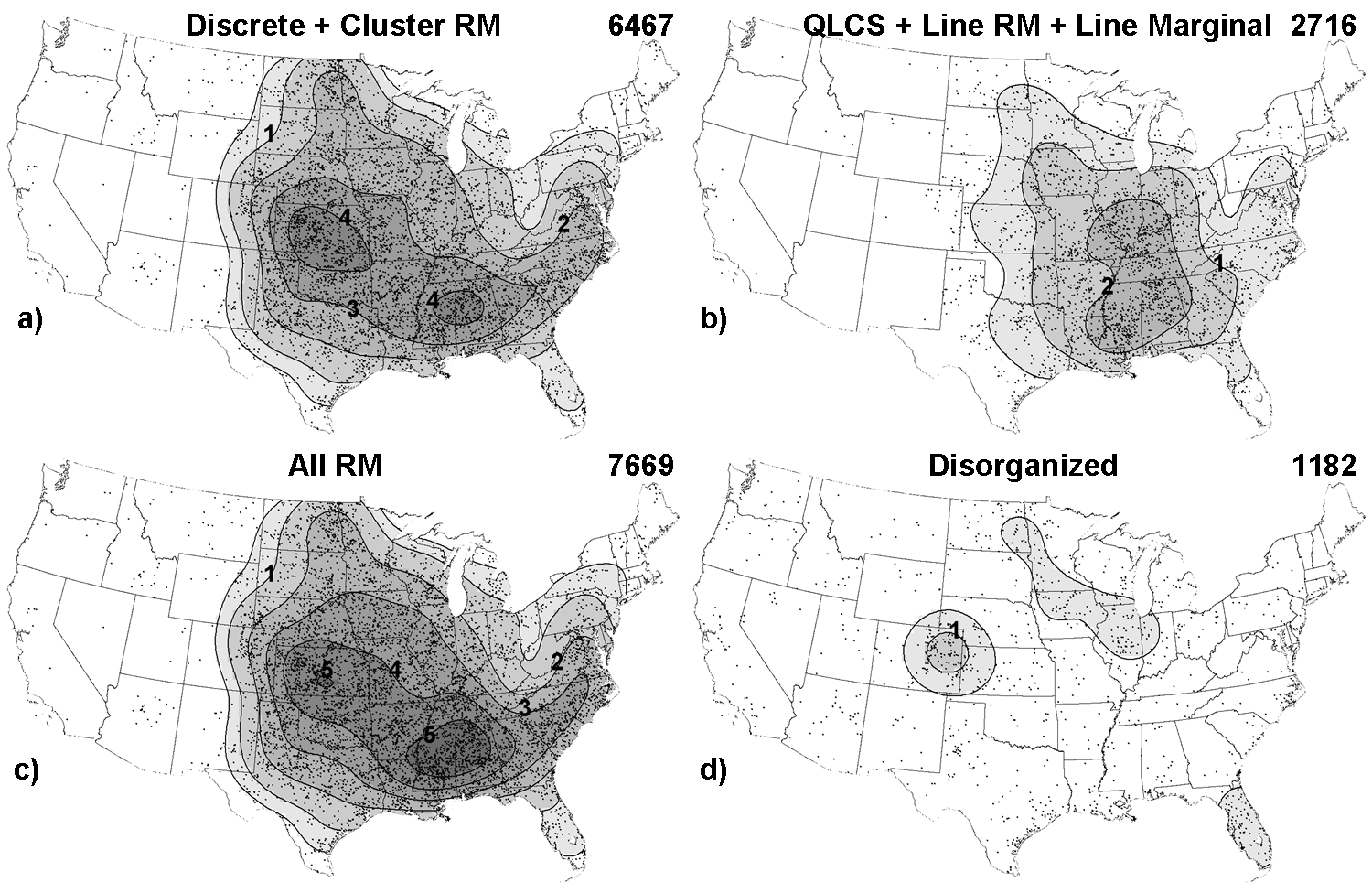 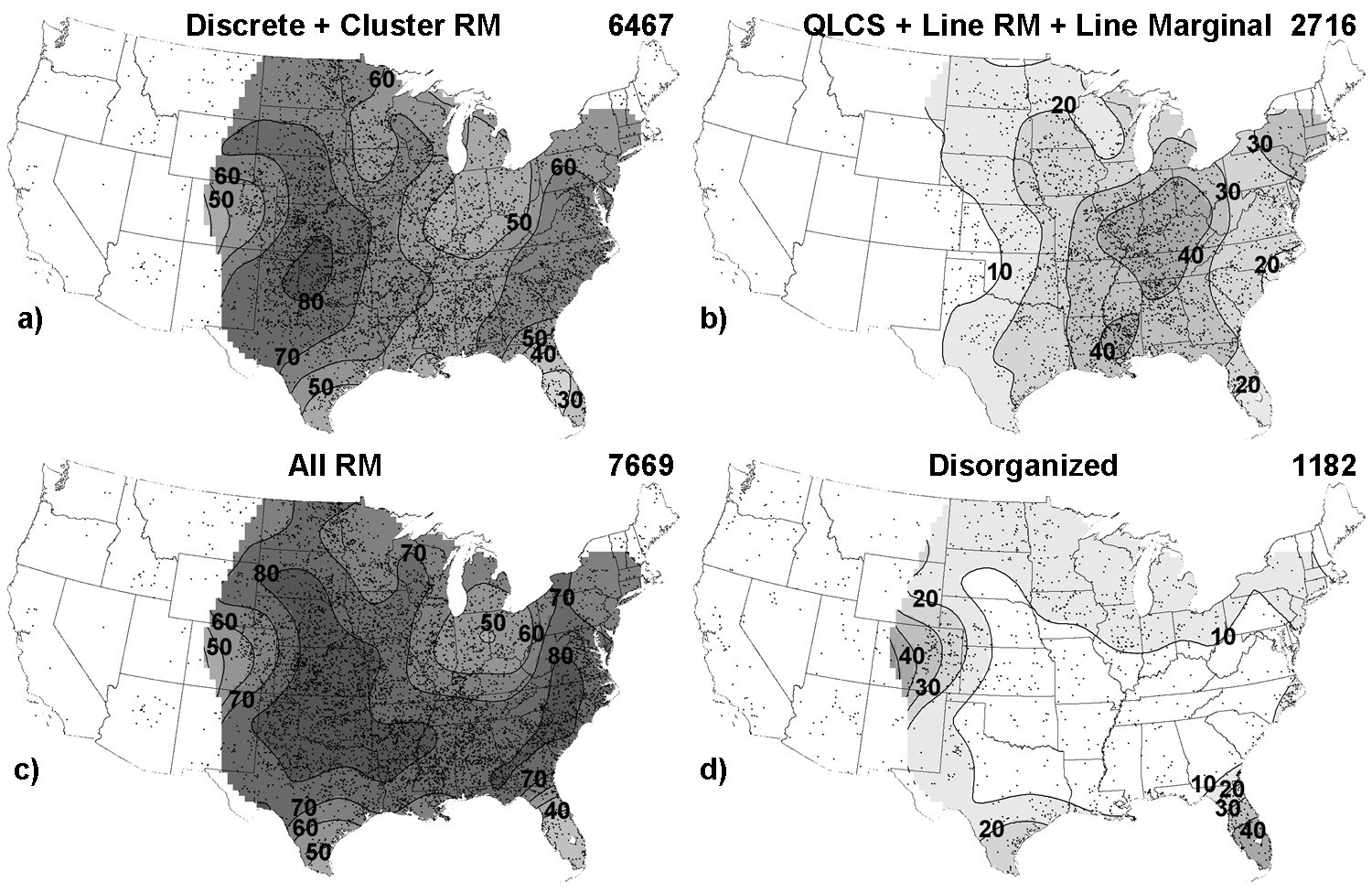 [Speaker Notes: Based on parameter space alone, the 2% tornado threat appears appropriate.]
Tornado Relative Frequency
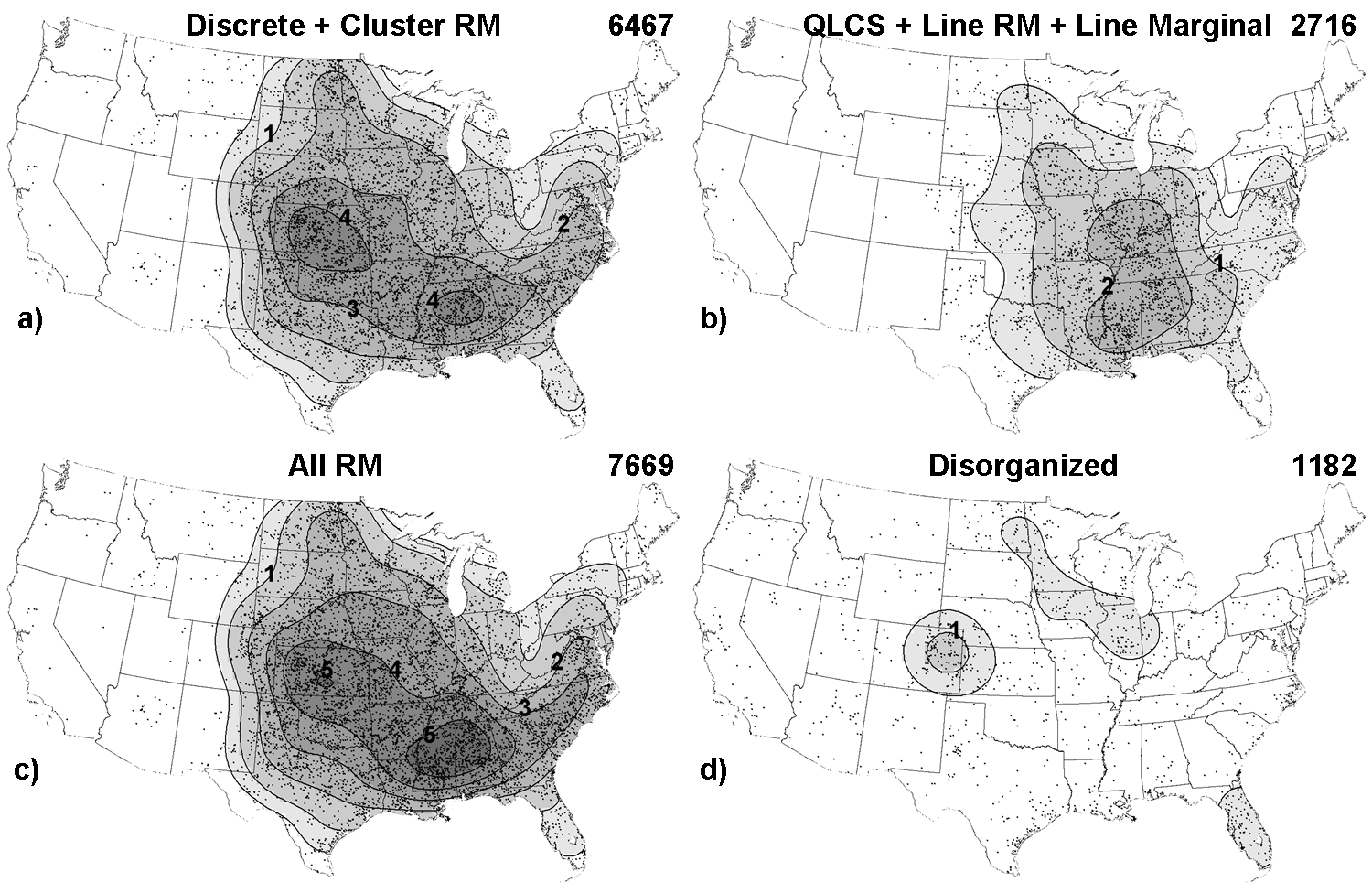 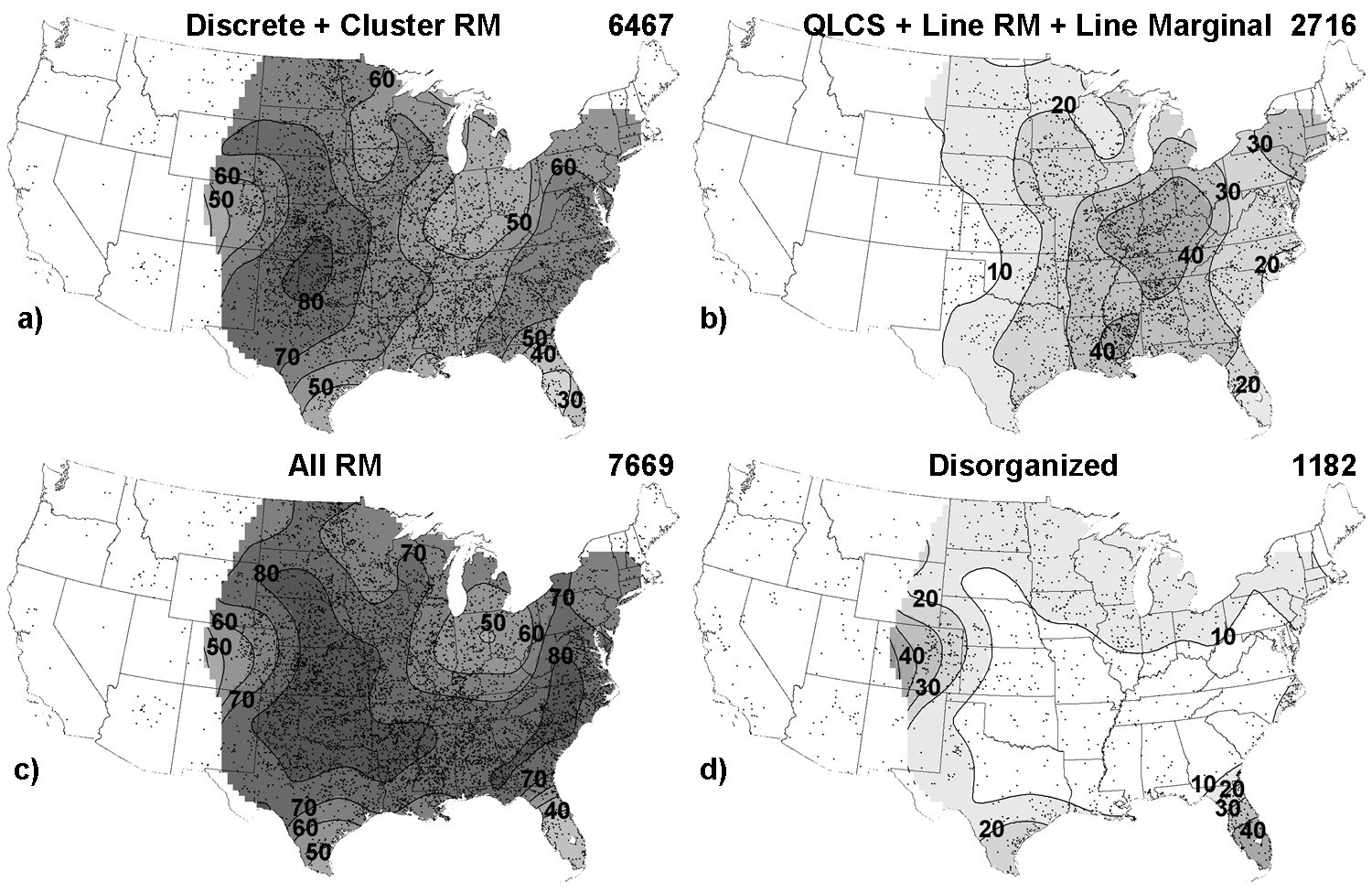 Why do we see this shift in distribution?
[Speaker Notes: Based on parameter space alone, the 2% tornado threat appears appropriate.]
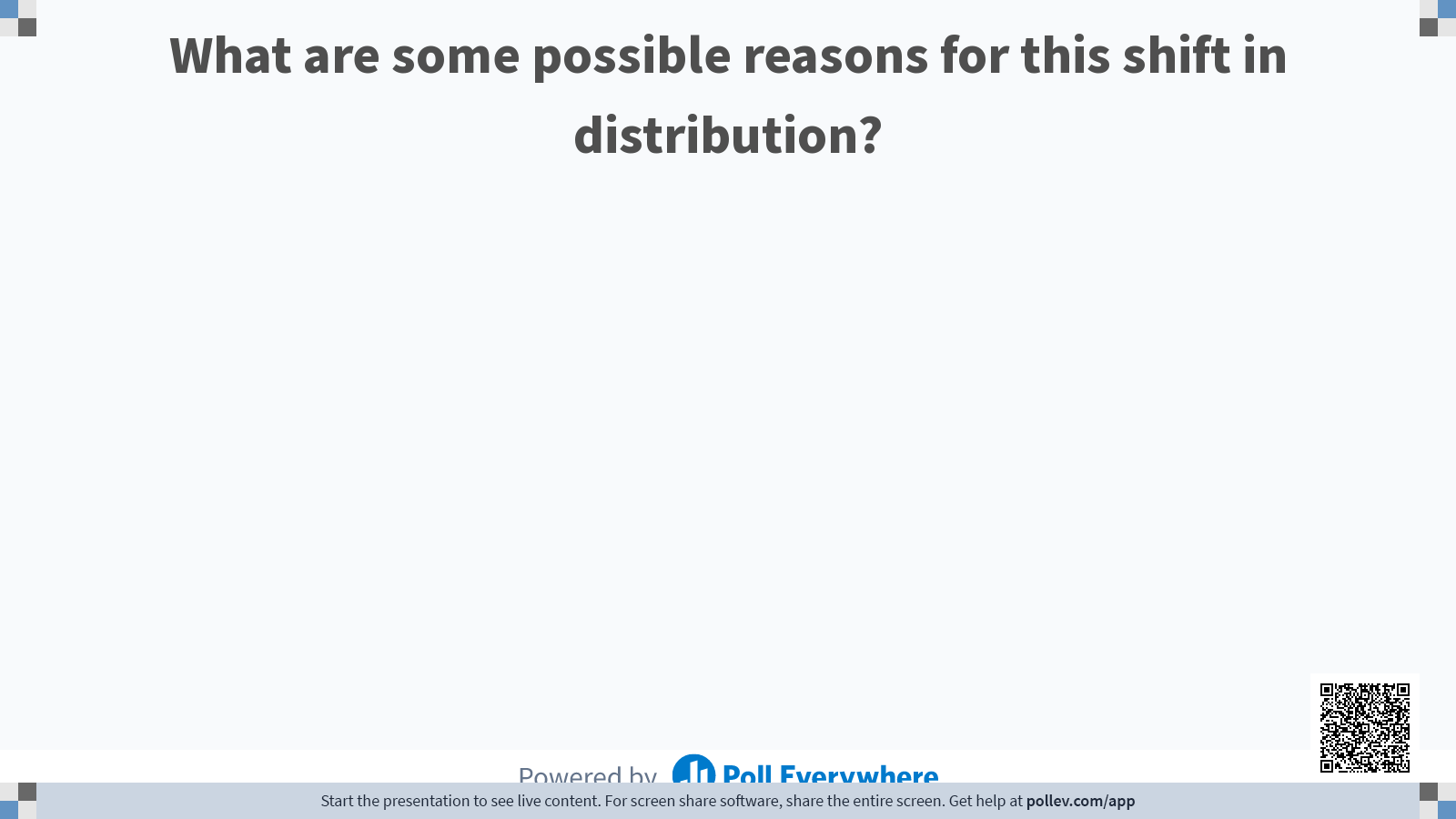 Tornado Relative Frequency
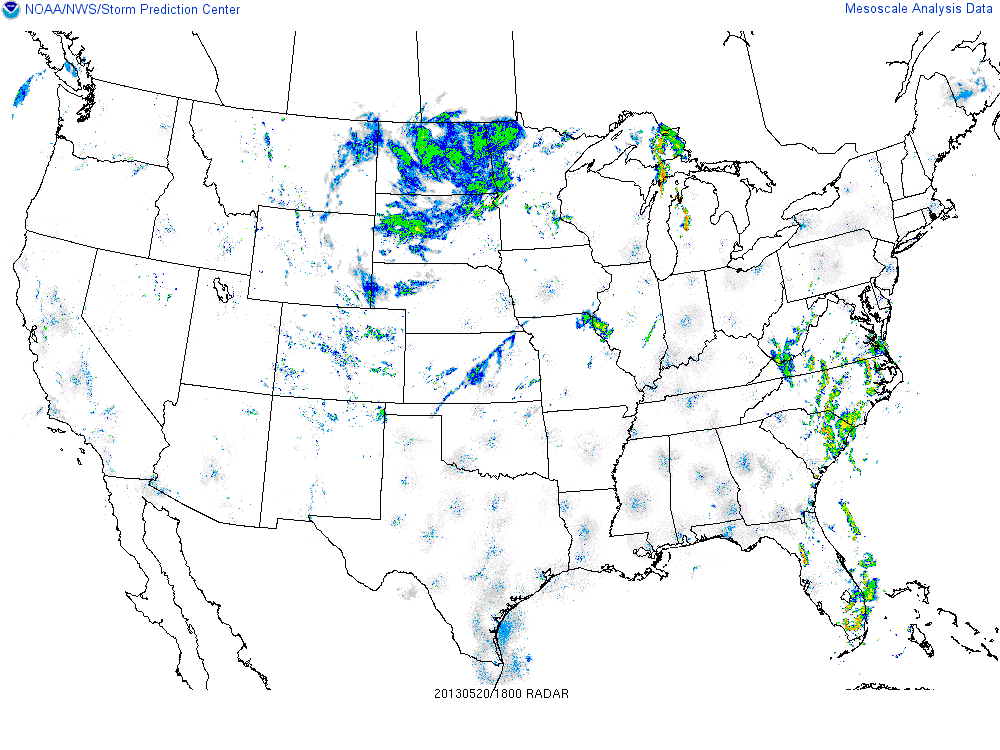 Discrete over the Plains transitions to linear mode over the MS Valley
[Speaker Notes: Based on parameter space alone, the 2% tornado threat appears appropriate.]
RM Supercell Tornadoes by Season
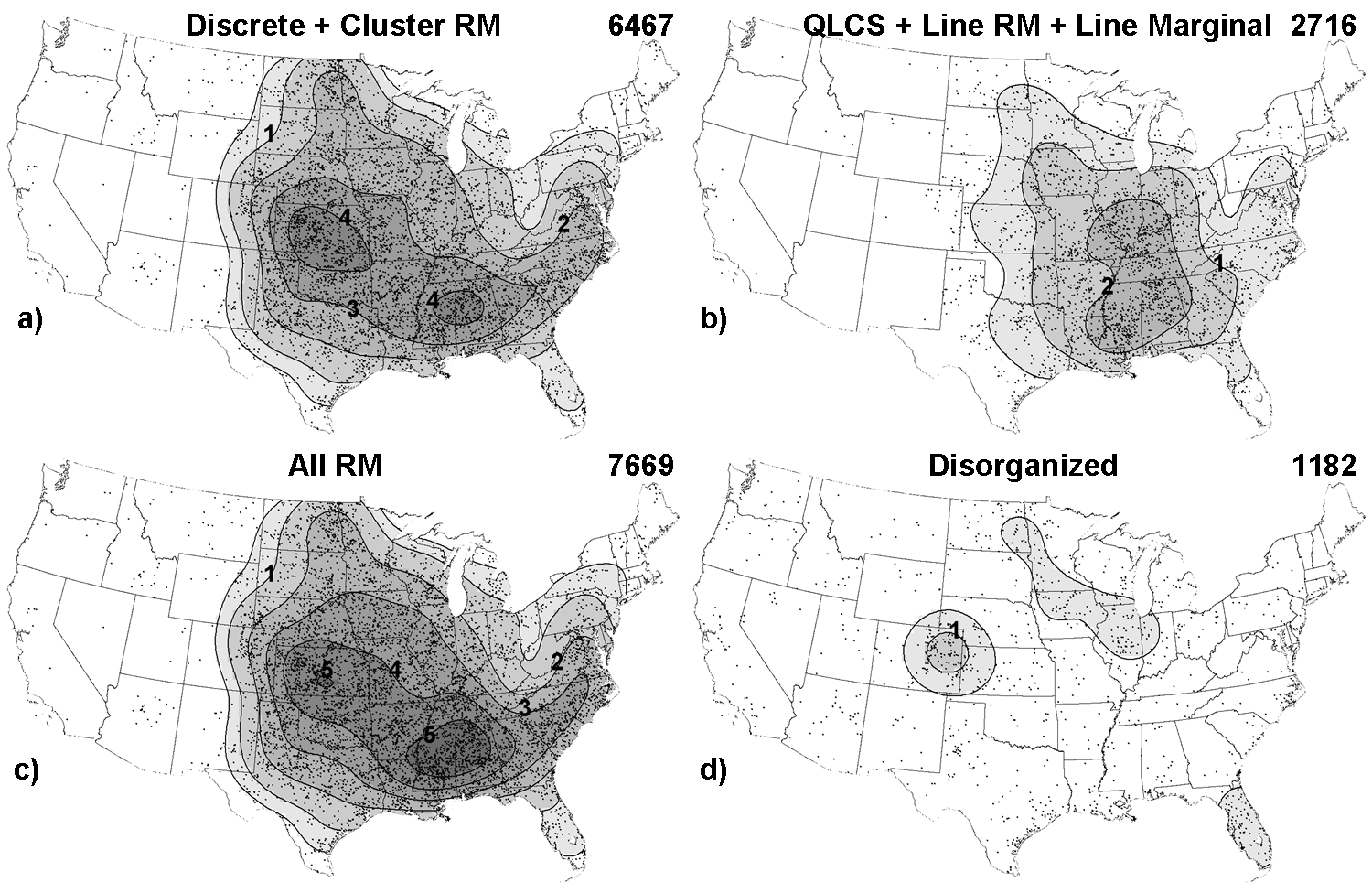 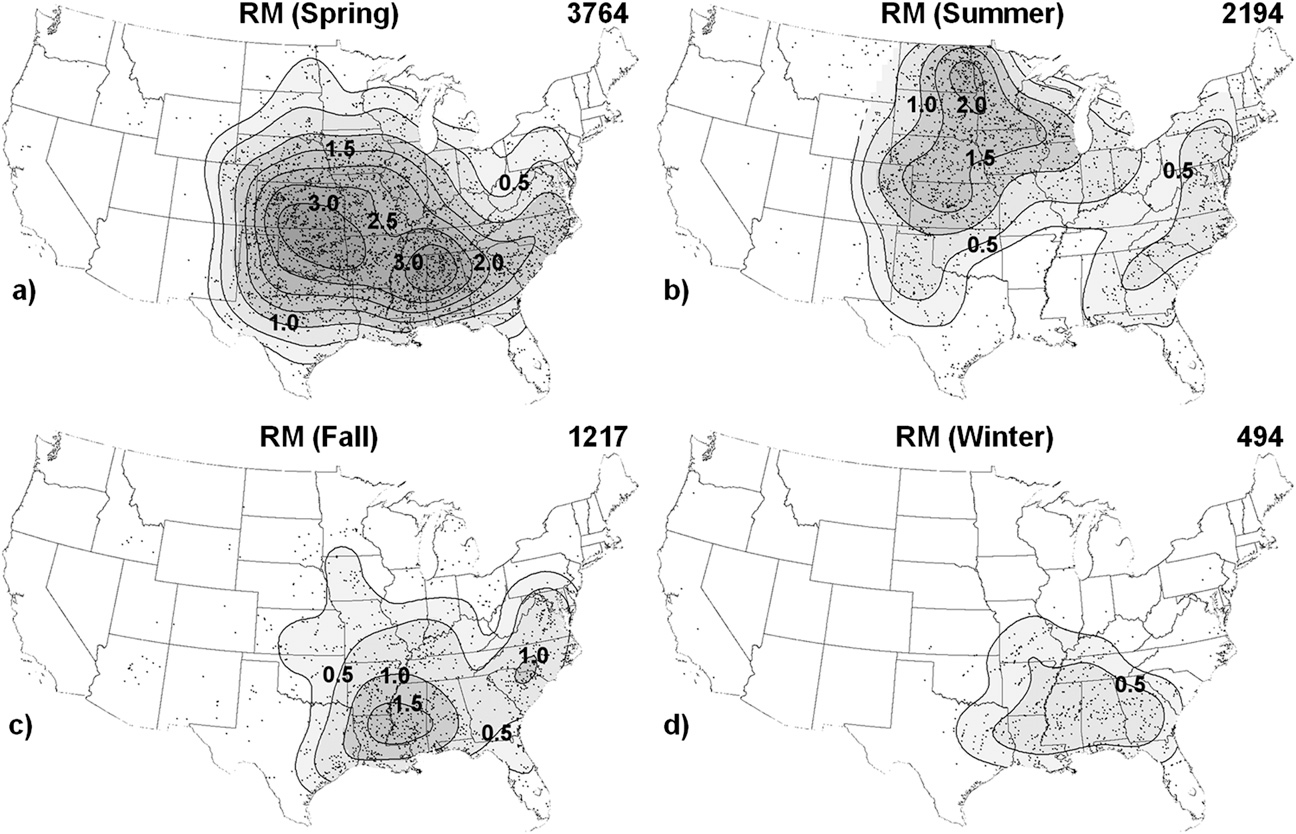 [Speaker Notes: Based on parameter space alone, the 2% tornado threat appears appropriate.]
QLCS Tornadoes by Season
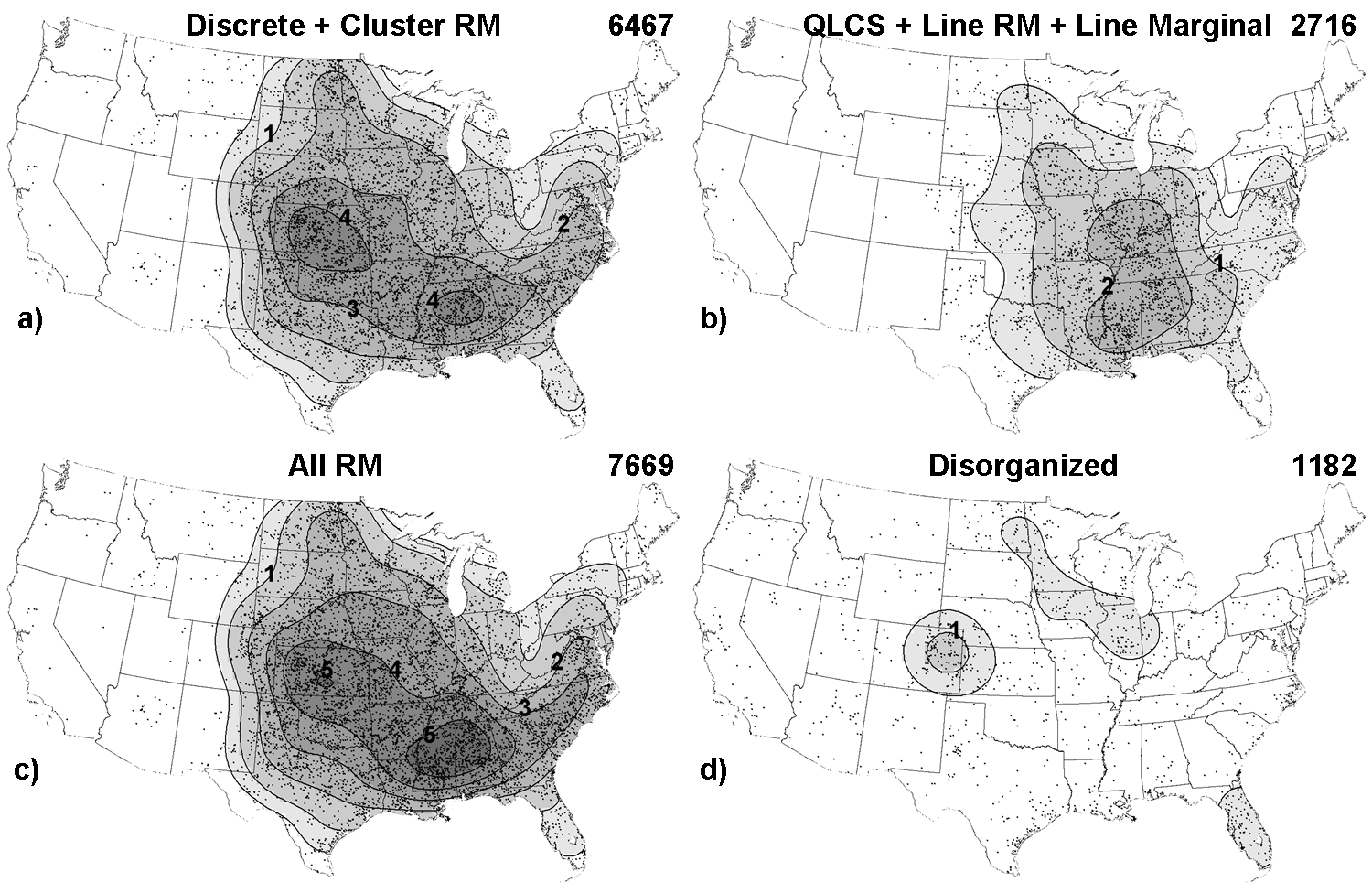 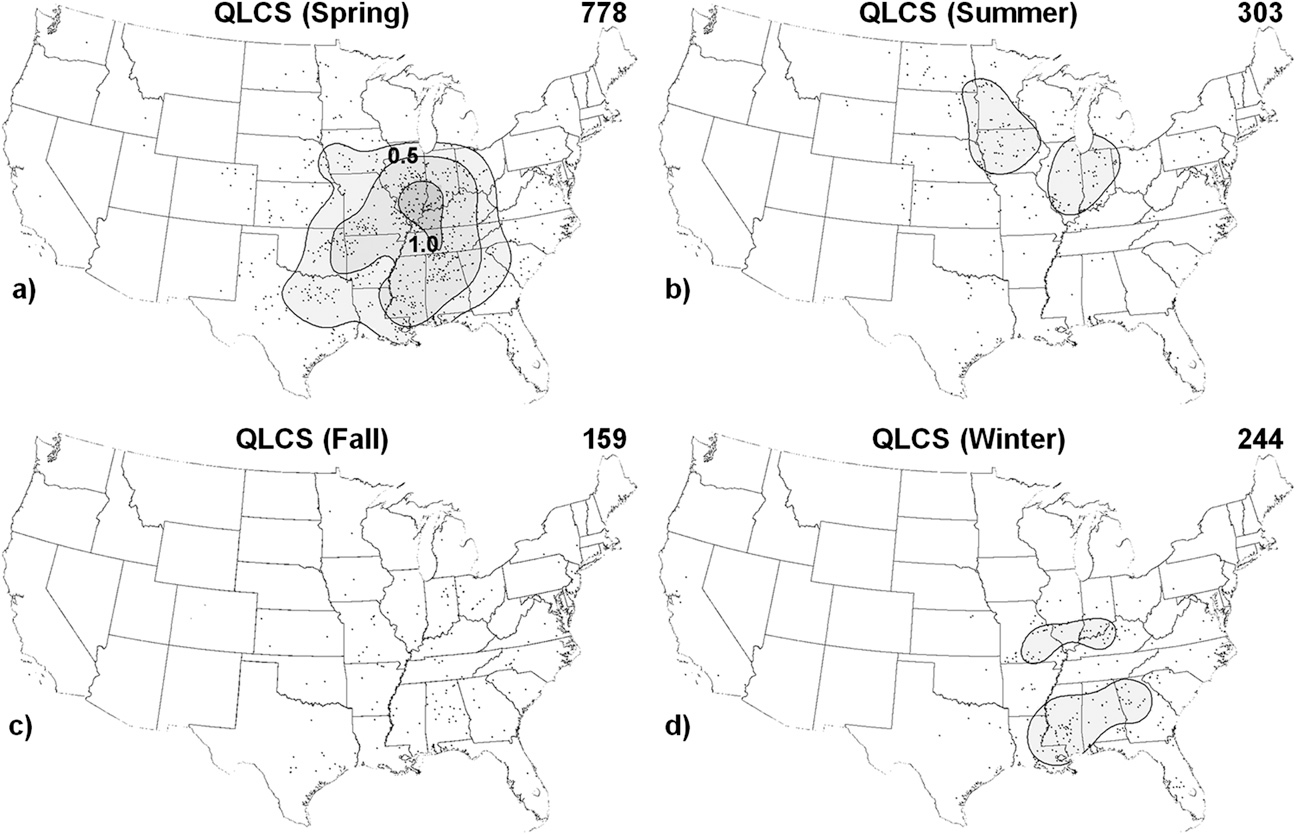 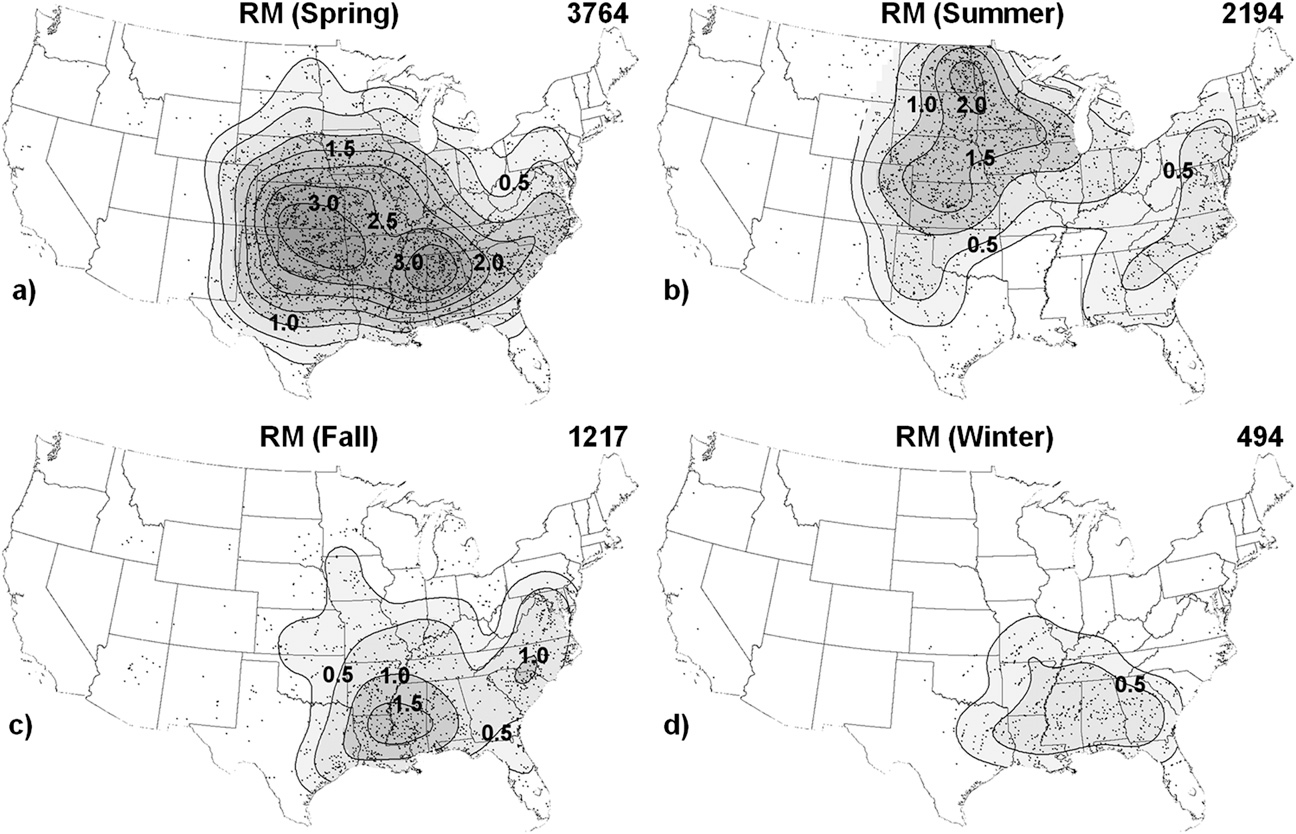 [Speaker Notes: Based on parameter space alone, the 2% tornado threat appears appropriate.]
Tornado Climatology Summary
Tornadoes tend to occur more frequently across the southern Plains and northern Gulf states
Typically occur mid/late afternoon over the central CONUS, but can occur at any time of day.
Associated STP values tend to be higher in this region - suggesting a favorable tor environment

Supercell tornadoes tend to dominate the distribution
Can occur over a wider range of the eastern 2/3rds of the CONUS compared to QLCS tornadoes 
Favored over the Plains in the spring, but can occur throughout the year across the CONUS.
Spring maxima is due to favorable overlap of quality CAPE/Shear.
Western maxima may be related to initiation mechanisms favoring discrete modes vs. upscale growth further east

QLCS tornadoes are also most common in the spring with a minimum in the fall.
However, these can also occur throughout the year. 
Tornado maxima over the OH/MS River Valleys may be related to upscale growth from the west
[Speaker Notes: Based on parameter space alone, the 2% tornado threat appears appropriate.]
Shifting Tornado Climatology?
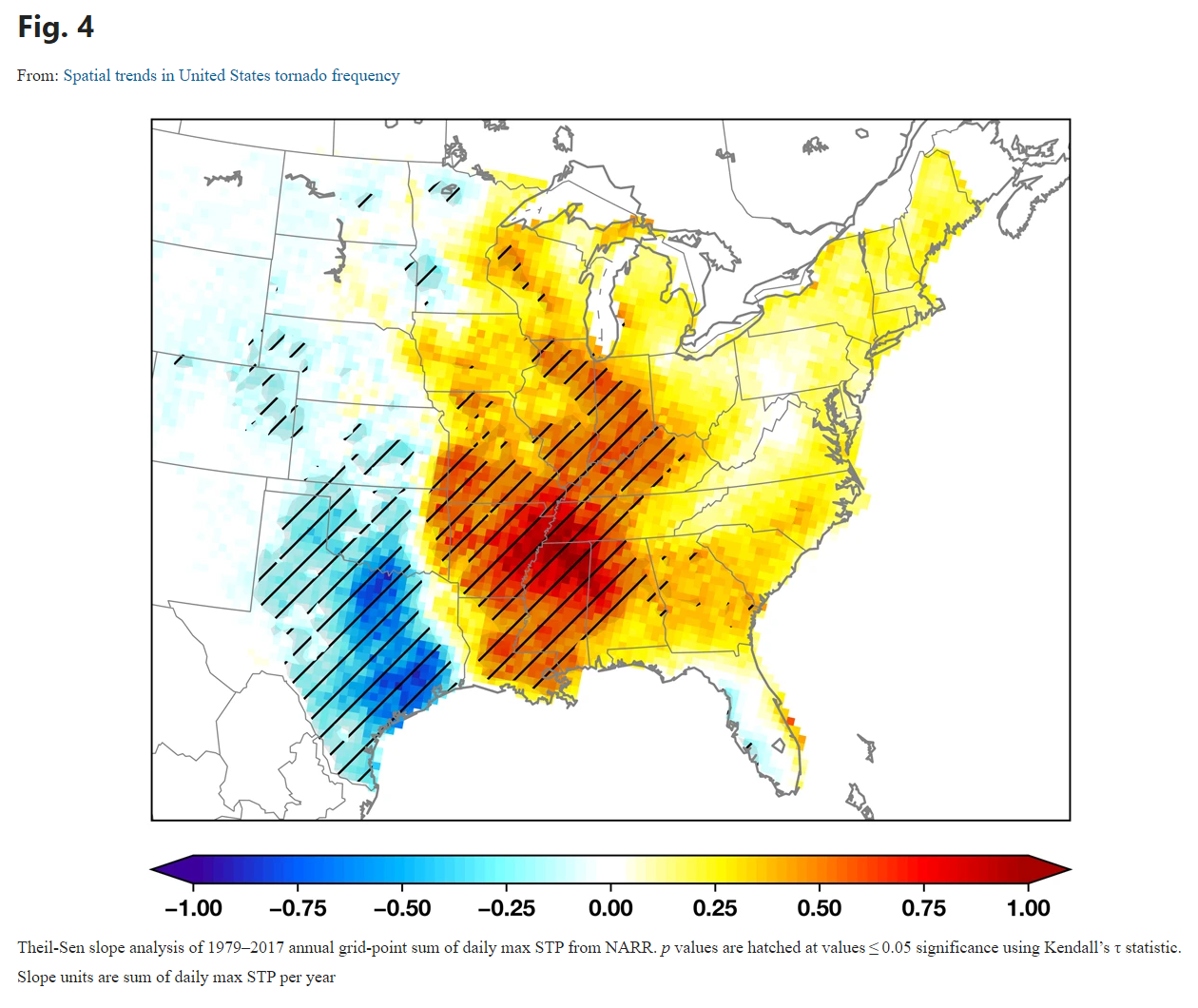 Recent work by Gensini and Brooks (2018) argues that the frequency of tornadoes may be shifting eastward.

This study used STP (from the NARR) as a proxy for tornado environments and occurrences (recall that even more recent work by Gensini and Bravo de Guenni showed STP was a strong covariate for tornado frequency).

They noted that the annual “accumulation” of STP was decreasing across the southern Plains and increasing across the Midwest/Southeast.

The cause? Unknown at this point!

Still lots of room for research!
From Gensini and Brooks 2018
[Speaker Notes: Based on parameter space alone, the 2% tornado threat appears appropriate.]
Tornado Climatology: Application
So tornadoes happen in the Spring in the center U.S. - big deal!
How is this helpful?!
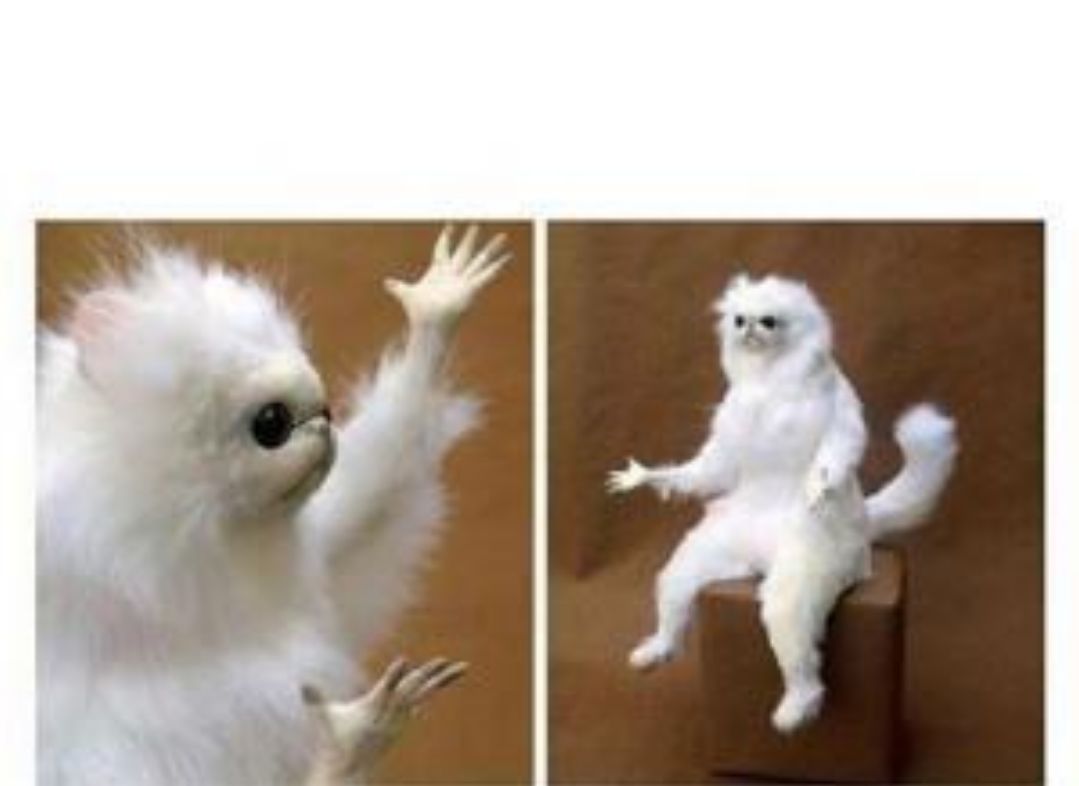 We can use tornado ingredient climatologies to help characterize how favorable an environment is for tornadoes.
[Speaker Notes: Based on parameter space alone, the 2% tornado threat appears appropriate.]
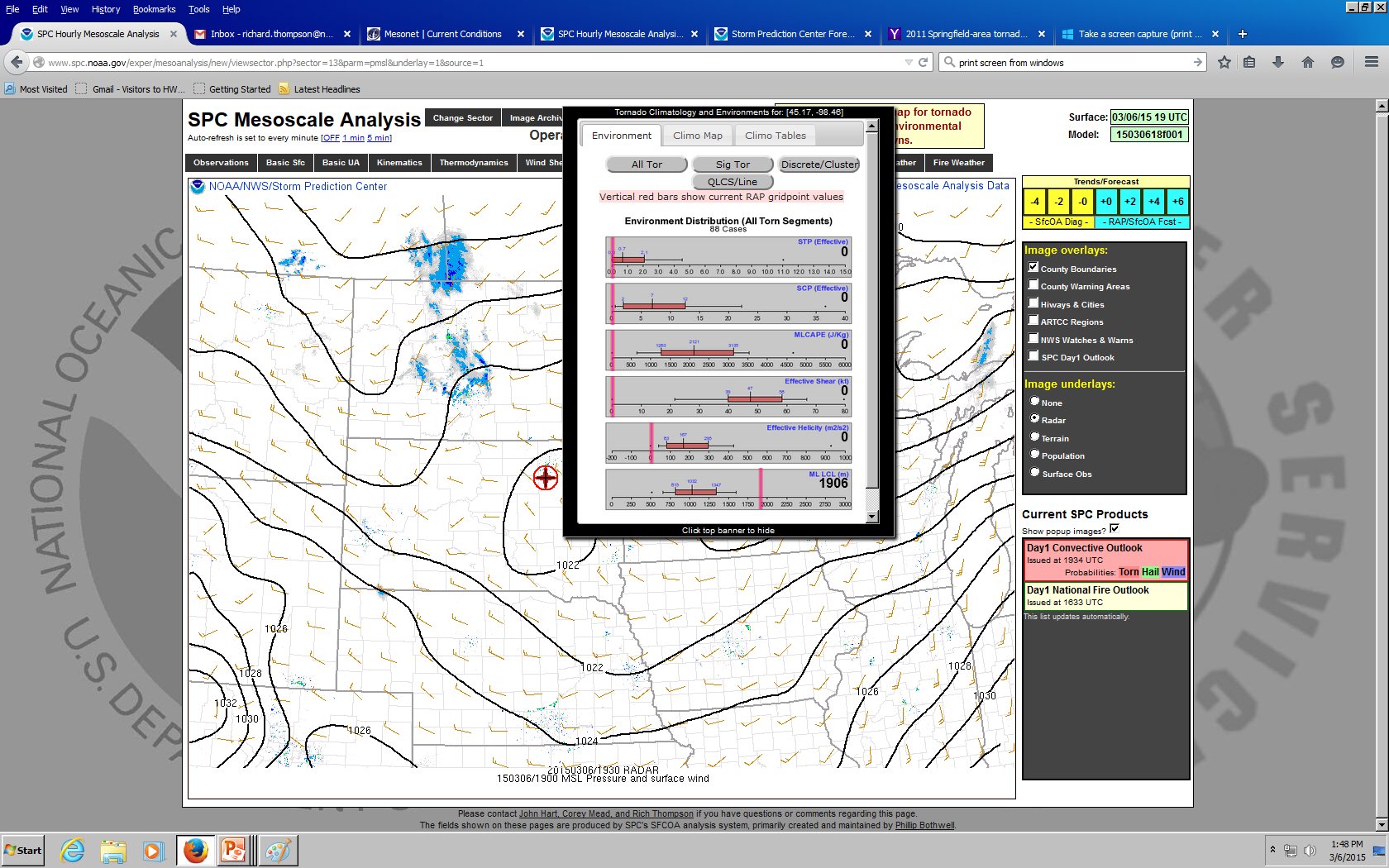 [Speaker Notes: Based on parameter space alone, the 2% tornado threat appears appropriate.]
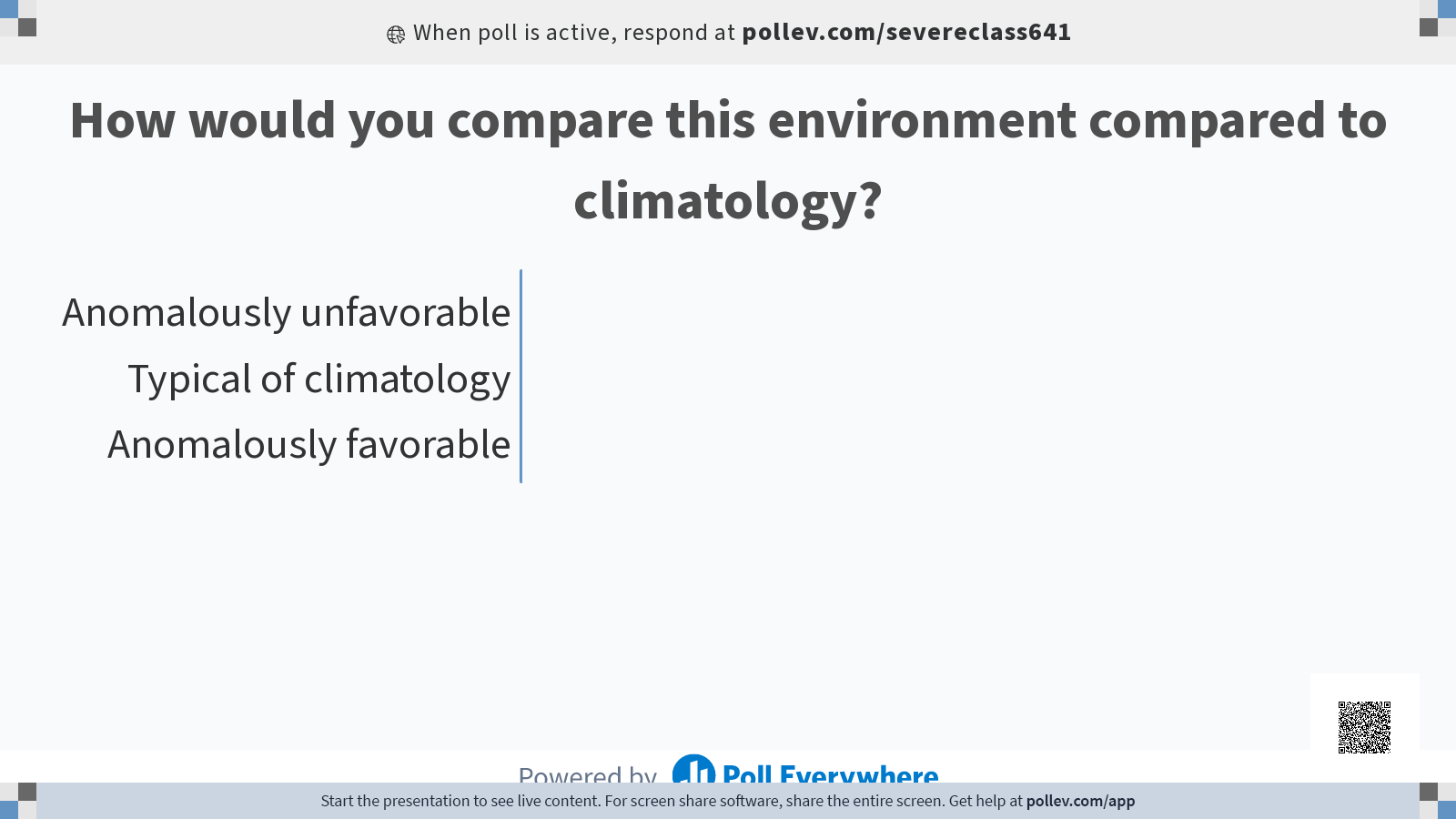 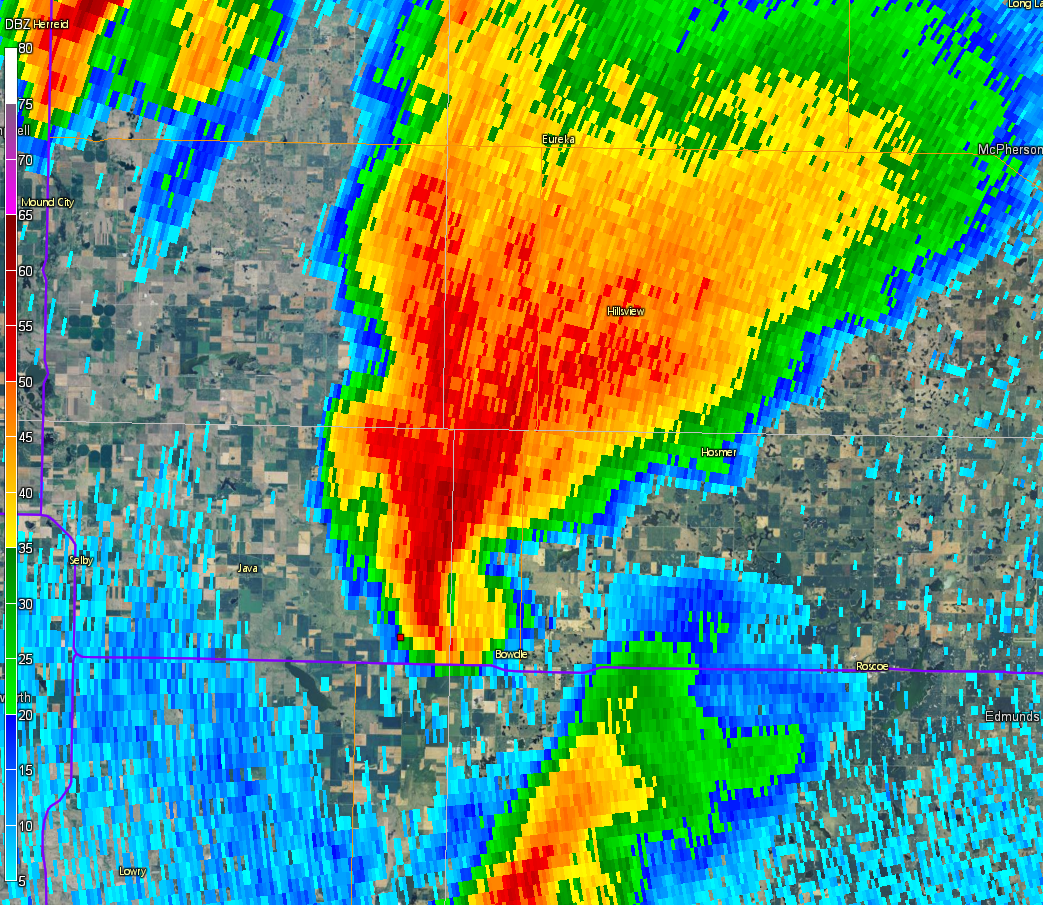 [Speaker Notes: Based on parameter space alone, the 2% tornado threat appears appropriate.]
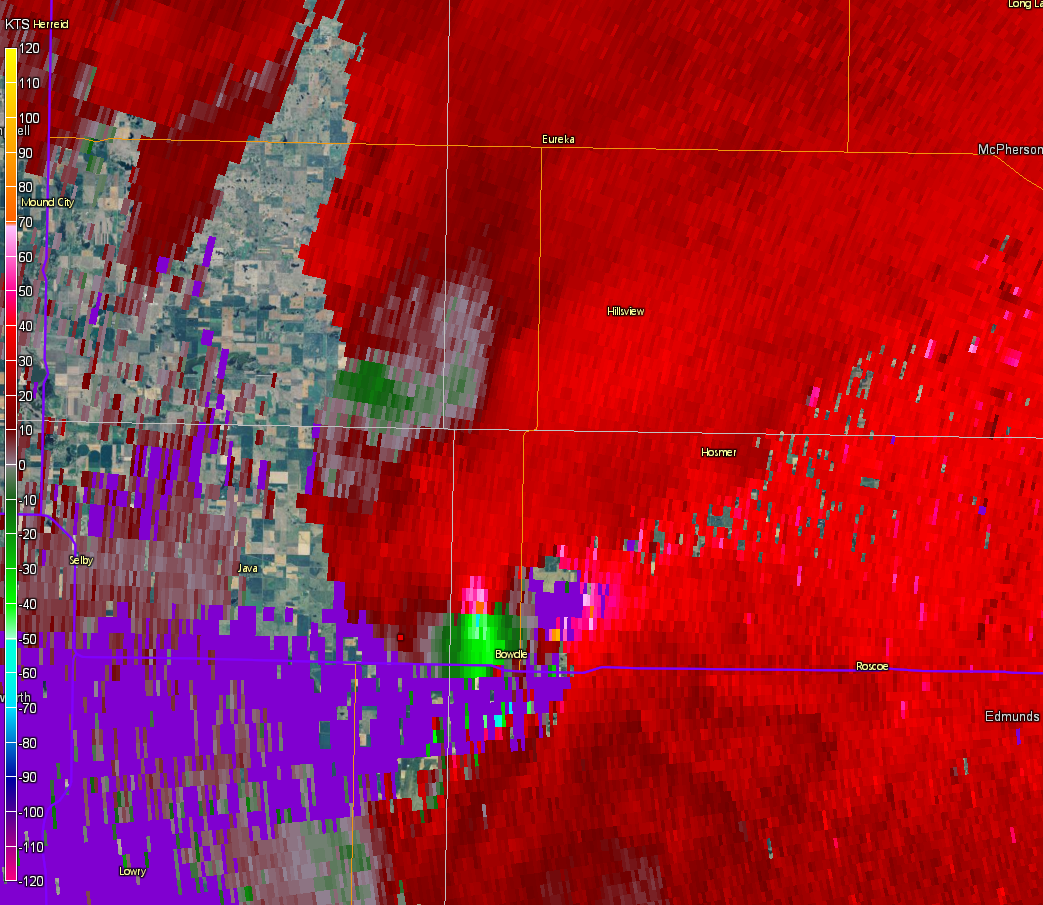 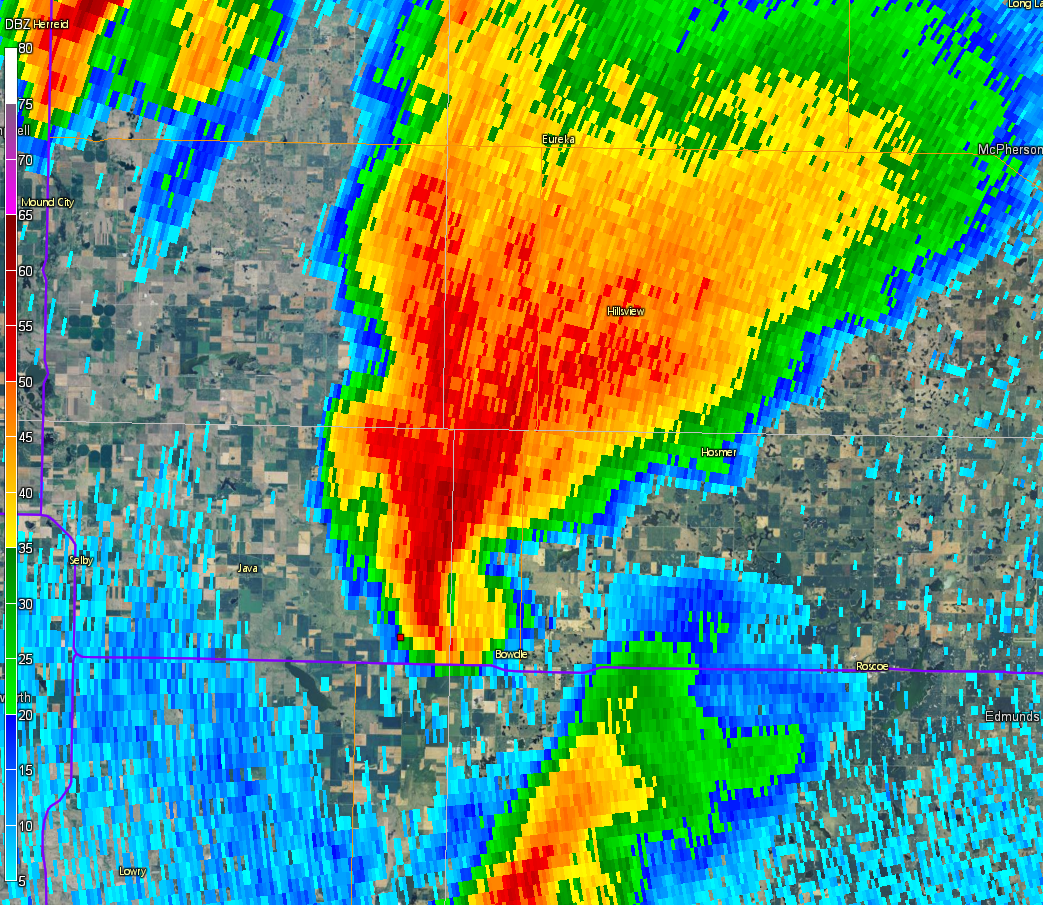 [Speaker Notes: Based on parameter space alone, the 2% tornado threat appears appropriate.]
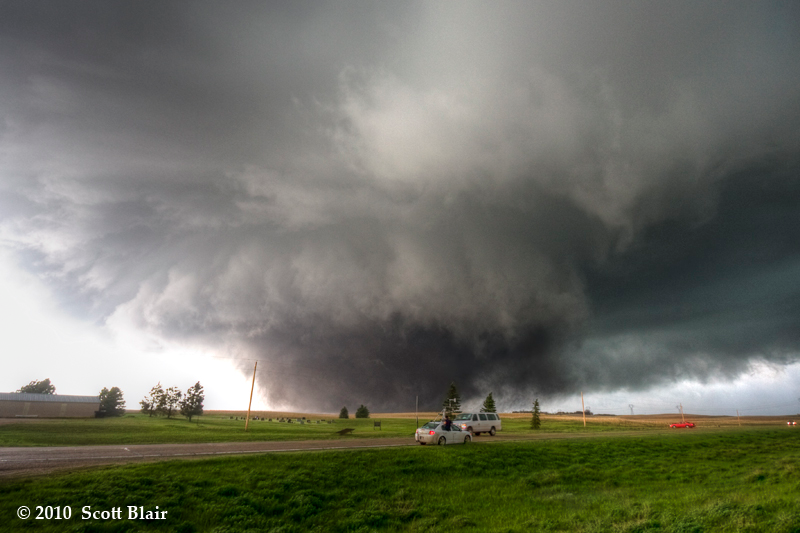 May 22, 2010 Bowdle, SD EF-4
[Speaker Notes: Based on parameter space alone, the 2% tornado threat appears appropriate.]
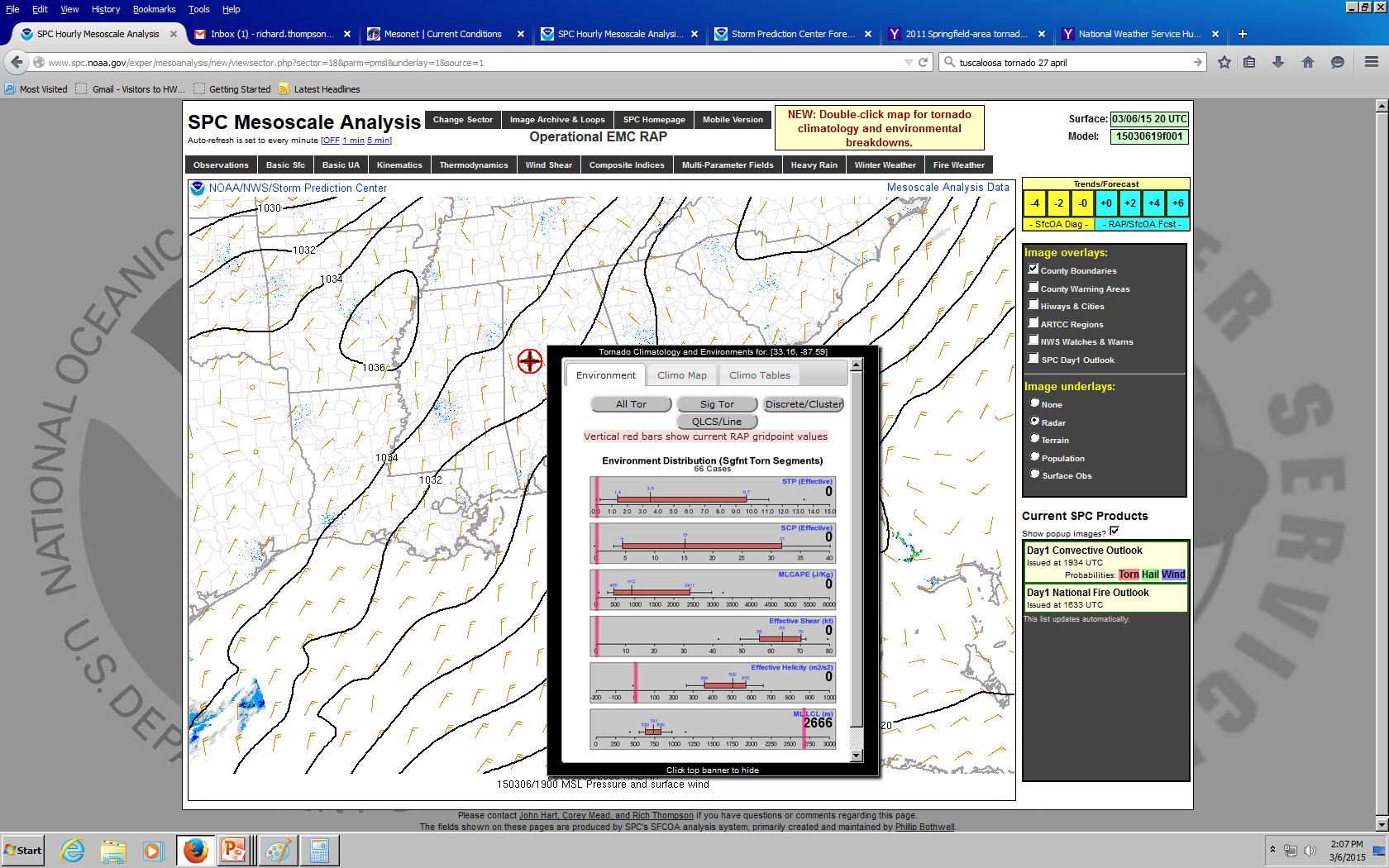 [Speaker Notes: Based on parameter space alone, the 2% tornado threat appears appropriate.]
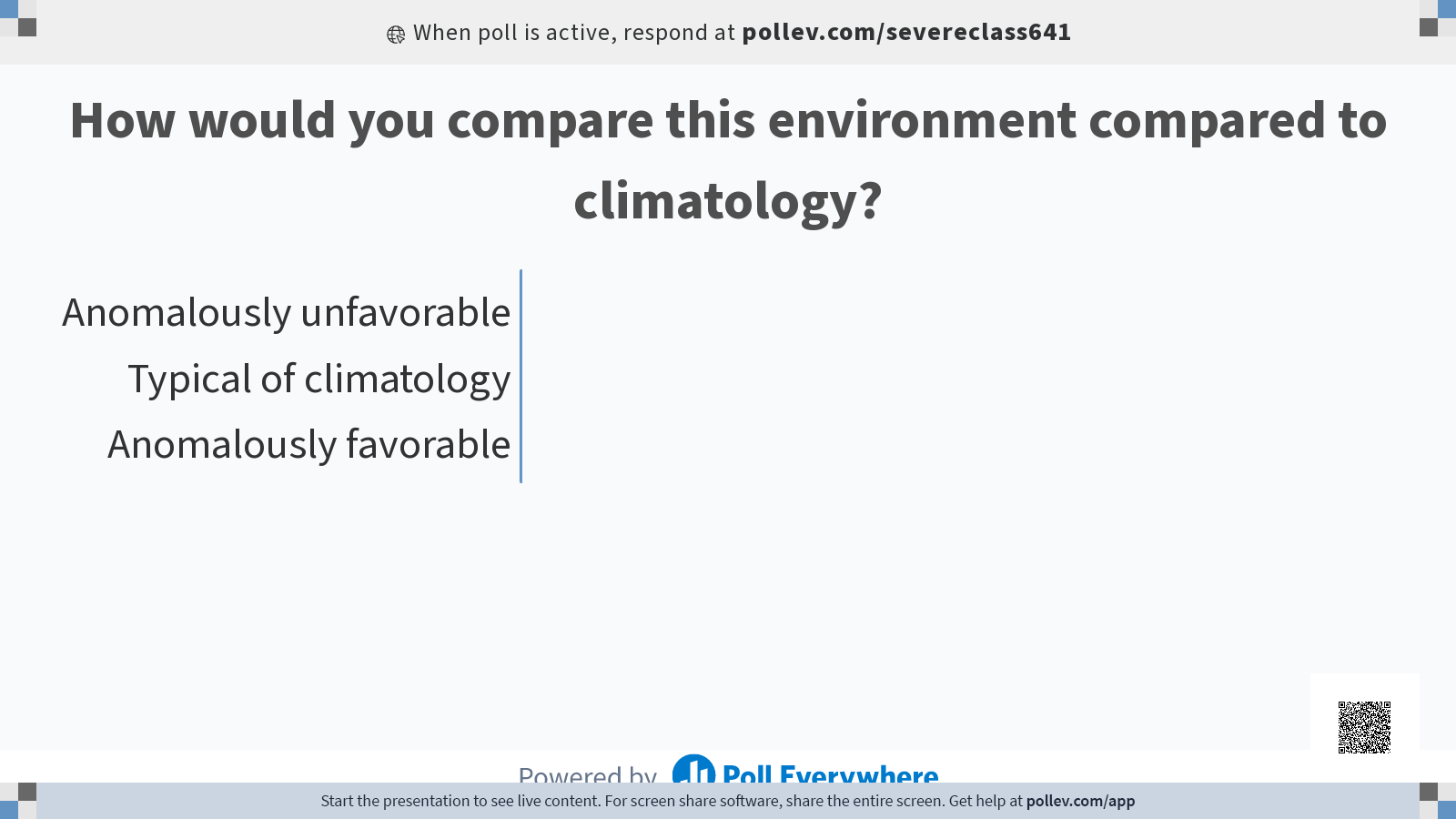 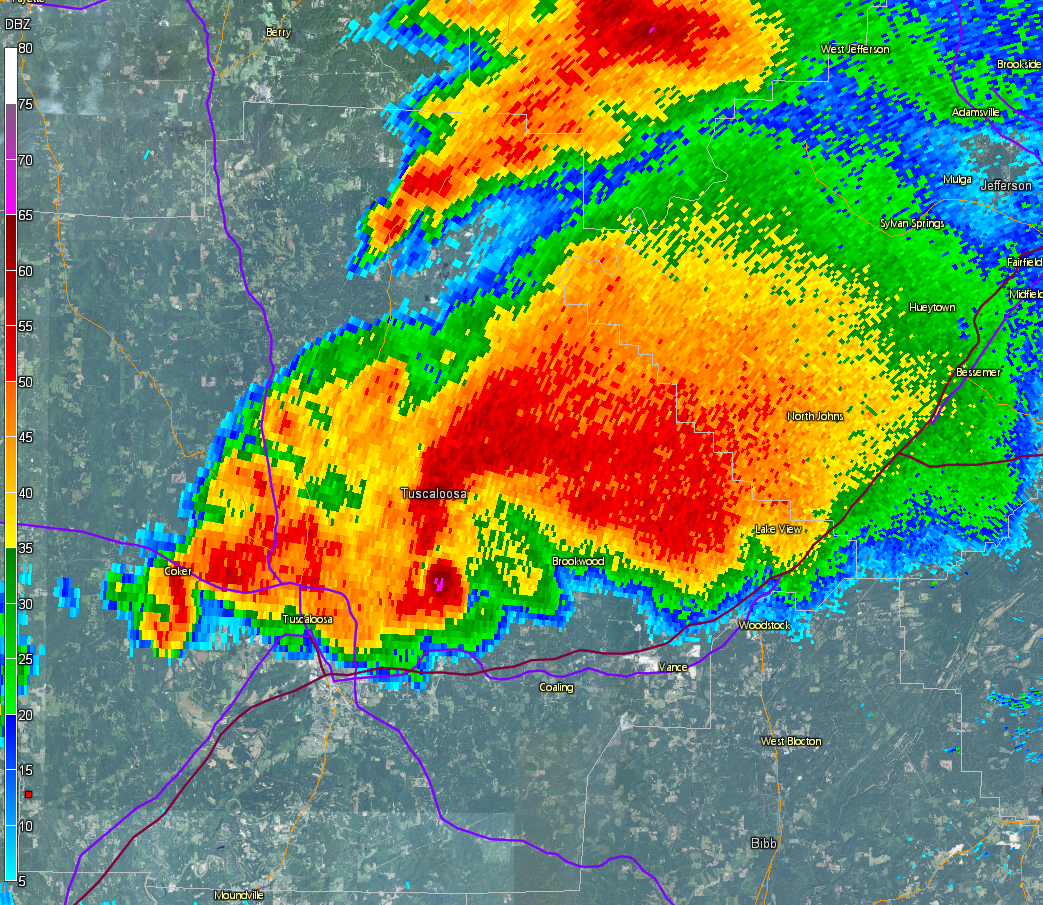 [Speaker Notes: Based on parameter space alone, the 2% tornado threat appears appropriate.]
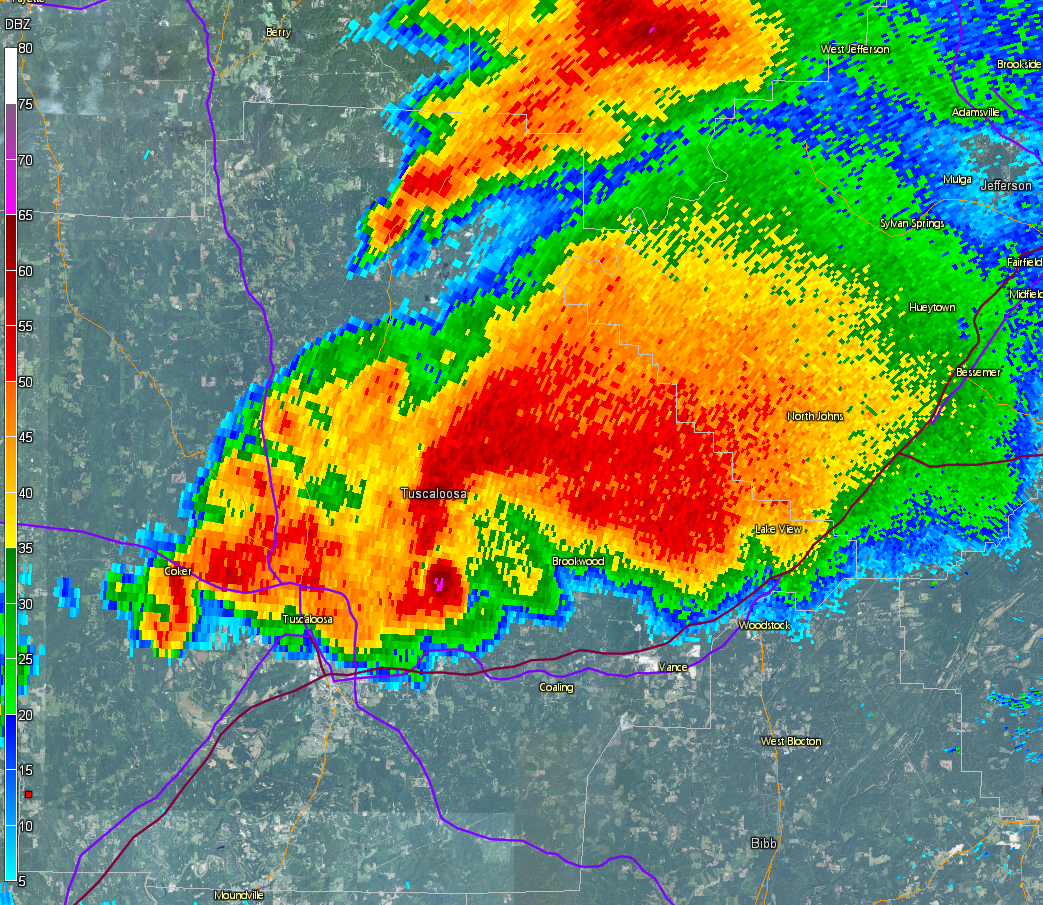 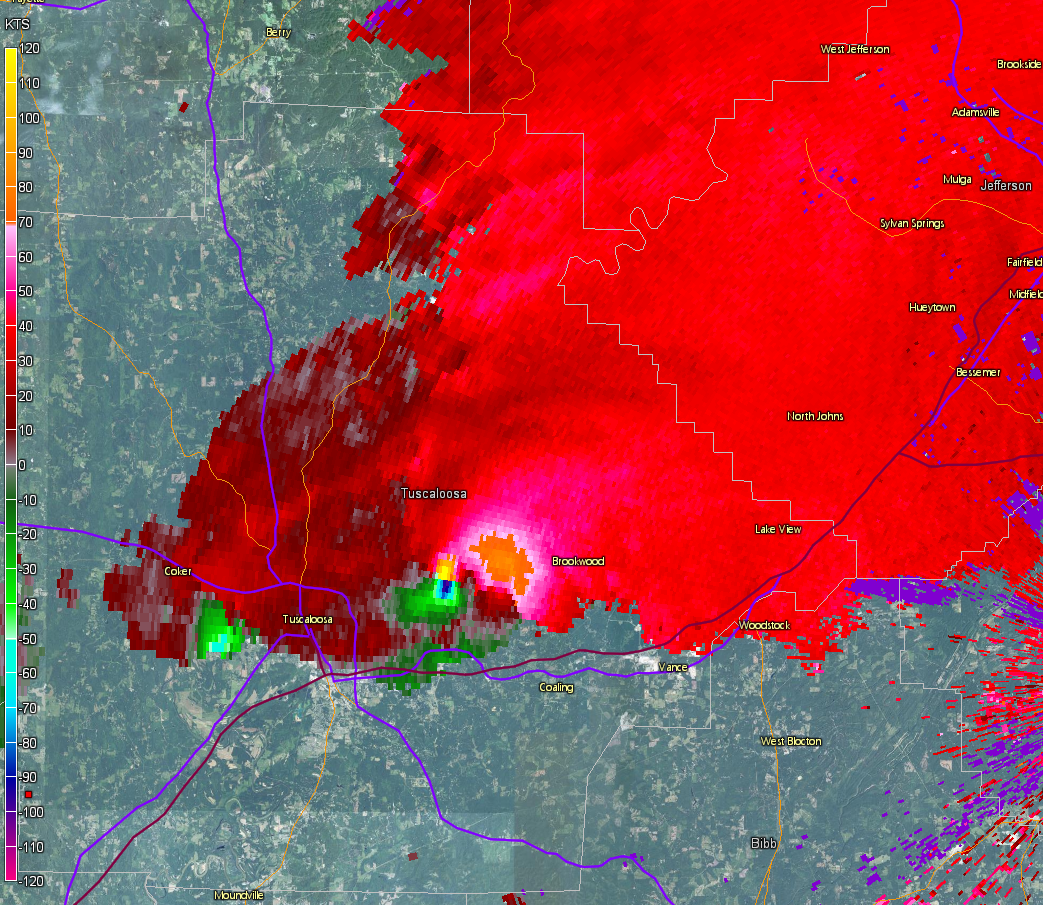 [Speaker Notes: Based on parameter space alone, the 2% tornado threat appears appropriate.]
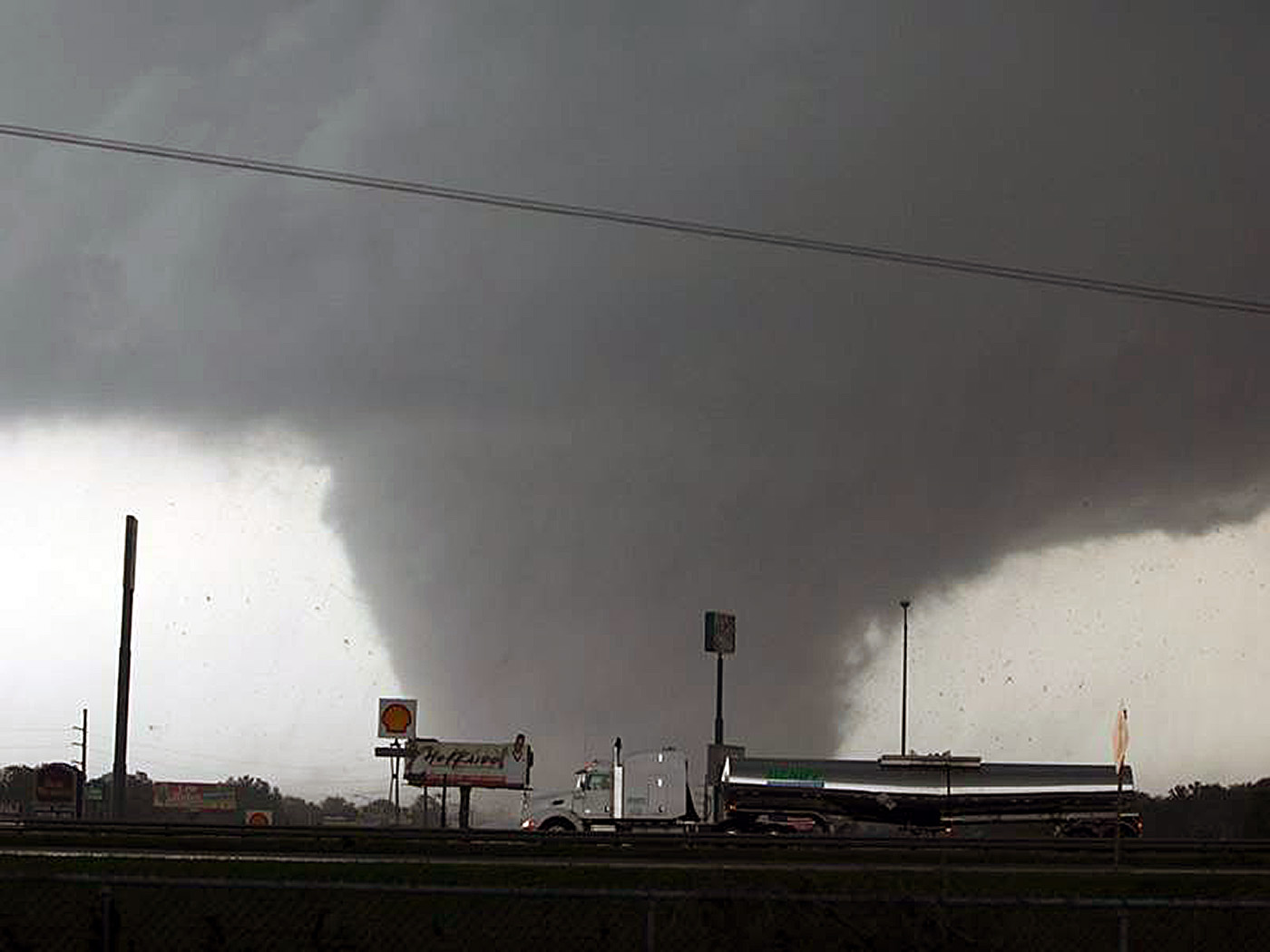 April 27, 2011 Tuscaloosa, AL EF-4
[Speaker Notes: Based on parameter space alone, the 2% tornado threat appears appropriate.]
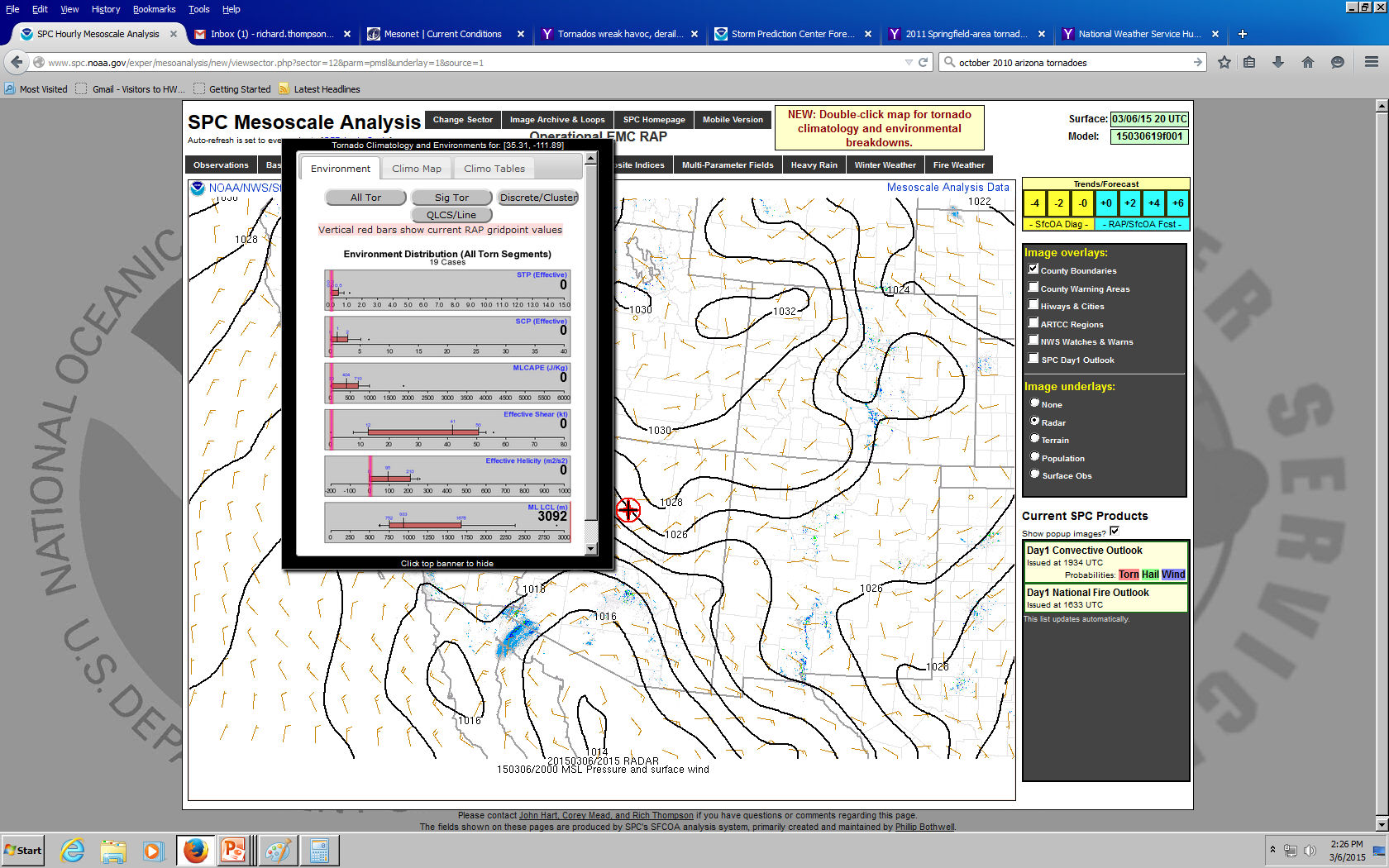 [Speaker Notes: Based on parameter space alone, the 2% tornado threat appears appropriate.]
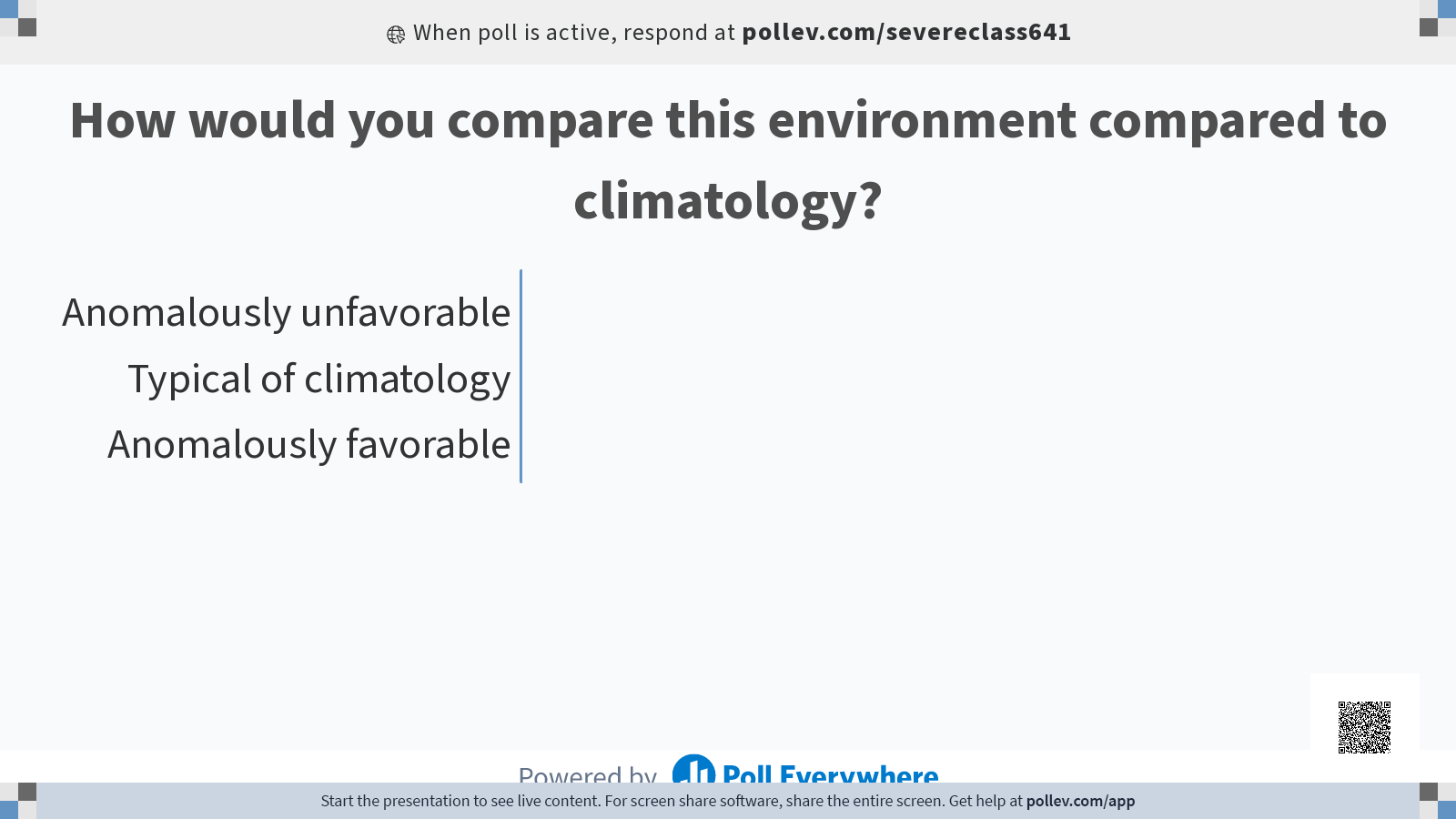 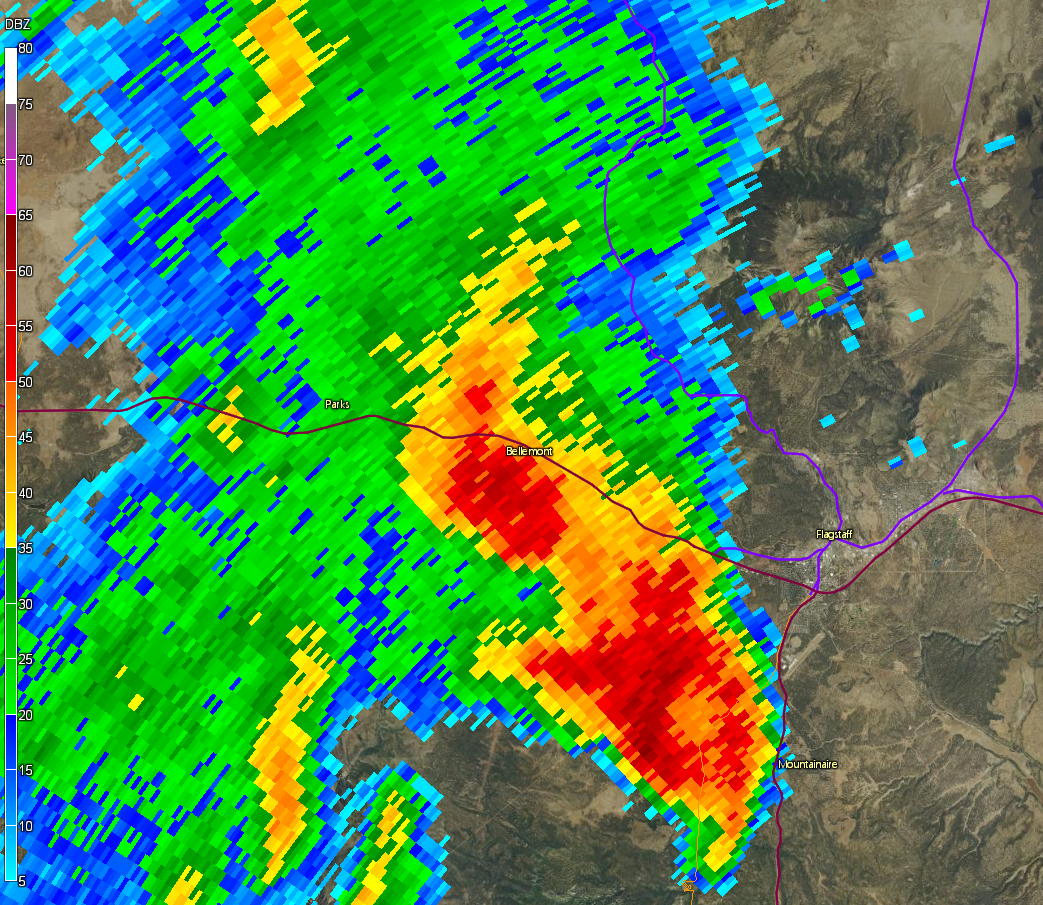 [Speaker Notes: Based on parameter space alone, the 2% tornado threat appears appropriate.]
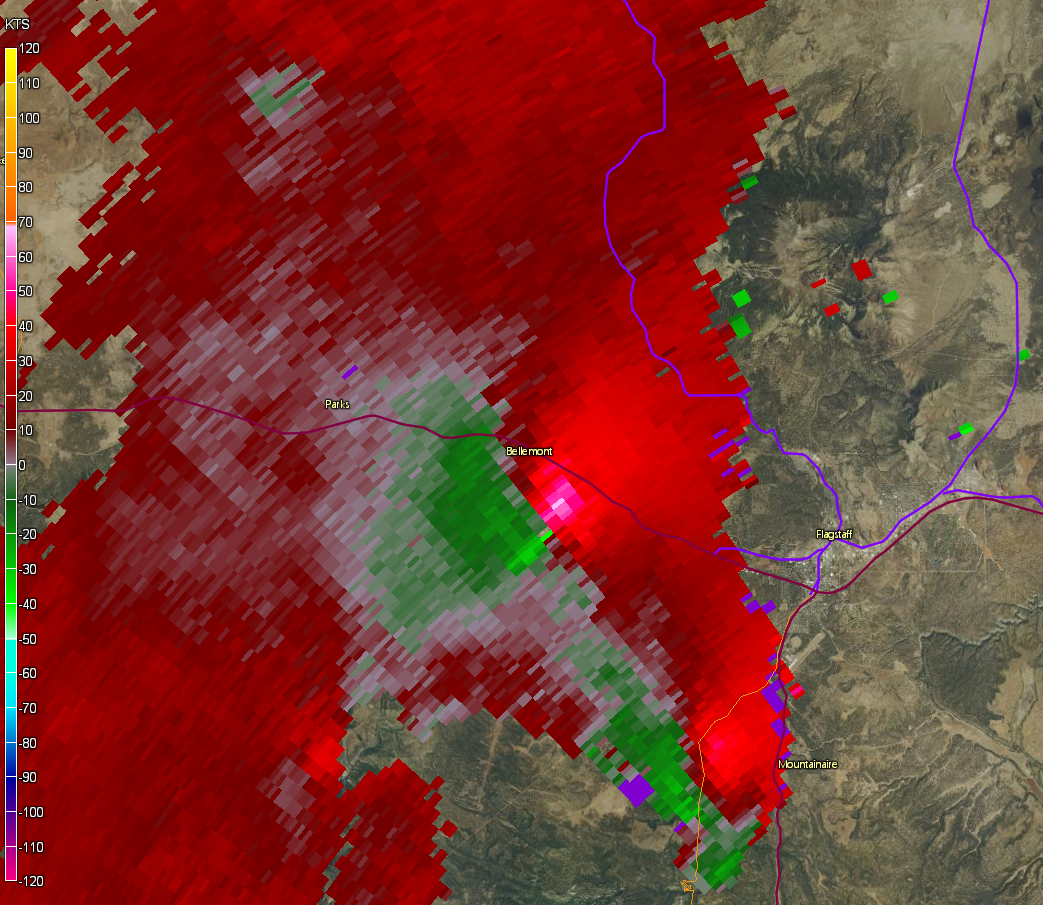 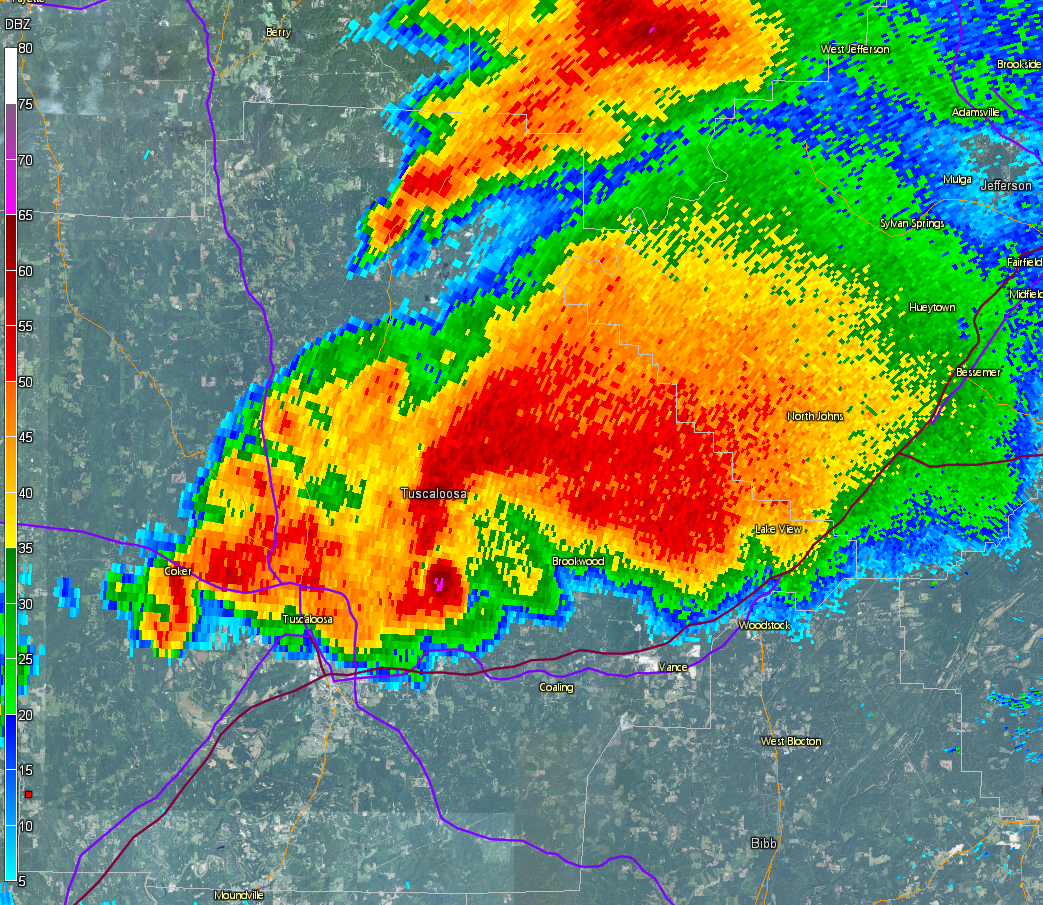 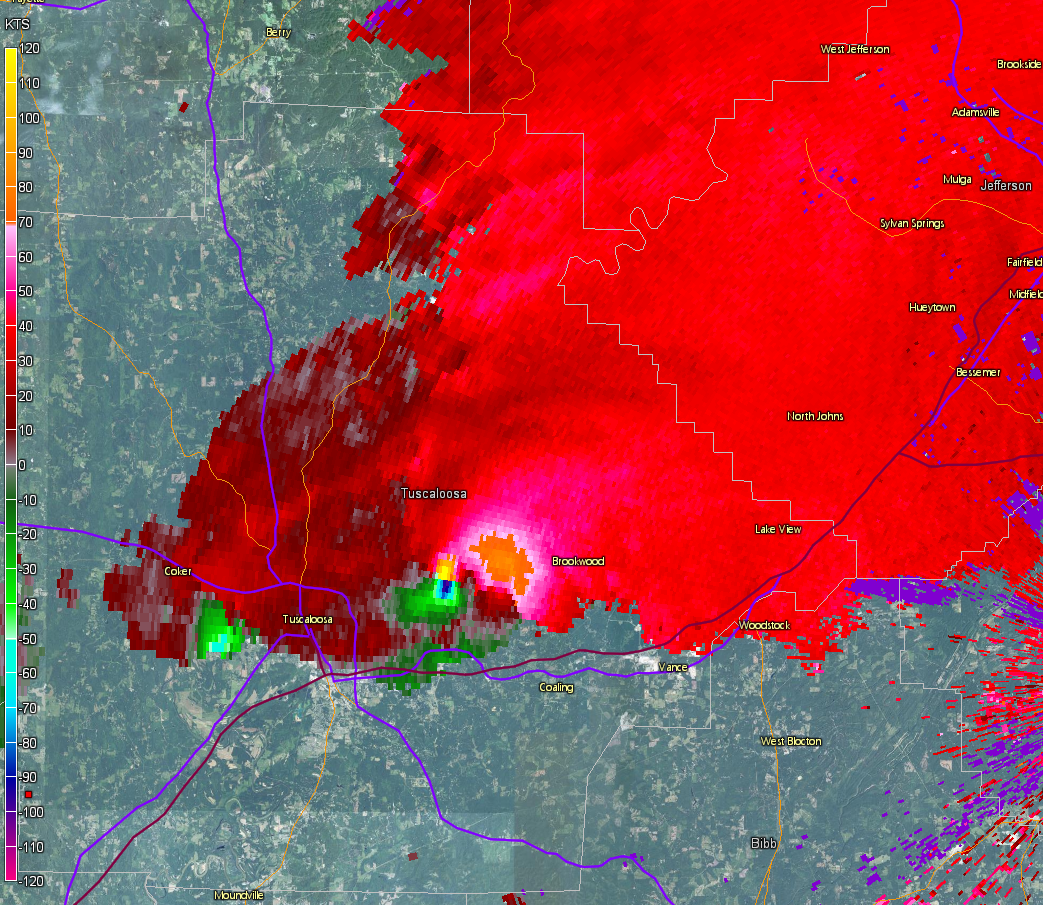 [Speaker Notes: Based on parameter space alone, the 2% tornado threat appears appropriate.]
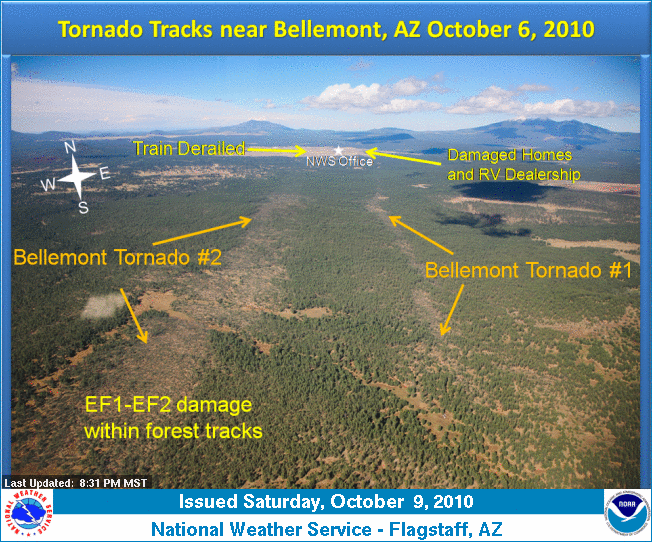 Bellemont, AZ
EF-2

Doesn’t just apply to high-end Plains/SE Environments!

Convective parameter magnatudes are relative to location/season.
[Speaker Notes: Based on parameter space alone, the 2% tornado threat appears appropriate.]
Estimating Tornado Probability & Intensity in Real Time
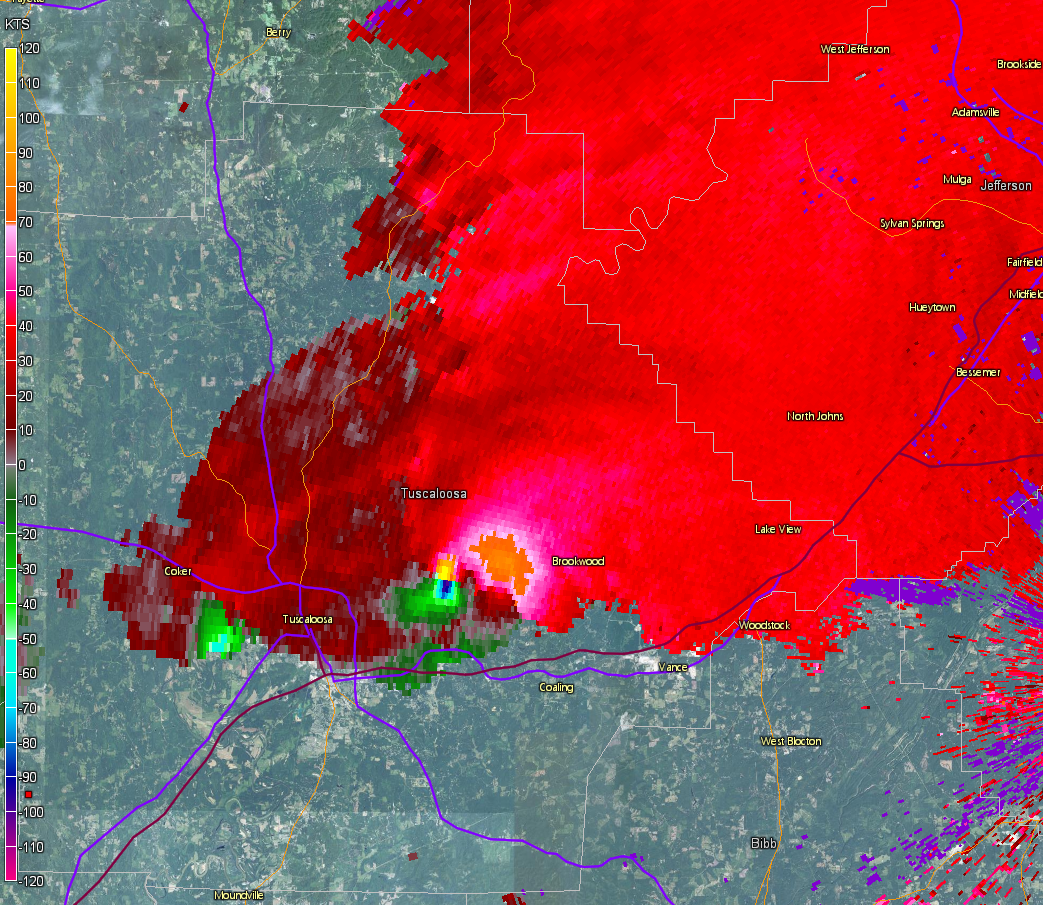 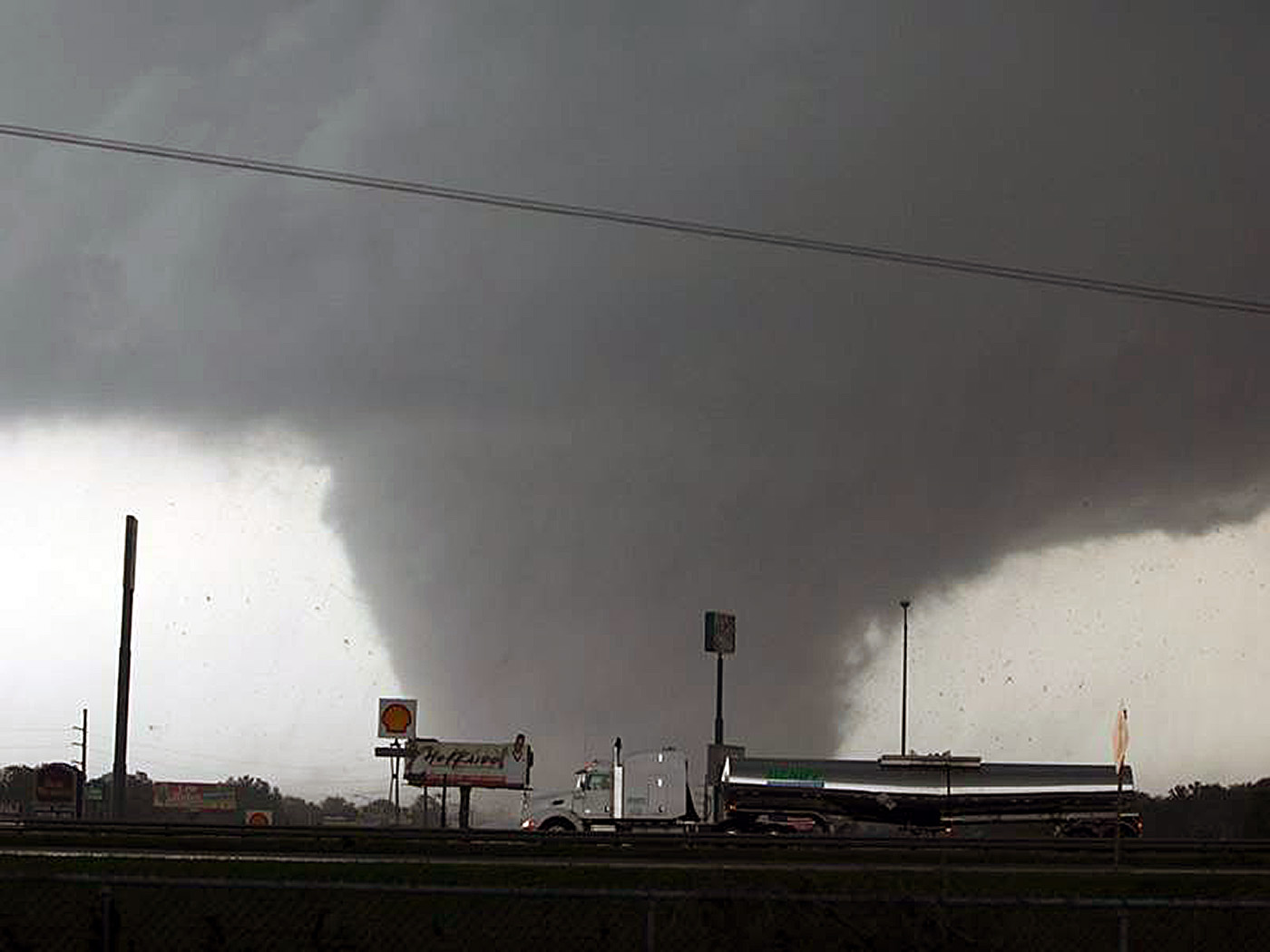 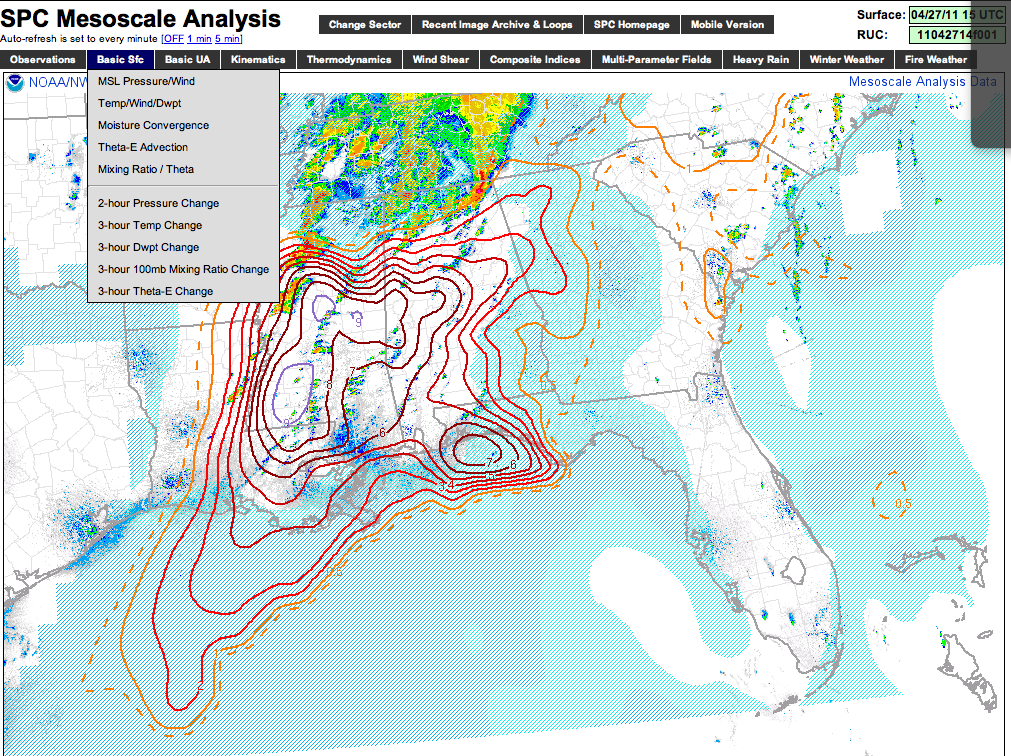 [Speaker Notes: Based on parameter space alone, the 2% tornado threat appears appropriate.]
Estimating Tornado Probability & Intensity in Real Time
Recent studies have shown that observed WSR-88D and environmental trends can yield reasonable probabilities of tornado occurrence and intensity in real time.
Smith et al. 2015 (WAF)
Thompson et al. 2017 (WAF)
Cohen et al. 2018 (WAF)
Smith et al. 2020 (parts 1 & 2) (WAF)

Recent studies by SPC featured:
~4700 tornadoes from 2009-2013
~10500 severe events & tornadoes from 2014
Tornado events required credible report or TDS
Environmental data, such as STP, also collected

Used 2009-2014 tornadoes to create conditional probabilities by EF scale

Used 2014-2015 tornadoes and severe events to create unconditional probabilities by EF scale.
[Speaker Notes: Based on parameter space alone, the 2% tornado threat appears appropriate.]
Tornado Detection Via WSR-88D
Combined radar attributes (same place and time)
Storm-relative velocity (Vrot > ~40 kt)
Stronger and deeper 🡺higher EF2+ probability
Correlation coefficient < 0.8
More obvious and deeper 🡺higher EF2+ probability
Reflectivity > 20 dbZ (can include “debris ball”) 
Low ZDR 
Radar signatures combined with expectation based on storm environment
A Quick Note on WSR-88D Tornado Signatures
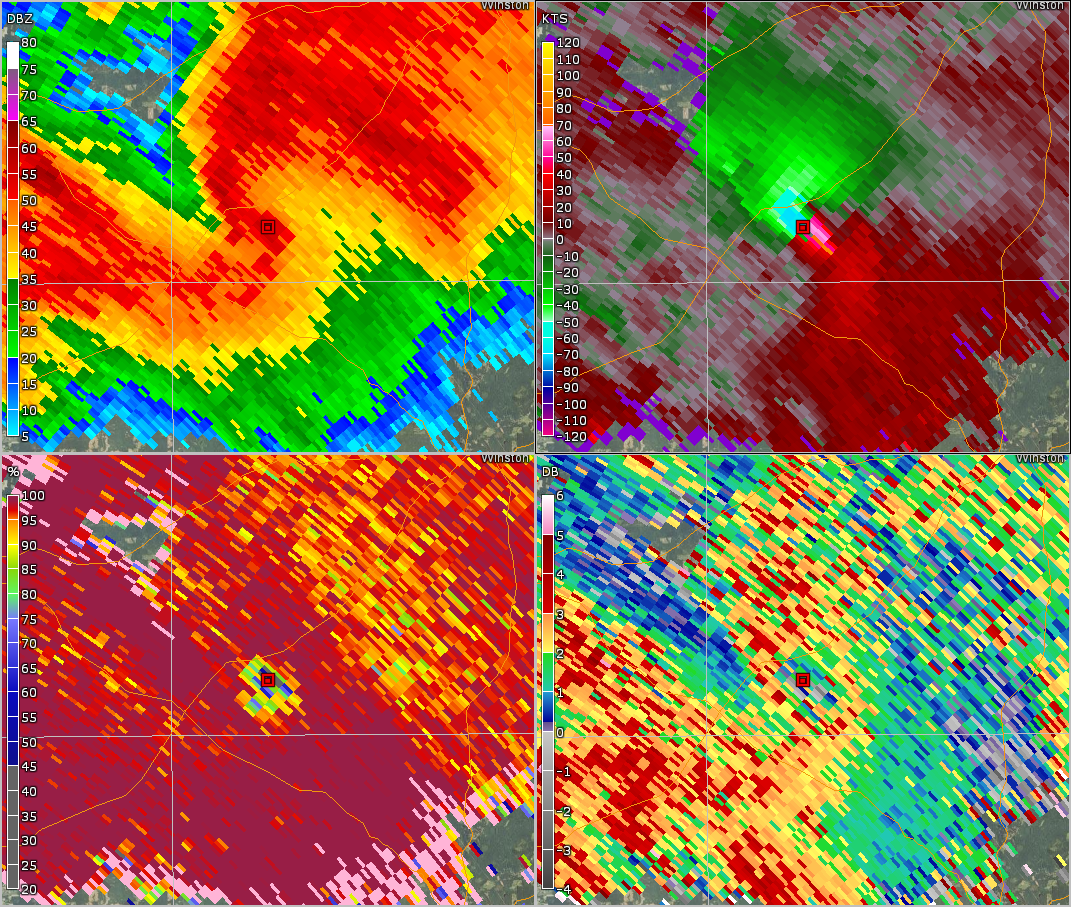 0.5o
0.5o
0.5o
0.5o
[Speaker Notes: Based on parameter space alone, the 2% tornado threat appears appropriate.]
A Quick Note on WSR-88D Tornado Signatures
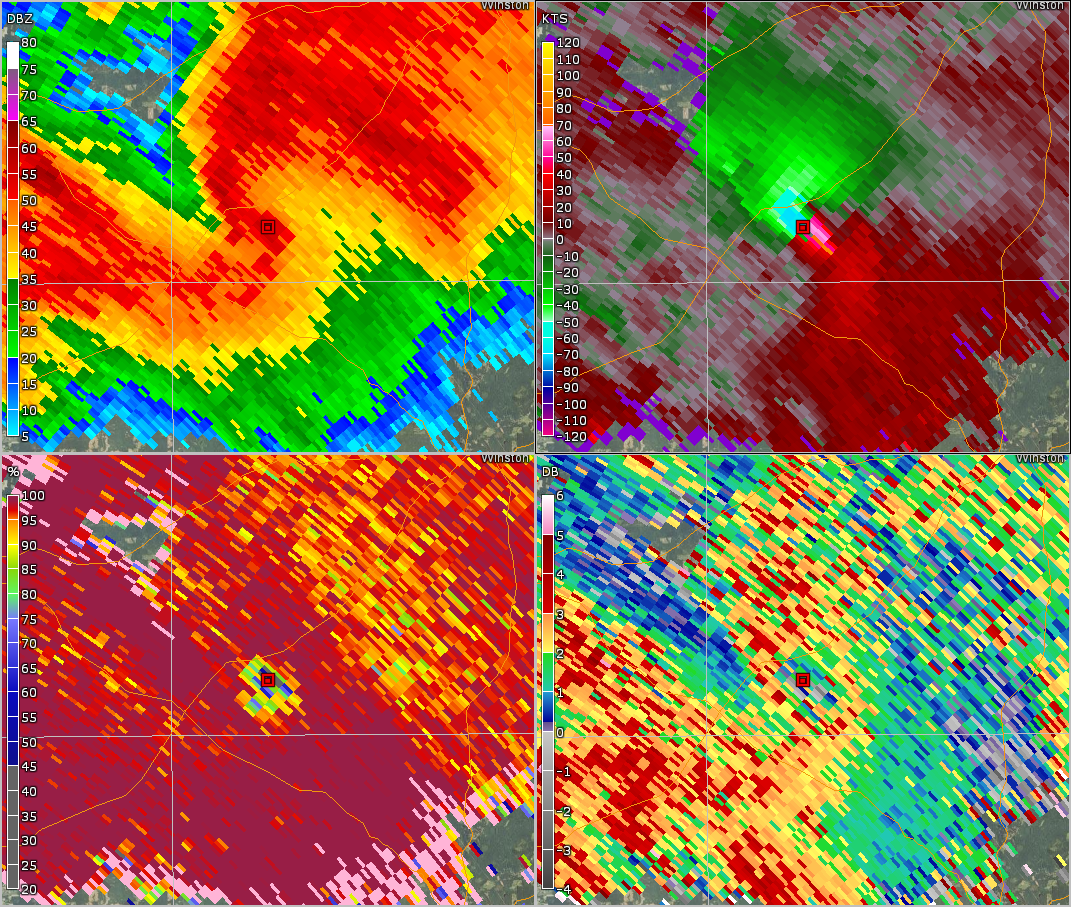 0.5o
0.5o
0.5o
0.5o
[Speaker Notes: Based on parameter space alone, the 2% tornado threat appears appropriate.]
A Quick Note on WSR-88D Tornado Signatures
Inbound Velocity
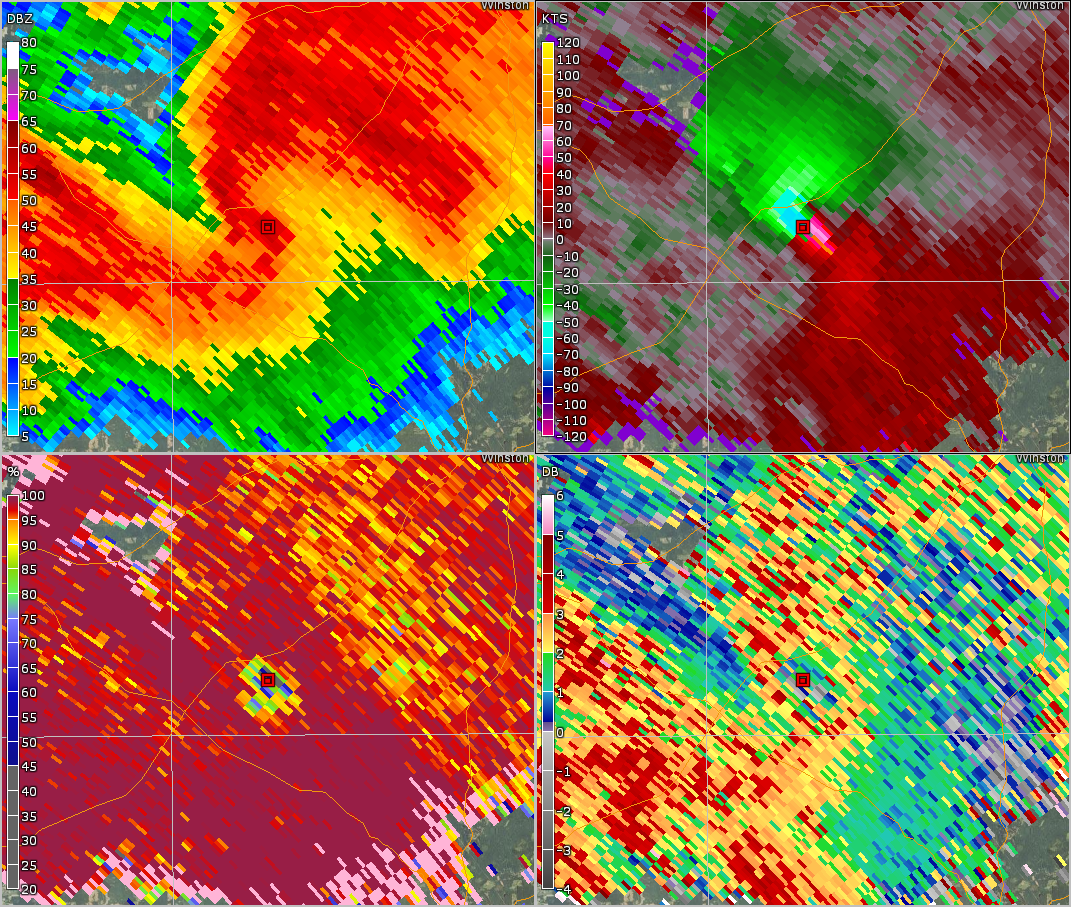 0.5o
0.5o
Outbound Velocity
0.5o
0.5o
[Speaker Notes: Based on parameter space alone, the 2% tornado threat appears appropriate.]
A Quick Note on WSR-88D Tornado Signatures
Max (realistic) Inbound
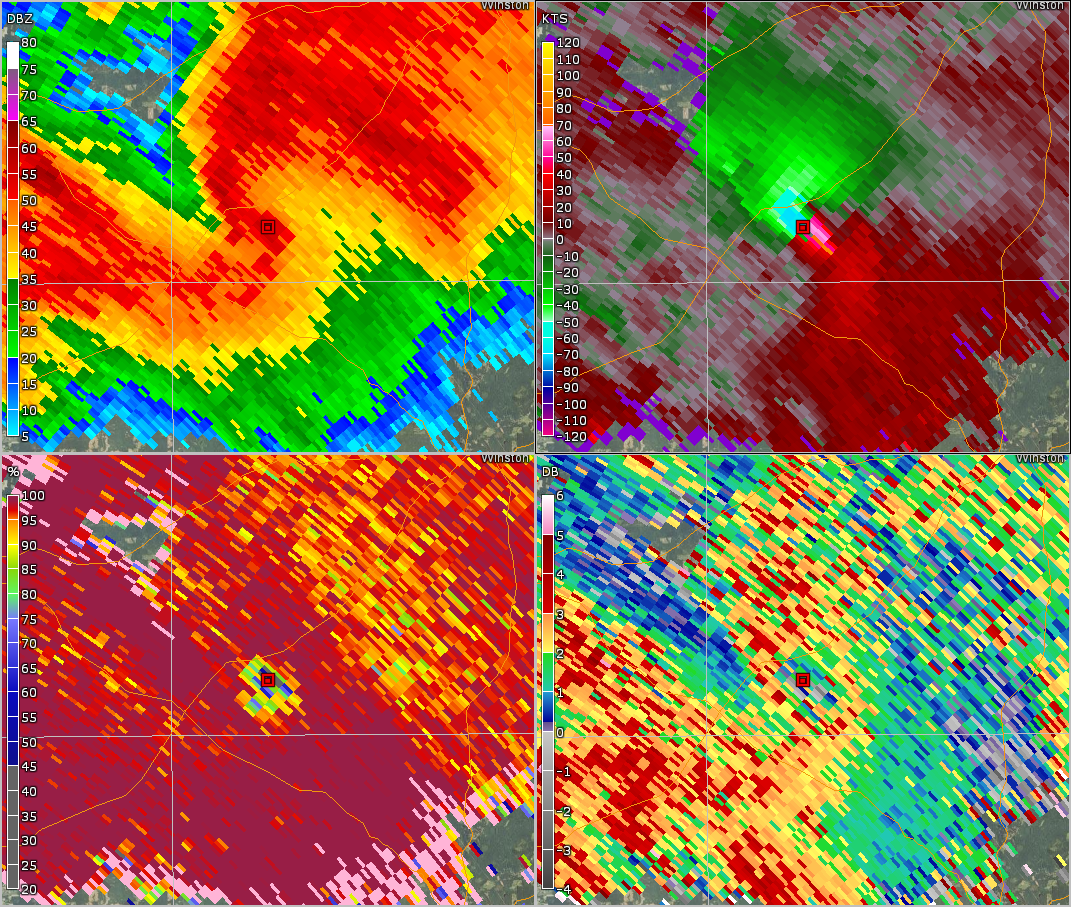 0.5o
0.5o
Max (realistic) Outbound
0.5o
0.5o
Rotational Velocity (Vrot) =  (Max Inbound + Max Outbound) /2
[Speaker Notes: Based on parameter space alone, the 2% tornado threat appears appropriate.]
A Quick Note on WSR-88D Tornado Signatures
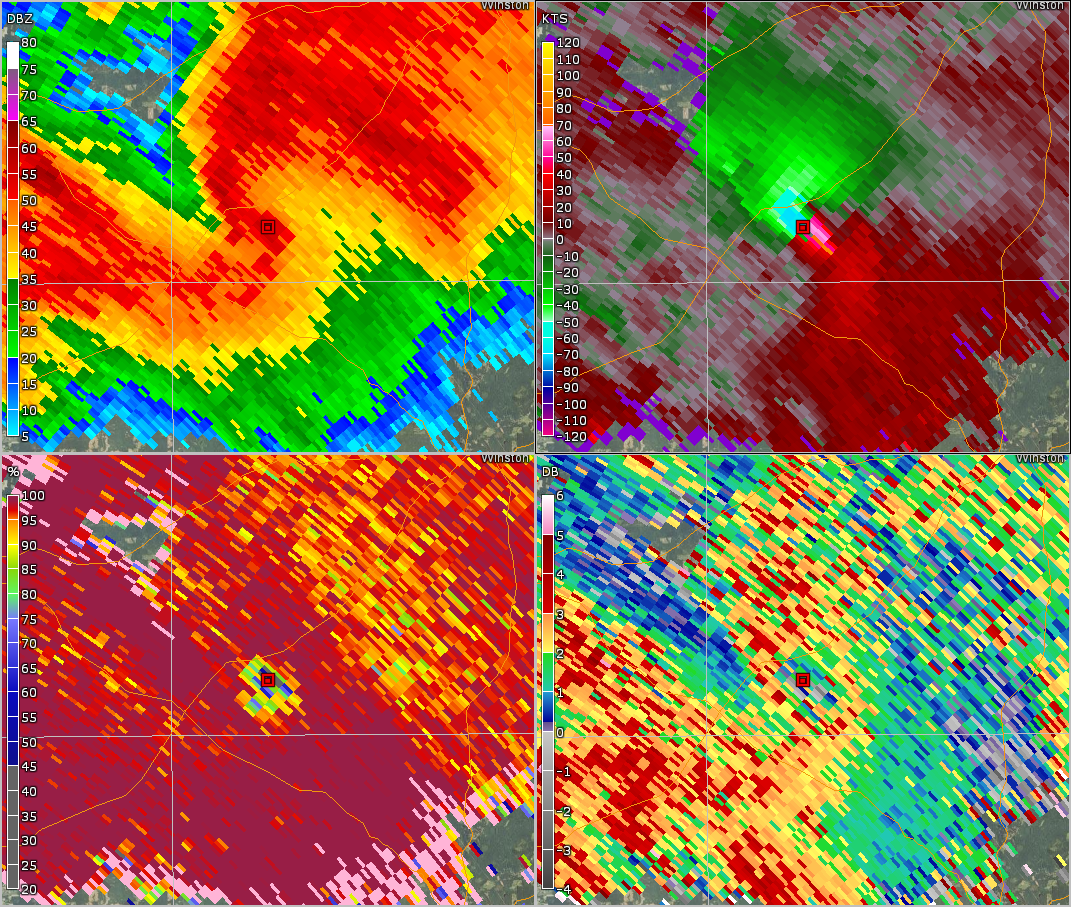 0.5o
0.5o
CC minimum/Tornadic Debris Signature (TDS)
0.5o
0.5o
Heavier, non-uniform FFD precip 
(likely contains hail)
Light, uniform inflow precipitation
[Speaker Notes: Based on parameter space alone, the 2% tornado threat appears appropriate.]
A Quick Note on WSR-88D Tornado Signatures
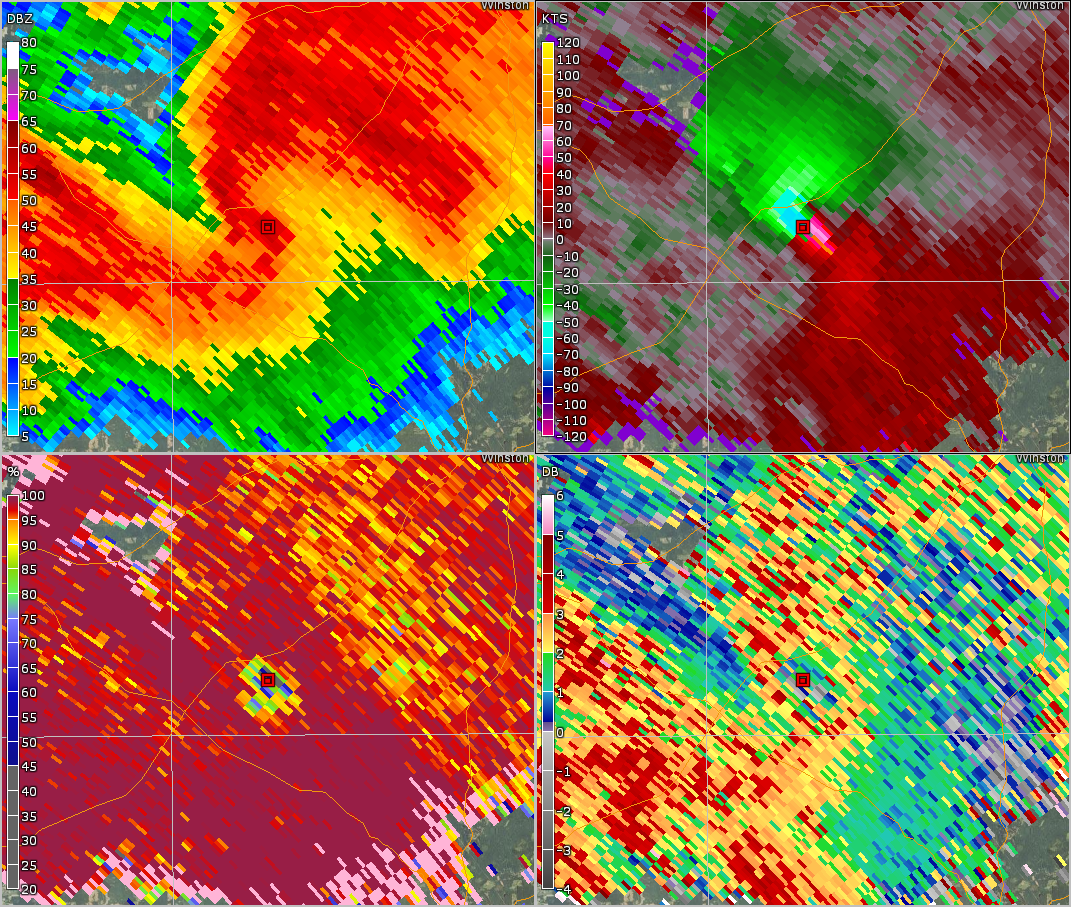 0.5o
0.5o
TDS noted in KDP
0.5o
0.5o
[Speaker Notes: Based on parameter space alone, the 2% tornado threat appears appropriate.]
Step 1: Identify a velocity couplet
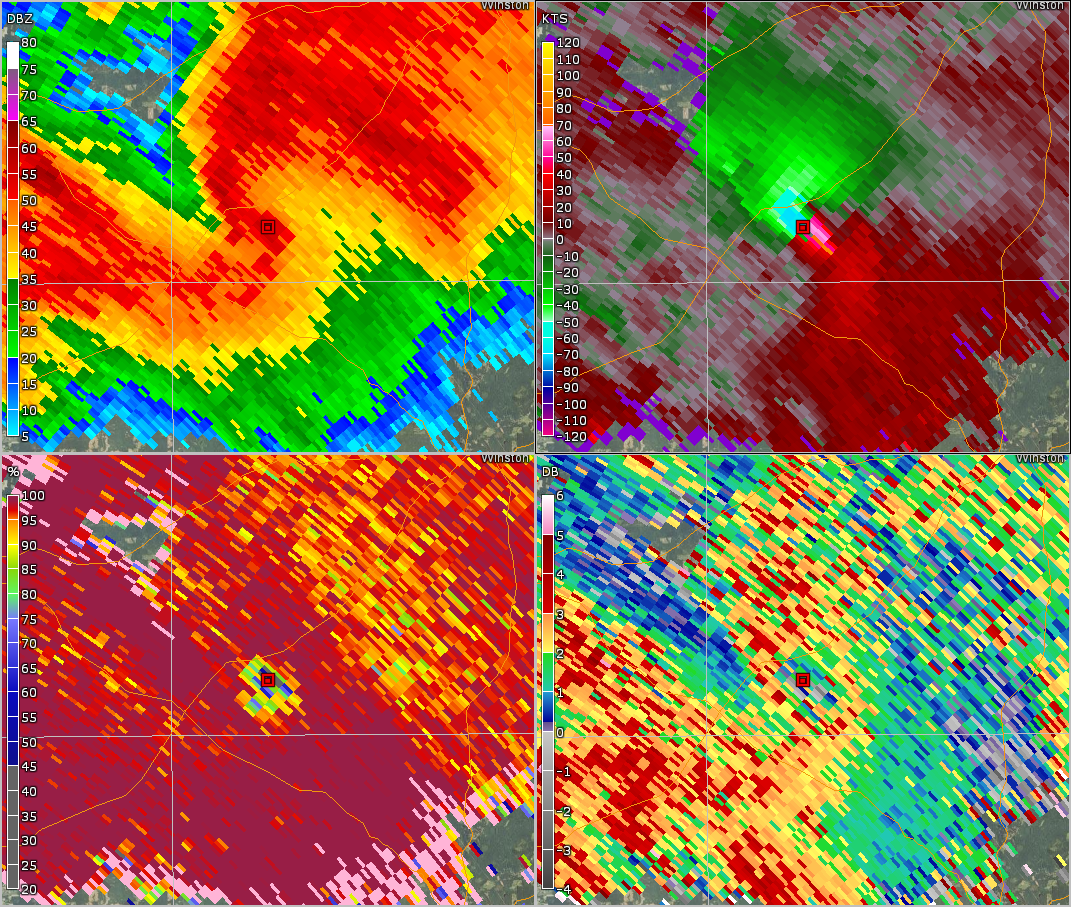 0.5o
0.5o
0.5o
0.5o
[Speaker Notes: Based on parameter space alone, the 2% tornado threat appears appropriate.]
Step 2: Note distance between maxima (closer = better)
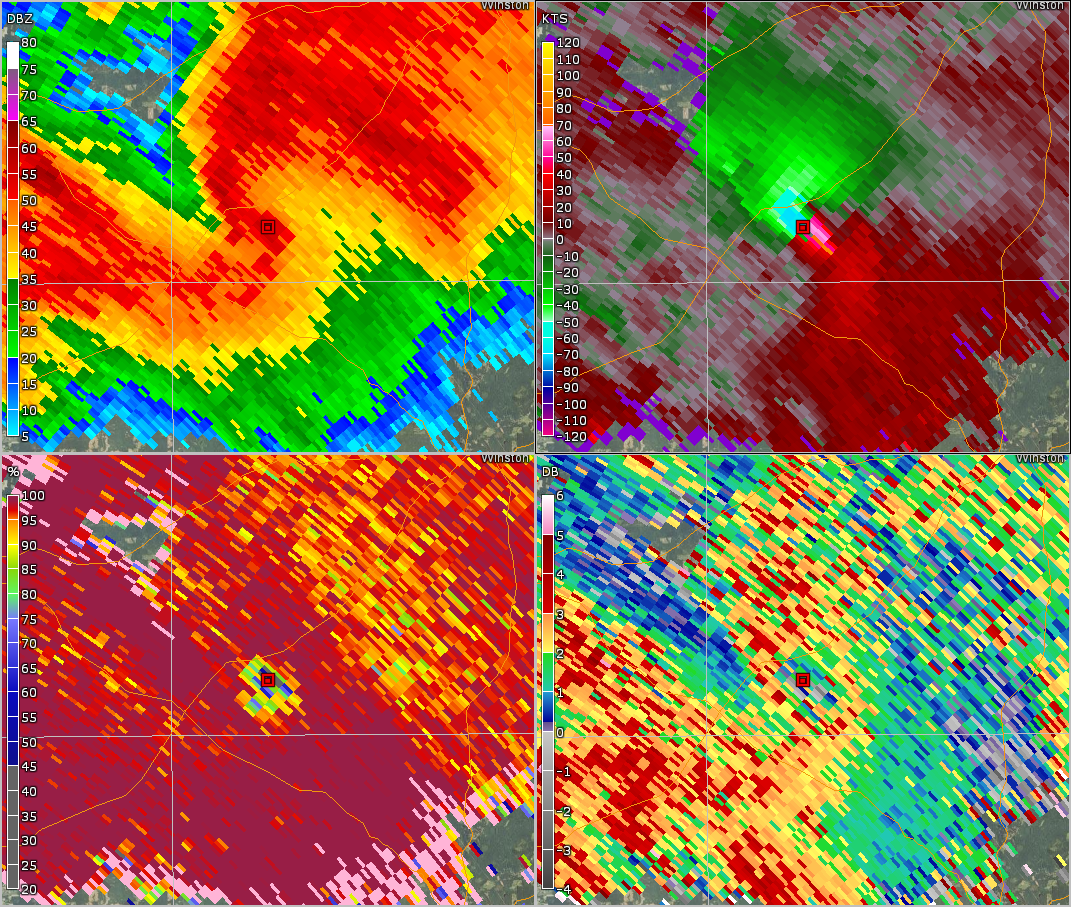 0.5o
0.5o
0.5o
0.5o
[Speaker Notes: Based on parameter space alone, the 2% tornado threat appears appropriate.]
Step 3: Find Vrot
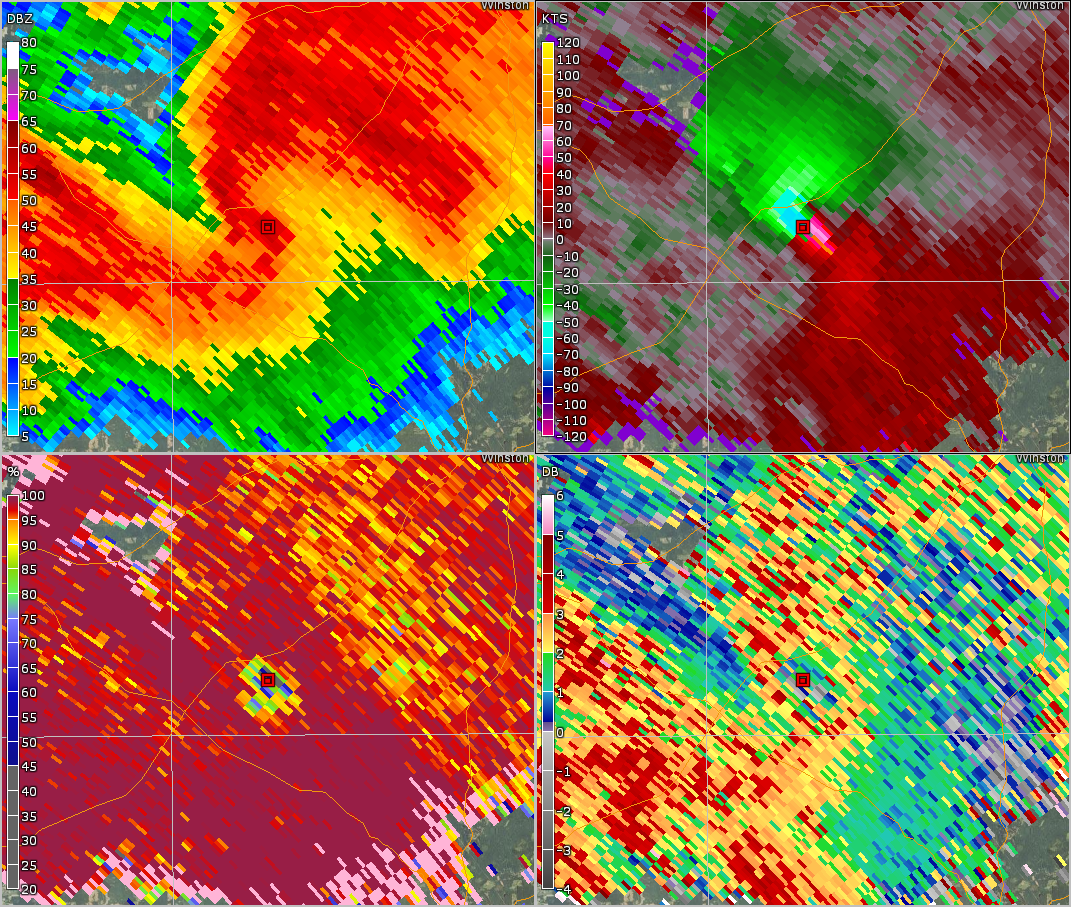 0.5o
0.5o
0.5o
0.5o
Rotational Velocity (Vrot) =  (Max Inbound + Max Outbound) /2
[Speaker Notes: Based on parameter space alone, the 2% tornado threat appears appropriate.]
Step 4: Note beam height/distance from radar
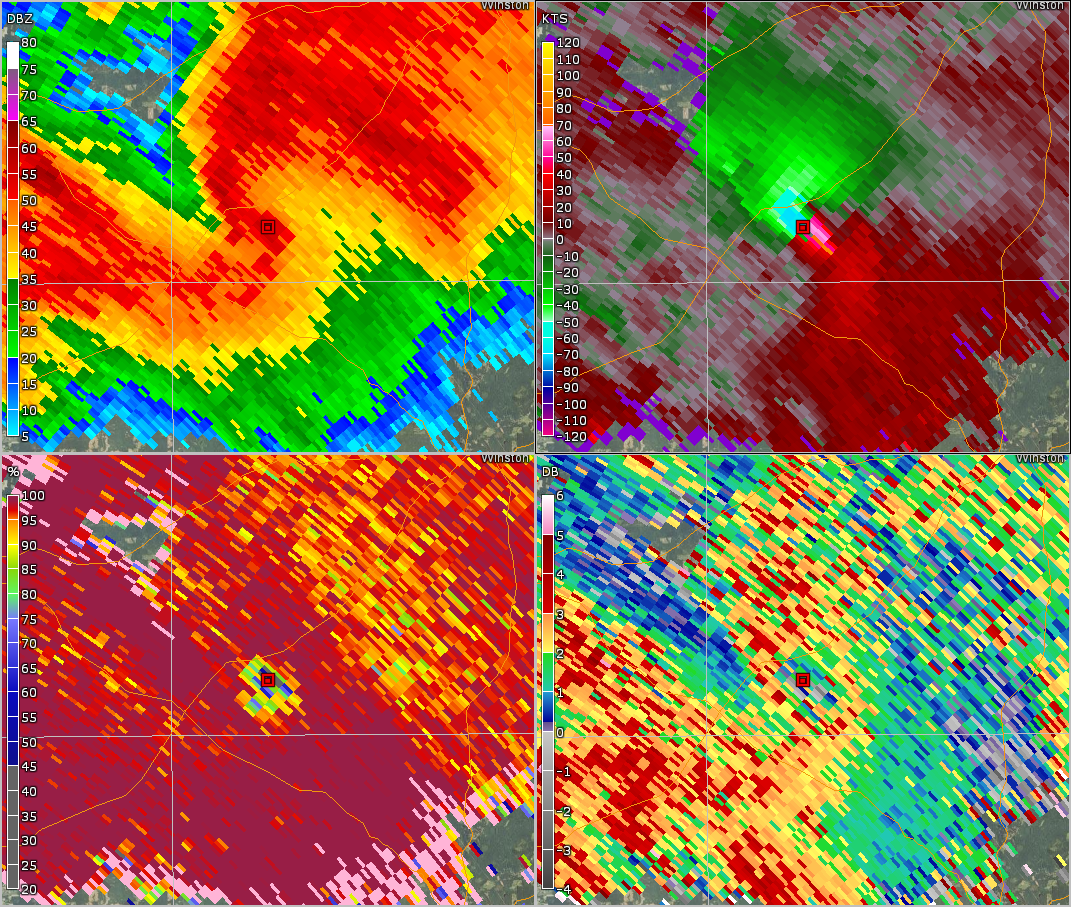 0.5o
0.5o
To RDA
0.5o
0.5o
[Speaker Notes: Based on parameter space alone, the 2% tornado threat appears appropriate.]
Step 3: Find Vrot
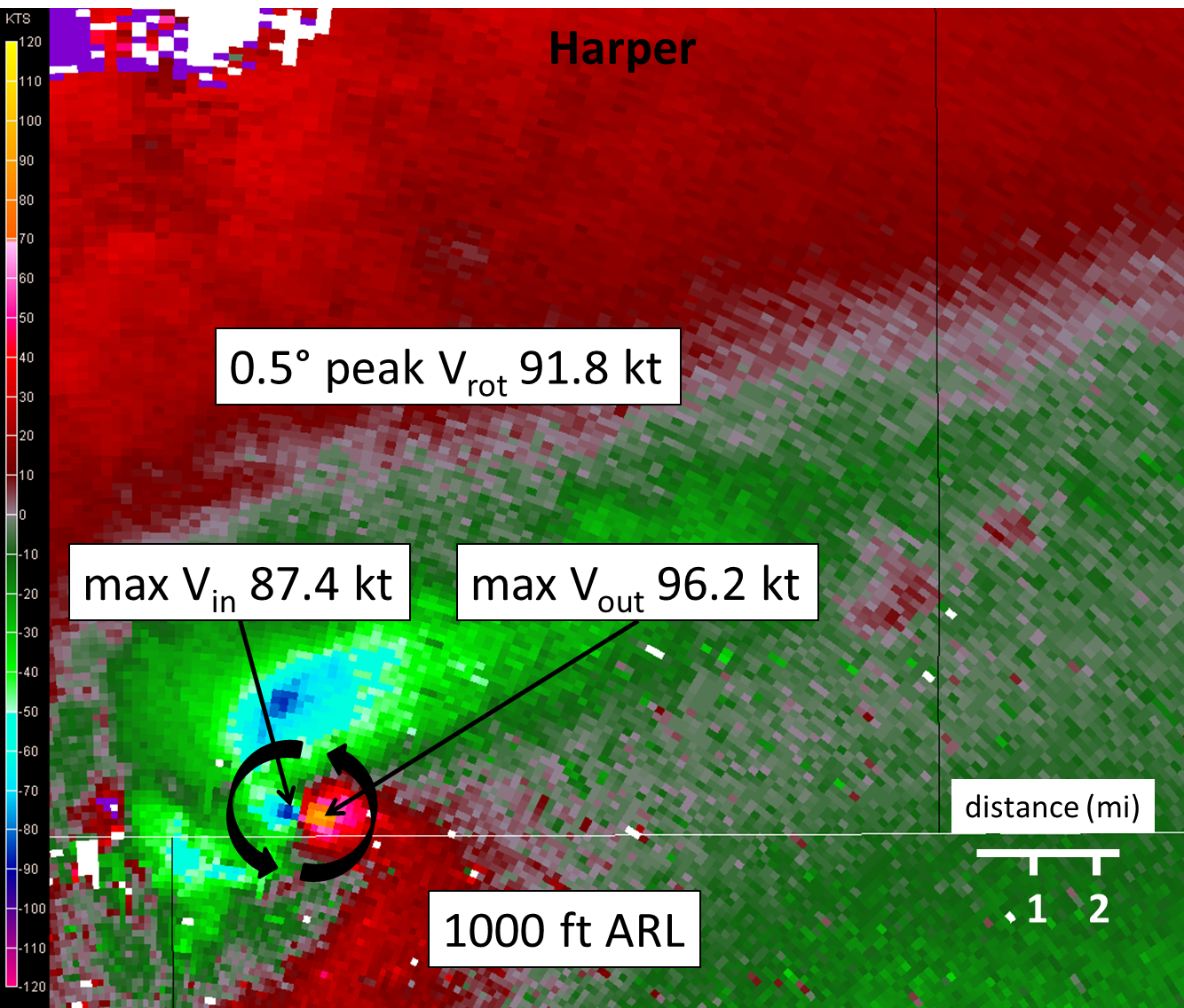 Vrot Example
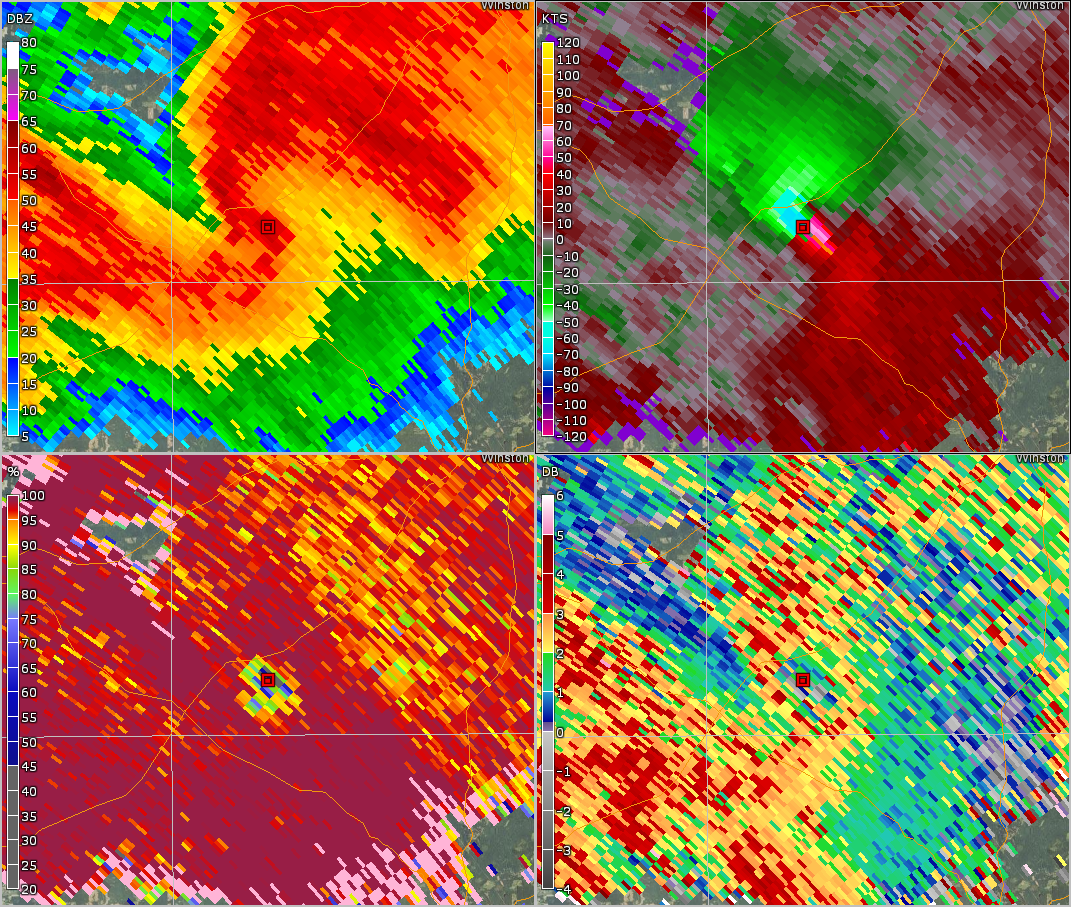 0.5o
0.5o
0.5o
0.5o
Rotational Velocity (Vrot) =  (Max Inbound + Max Outbound) /2
[Speaker Notes: Based on parameter space alone, the 2% tornado threat appears appropriate.]
Step 5: Check for TDS
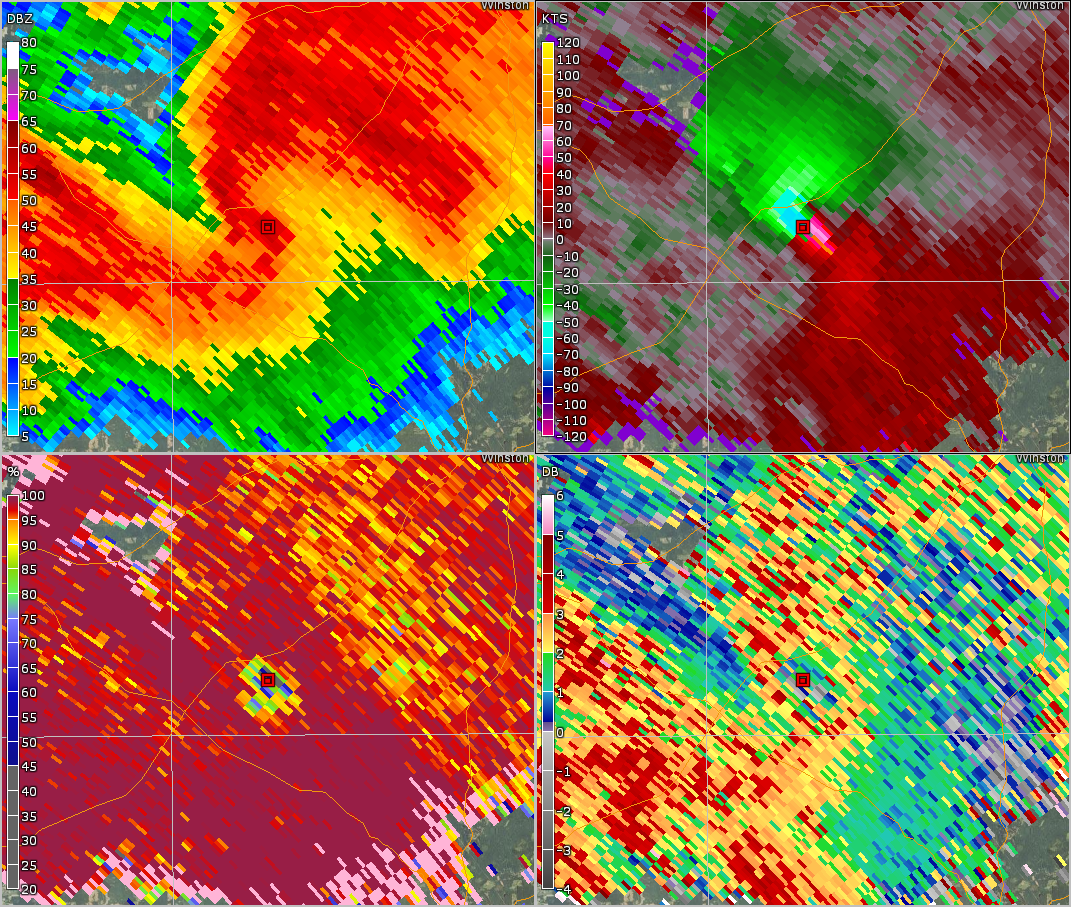 0.5o
0.5o
0.5o
0.5o
[Speaker Notes: Based on parameter space alone, the 2% tornado threat appears appropriate.]
Step 6: Check TDS Height
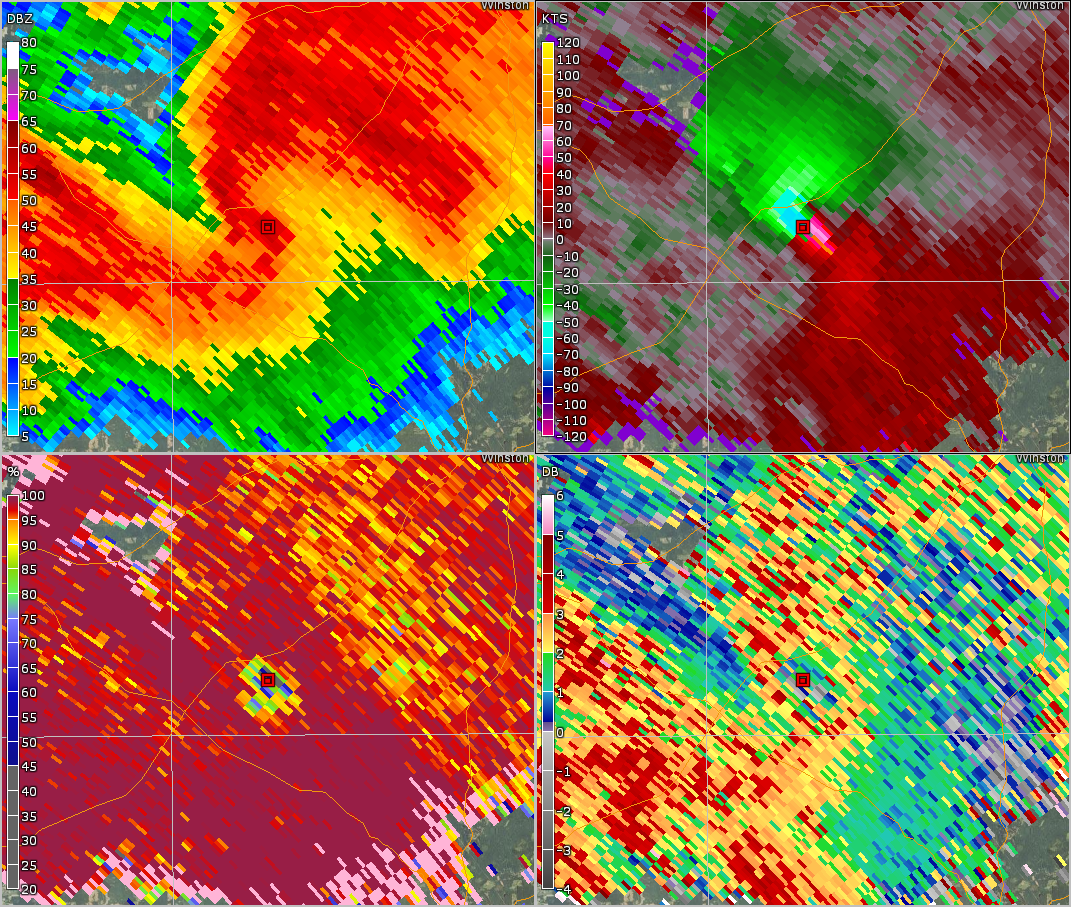 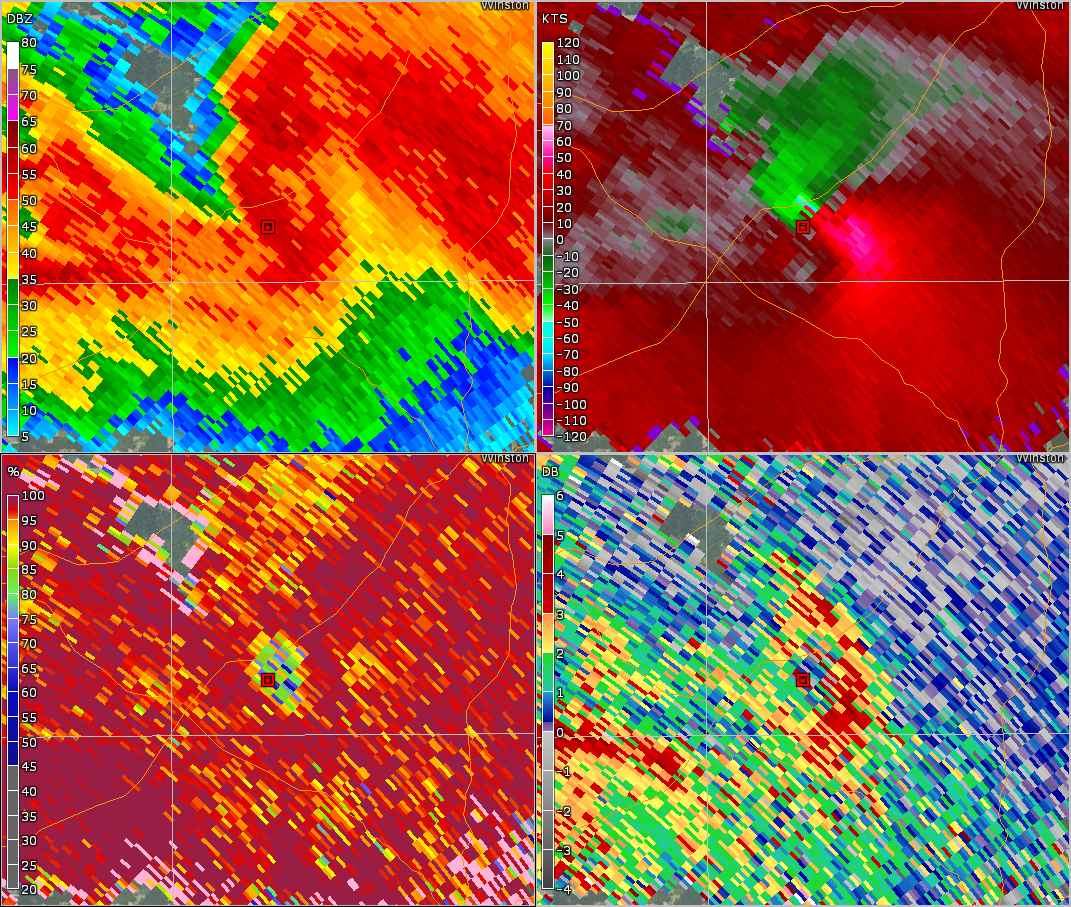 0.5o
1.3o
0.5o
1.3o
0.5o
1.3o
0.5o
1.3o
[Speaker Notes: Based on parameter space alone, the 2% tornado threat appears appropriate.]
Step 7: Check Conditional Tornado Probs
Valid for this range
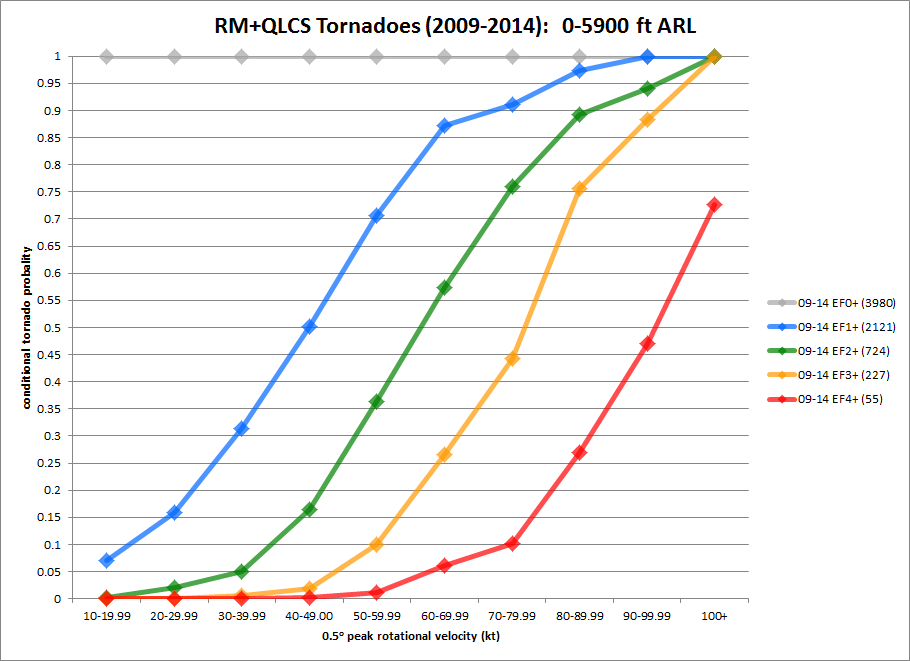 These are conditional probabilities:

You know a tornado is occurring 
(TDS)
76% EF2+
44% EF3+
10% EF4+
[Speaker Notes: Based on parameter space alone, the 2% tornado threat appears appropriate.]
0.5o
2236z
0.5o
2238z
0.5o
2241z
0.5o
2244z
0.5o
2246z
0.5o
2249z
0.5o
2249z
0.5o
Vrot = 69 kt
2249z
0.5o
Inflow Notch
Inflow Notch
Inflow Notch
2249z
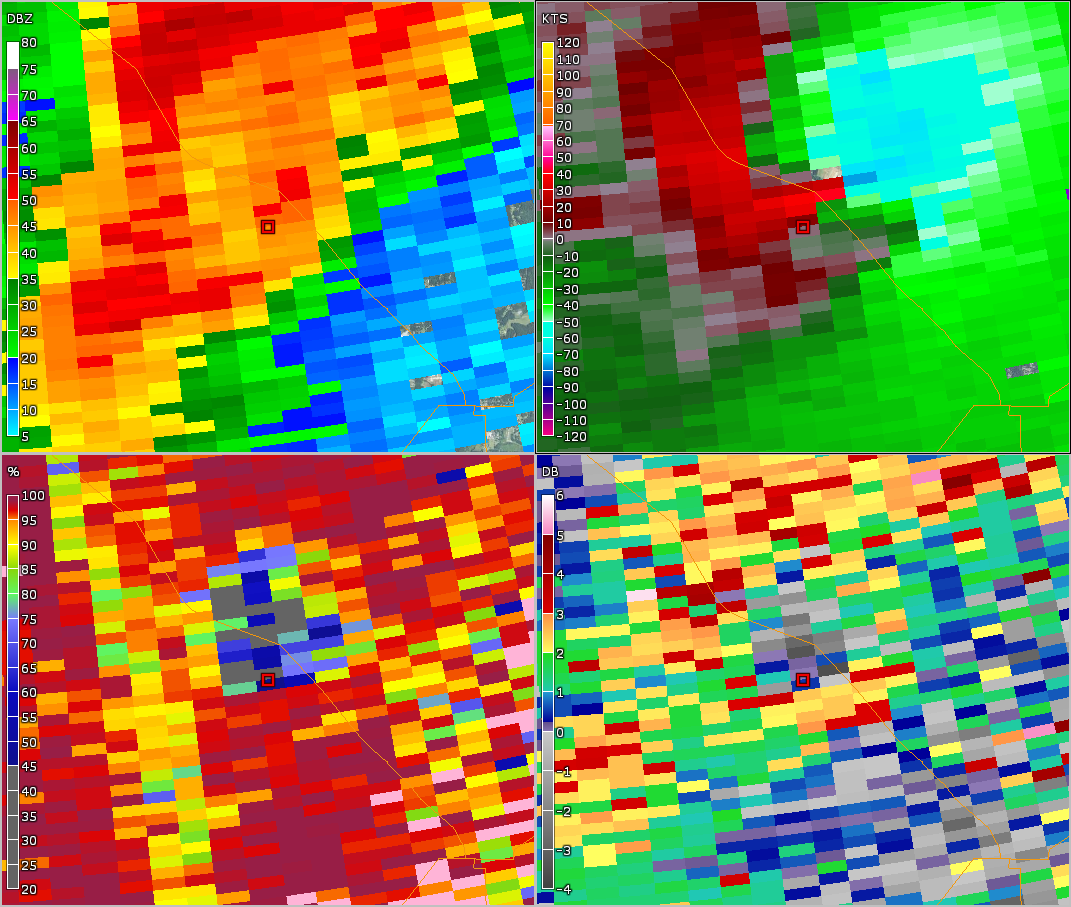 0.5o
0.9o
Inflow Notch
Inflow Notch
Inflow Notch
2249z
2249z
Step 7: Check Conditional Tornado Probs
Valid for this range
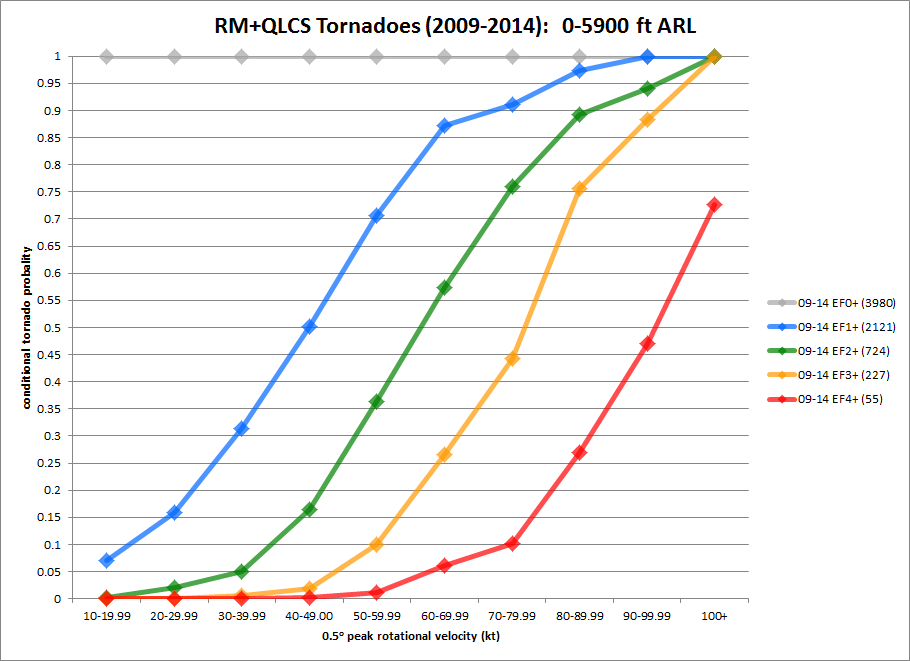 These are conditional probabilities:

You know a tornado is occurring 
(TDS)
57% EF2+
26% EF3+
6% EF4+
[Speaker Notes: Based on parameter space alone, the 2% tornado threat appears appropriate.]
Unconditional Tornado Probabilities
Often don’t know if a tornado is occurring in remote areas or at night
Must consider “null” cases with low-level storm rotation to develop unconditional tornado probabilities
Is a tornado occurring?
80% NULL
20% EF0+
10% EF1+
Combined Tornado Probabilities
Need to consider influences of beam height/range
Lower tornado probabilities with distant circulations sampled well above ground
Higher tornado probabilities with closer circulations sampled near the ground
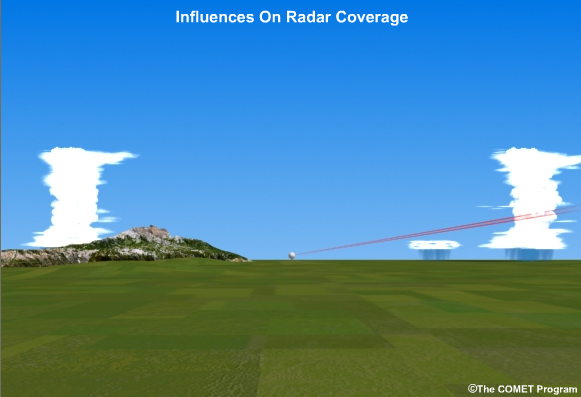 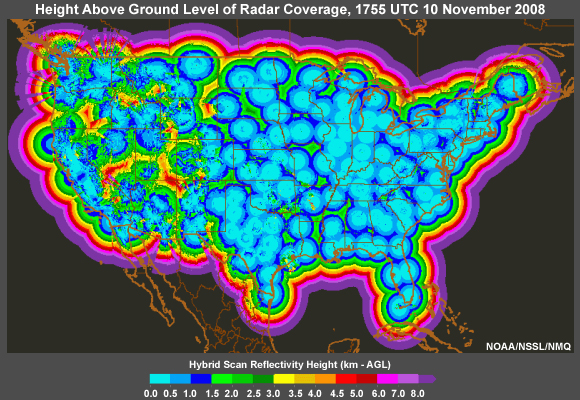 For your awareness...
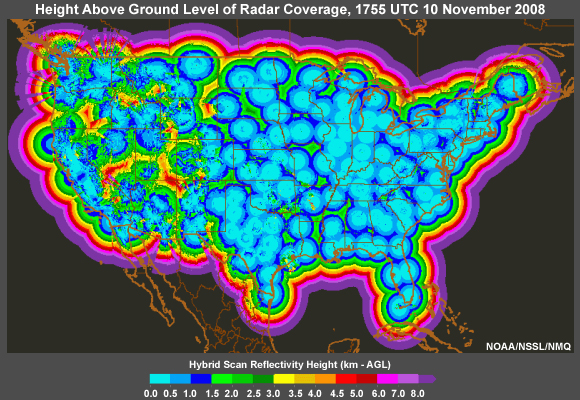 Even in the Plains there are radar gaps!
Variations by height ARL
Variations by height ARL
Variations by height ARL
Need to consider influences of circulation diameter
Lower tornado probabilities with broad circulations
Higher tornado probabilities with tight circulations
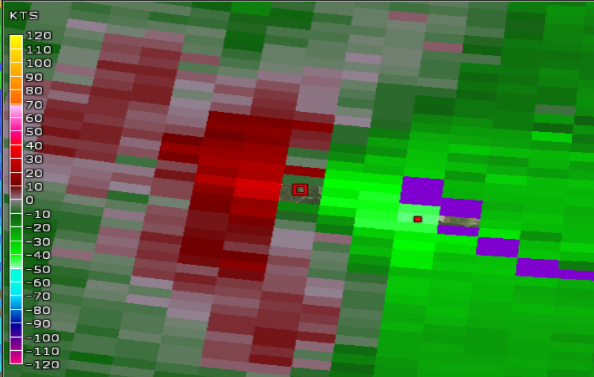 VS.
Variations by circulation diameter
Variations by circulation diameter
Variations by circulation diameter
Conditional Probs by Height ARL
Conditional Probs by Distance
Conditional Probs (TDS vs. No-TDS)
What about regional differences?
Need to consider storm environment
So far we’ve only considered WSR-88D signatures, but the env can help!
Try to keep the environment estimate simple
Look at significant tornado parameter (STP)
Take max value within 80 km of each storm
Forecasters consider more than a point value!
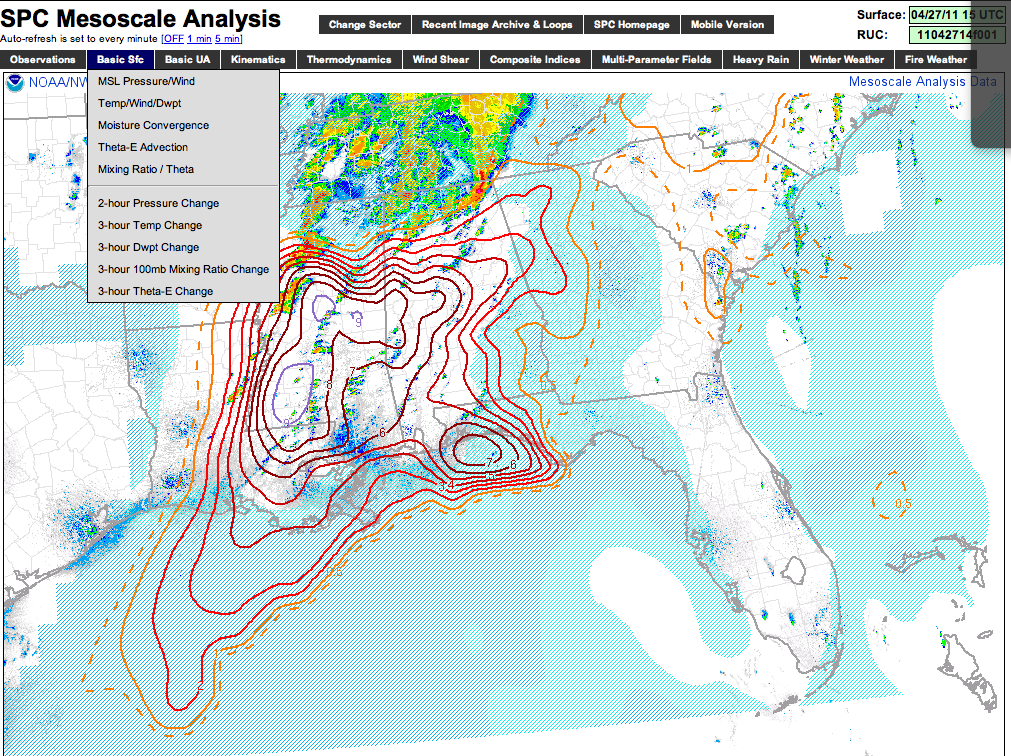 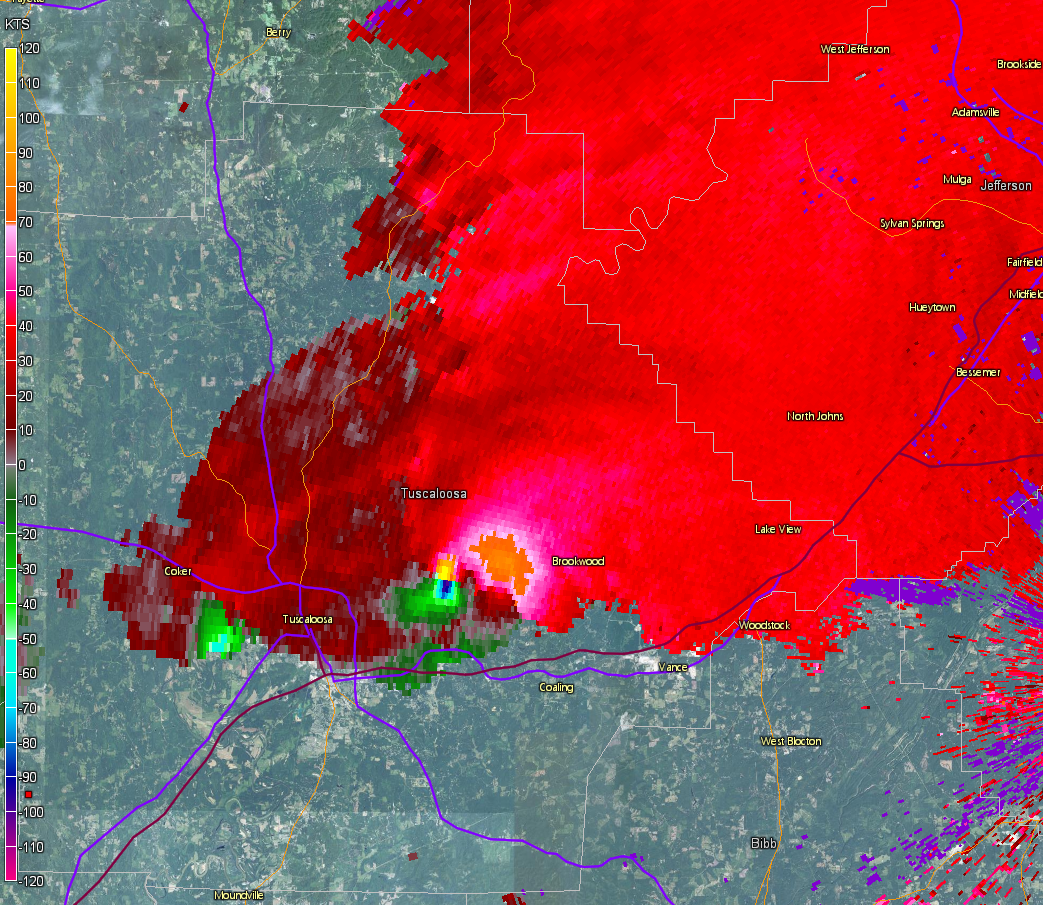 Tornado Probabilities by  Vrot
Tornado Probabilities by  Eff. STP
Increasing EF2+ probabilities
Tornado Probabilities by  Eff. STP
Available at http://arctic.som.ou.edu/tburg/products/R2O/torprob/
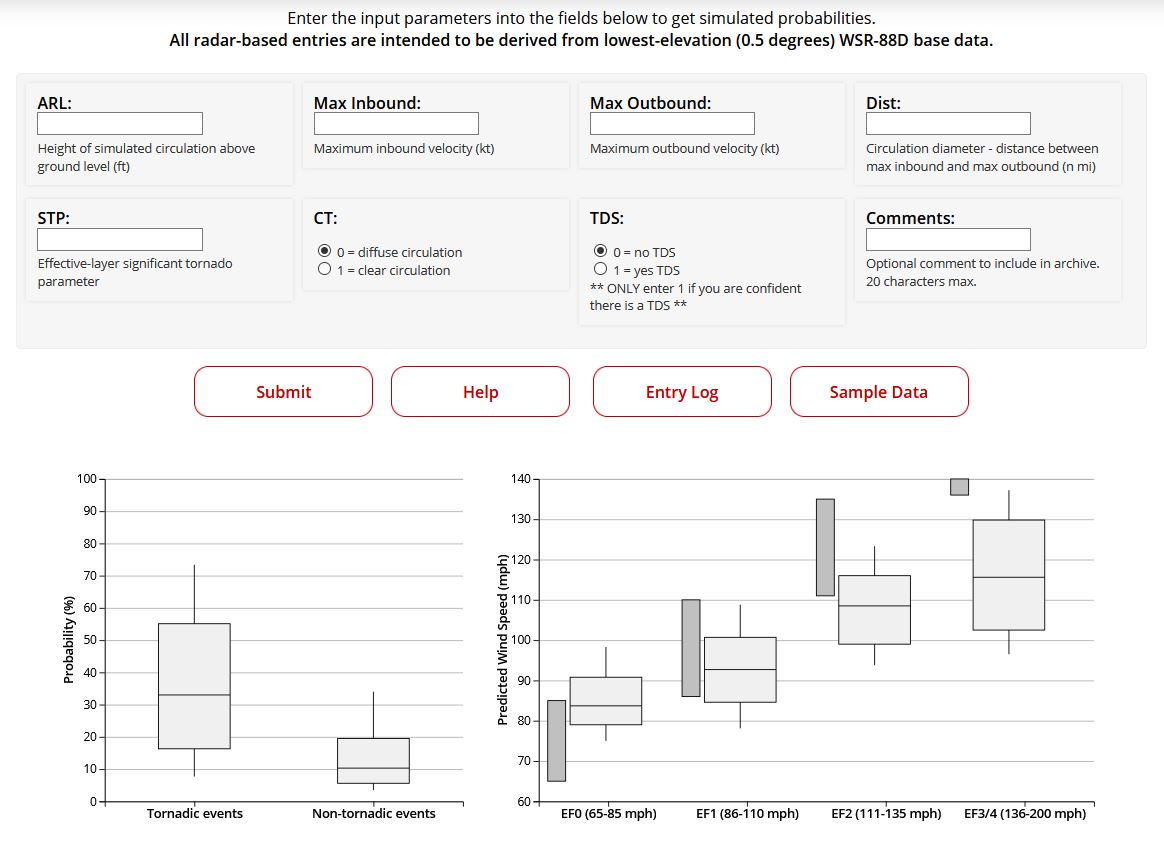 Try it yourself!

Tornado probability tool developed by Tomer Burg.

Based on research outlined in Cohen et al. 2018
Questions?
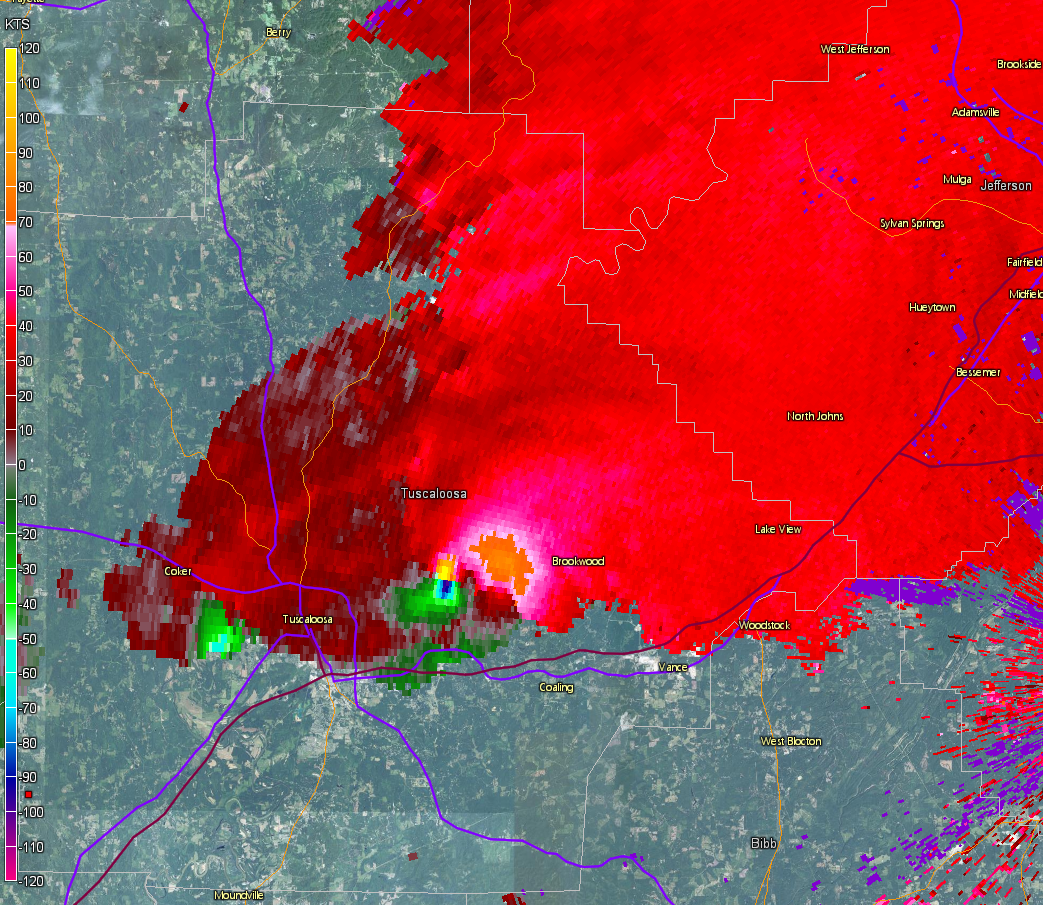 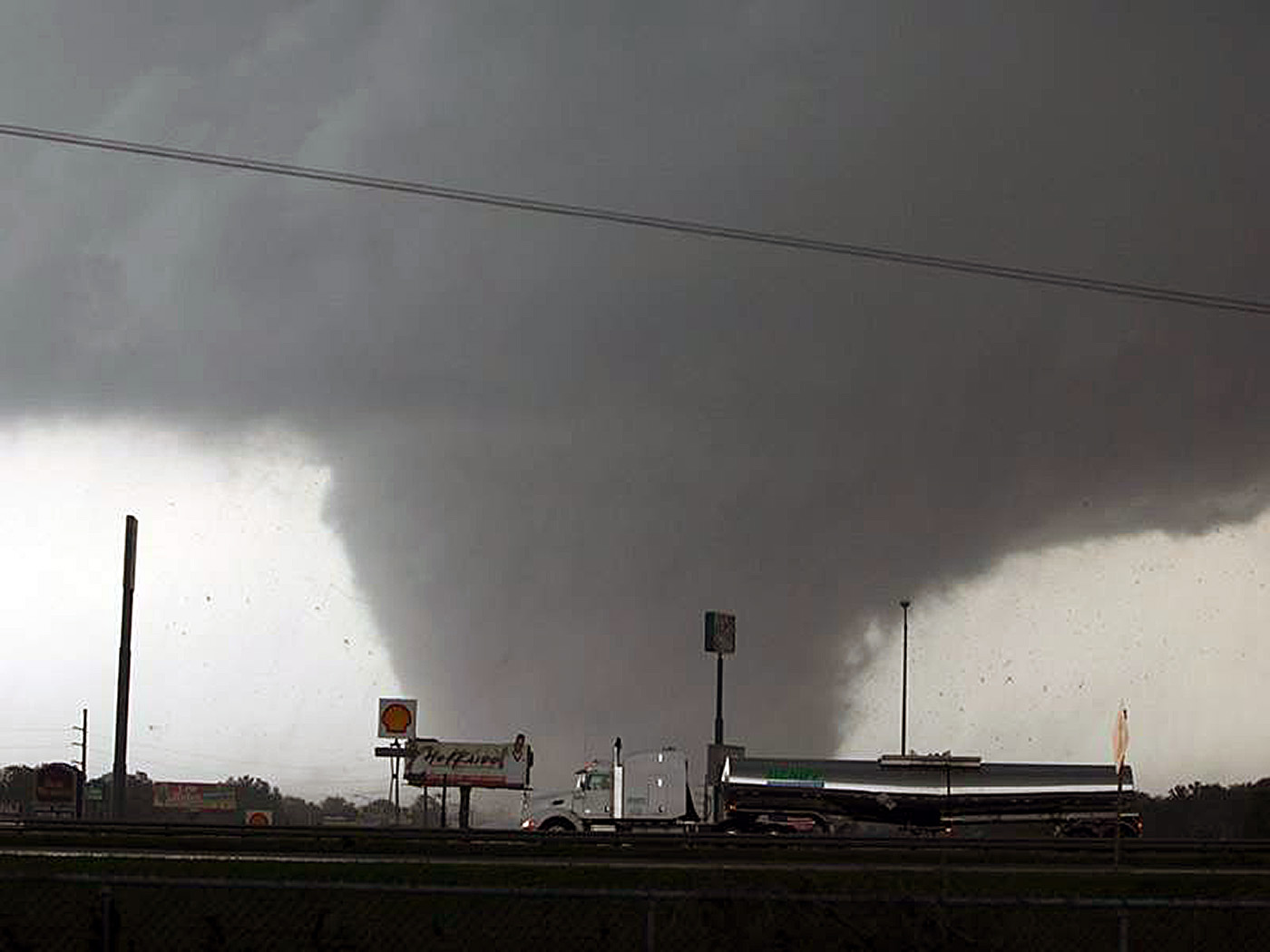 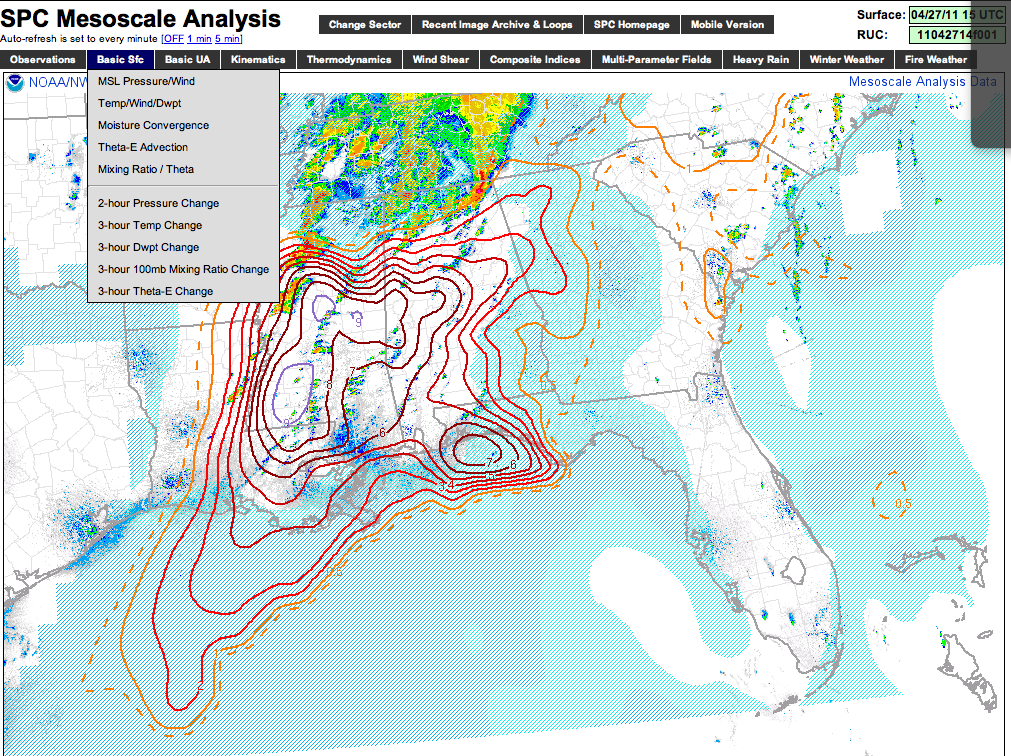 [Speaker Notes: Based on parameter space alone, the 2% tornado threat appears appropriate.]